Meet The ProfessorOptimizing the Management of HER2-Positive Breast Cancer
Mark D Pegram, MDSusy Yuan-Huey Hung Endowed Professor of OncologyDirector, Clinical and Translational Research UnitAssociate Dean for Clinical Research QualityStanford University School of MedicineAssociate Director for Clinical ResearchStanford Comprehensive Cancer InstituteStanford, California
Meet The Professor Program Participating Faculty
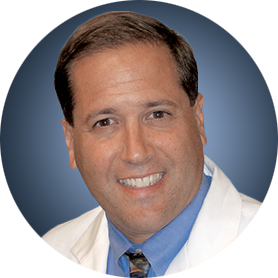 Adam M Brufsky, MD, PhD 
Professor of Medicine 
Co-Director, Comprehensive Breast Cancer Center 
UPMC Hillman Cancer Center 
Department of Medicine 
University of Pittsburgh 
Pittsburgh, Pennsylvania
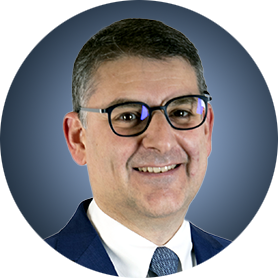 Professor Giuseppe Curigliano, MD, PhD
Clinical Director
Division of Early Drug Development for Innovative Therapy
Co-Chair, Cancer Experimental Therapeutics Program
Department of Oncology and Hemato-Oncology
University of Milano
European Institute of Oncology 
Milano, Italy
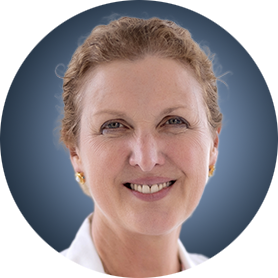 Lisa A Carey, MD, ScML Richardson and Marilyn Jacobs PreyerDistinguished Professor for Breast Cancer ResearchDeputy Director for Clinical SciencesLineberger Comprehensive Cancer CenterUniversity of North CarolinaChapel Hill, North Carolina
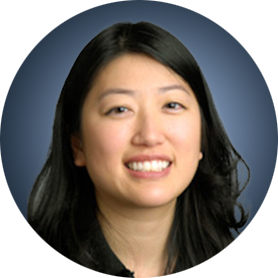 Nancy U Lin, MD
Associate Chief, Division of Breast Oncology 
Dana-Farber Cancer Institute
Associate Professor of Medicine 
Harvard Medical School
Boston, Massachusetts
Meet The Professor Program Participating Faculty
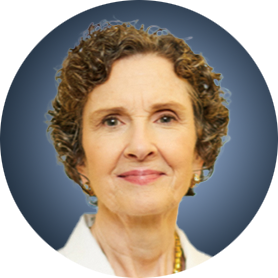 Joyce O’Shaughnessy, MD
Celebrating Women Chair in Breast Cancer Research
Baylor University Medical Center
Director, Breast Cancer Research Program
Texas Oncology
US Oncology
Dallas, Texas
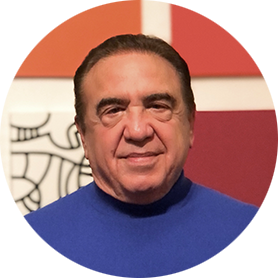 MODERATOR
Neil Love, MDResearch To Practice
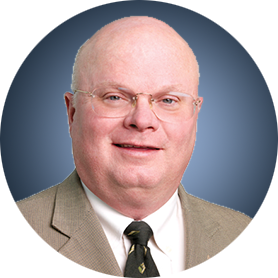 Mark D Pegram, MDSusy Yuan-Huey Hung Endowed Professor of OncologyDirector, Clinical and Translational Research UnitAssociate Dean for Clinical Research QualityStanford University School of MedicineAssociate Director for Clinical ResearchStanford Comprehensive Cancer InstituteStanford, California
Commercial Support
This activity is supported by educational grants from AstraZeneca Pharmaceuticals LP, Daiichi Sankyo Inc, and Seagen Inc.
Research To Practice CME Planning Committee Members, Staff and Reviewers
Planners, scientific staff and independent reviewers for Research To Practice have no relevant conflicts of interest to disclose.
Dr Pegram — Disclosures
Dr Mark Pegram’s contribution to this activity was as a paid consultant and was not part of his Stanford University duties or responsibilities.
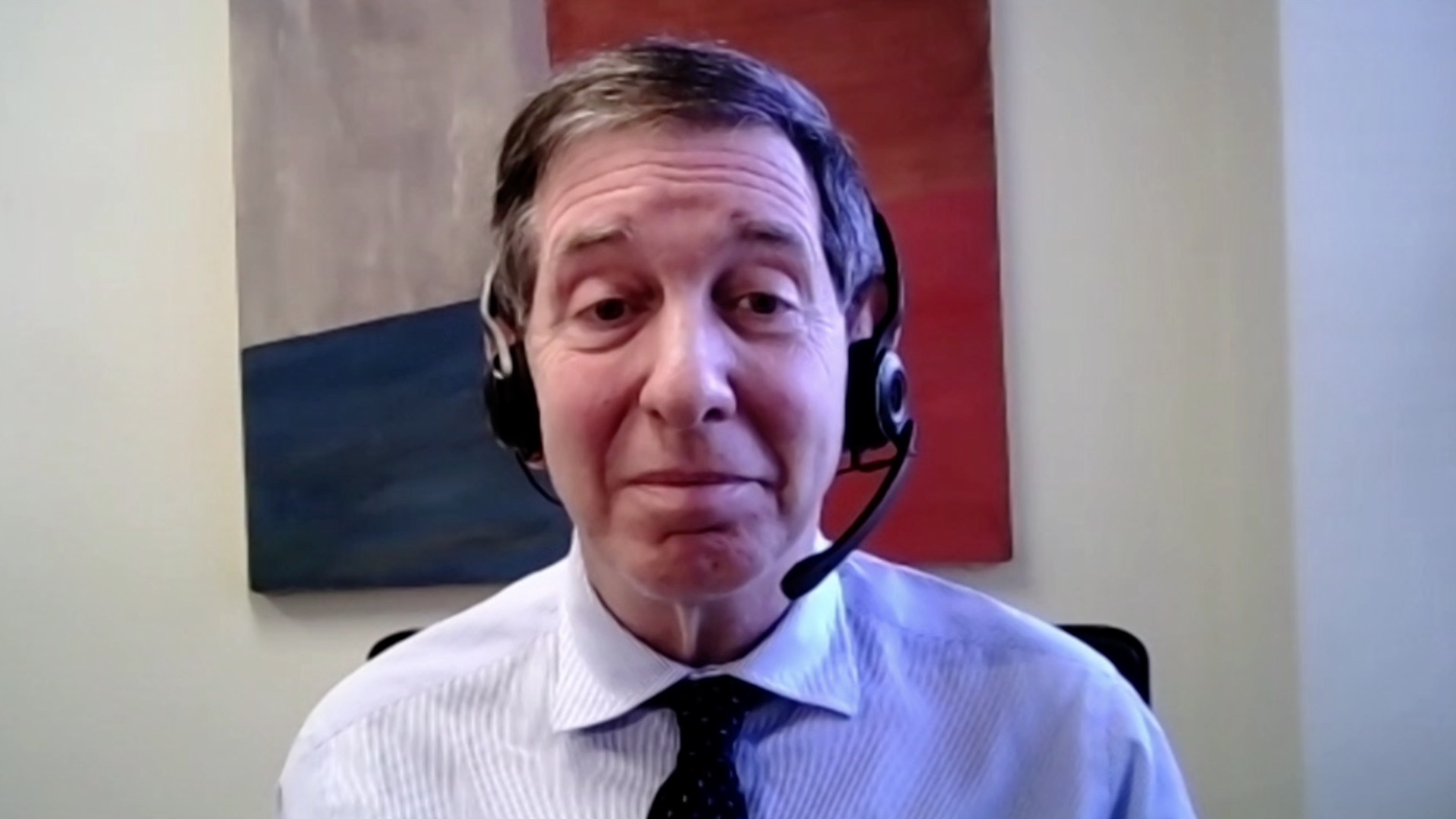 Alan B Astrow, MD 
NewYork-Presbyterian Brooklyn Methodist Hospital 
Brooklyn, New York
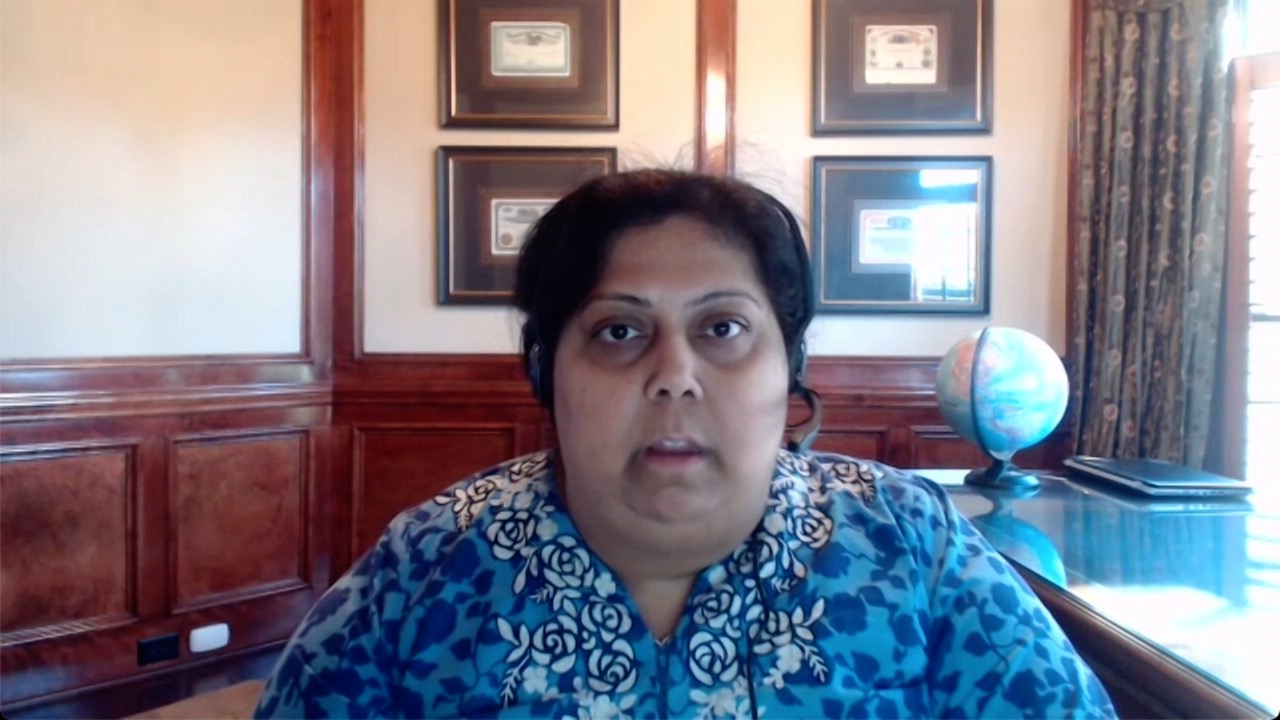 Niyati A Nathwani, MD 
Carolina Blood and Cancer Care Associates 
Charlotte, North Carolina
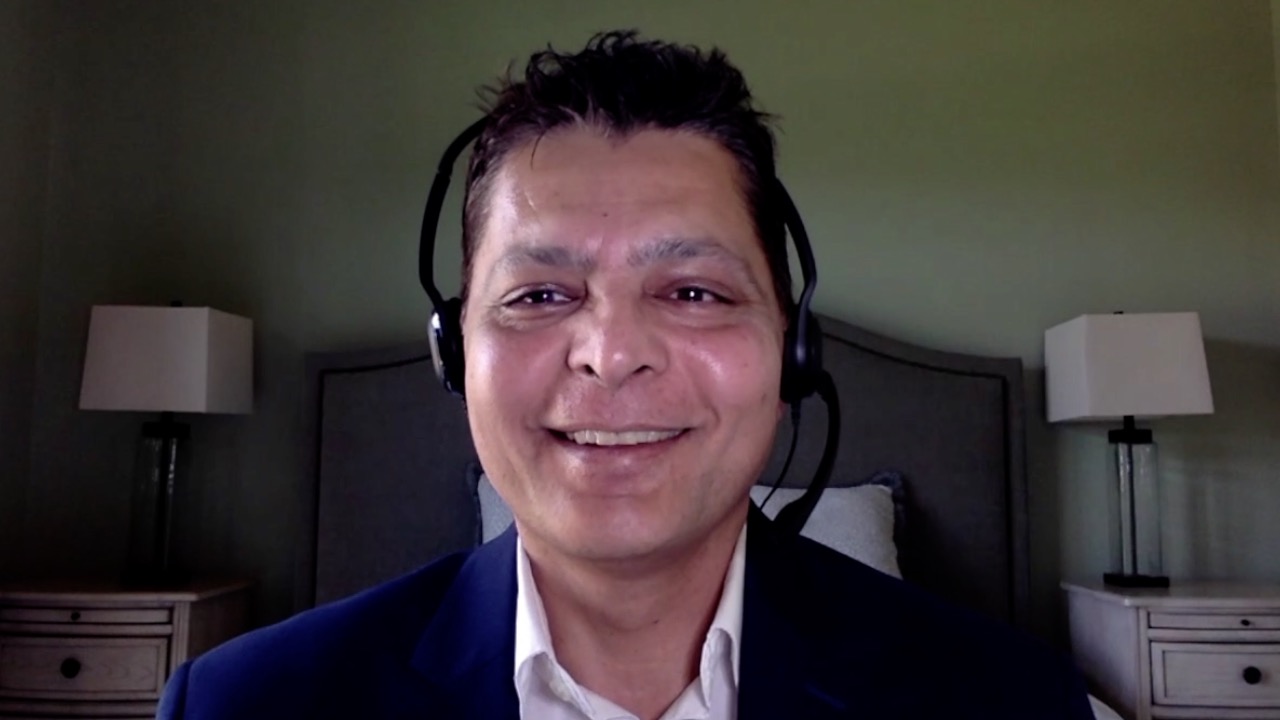 Chris Prakash, MD 
US Oncology Research 
Paris, Texas
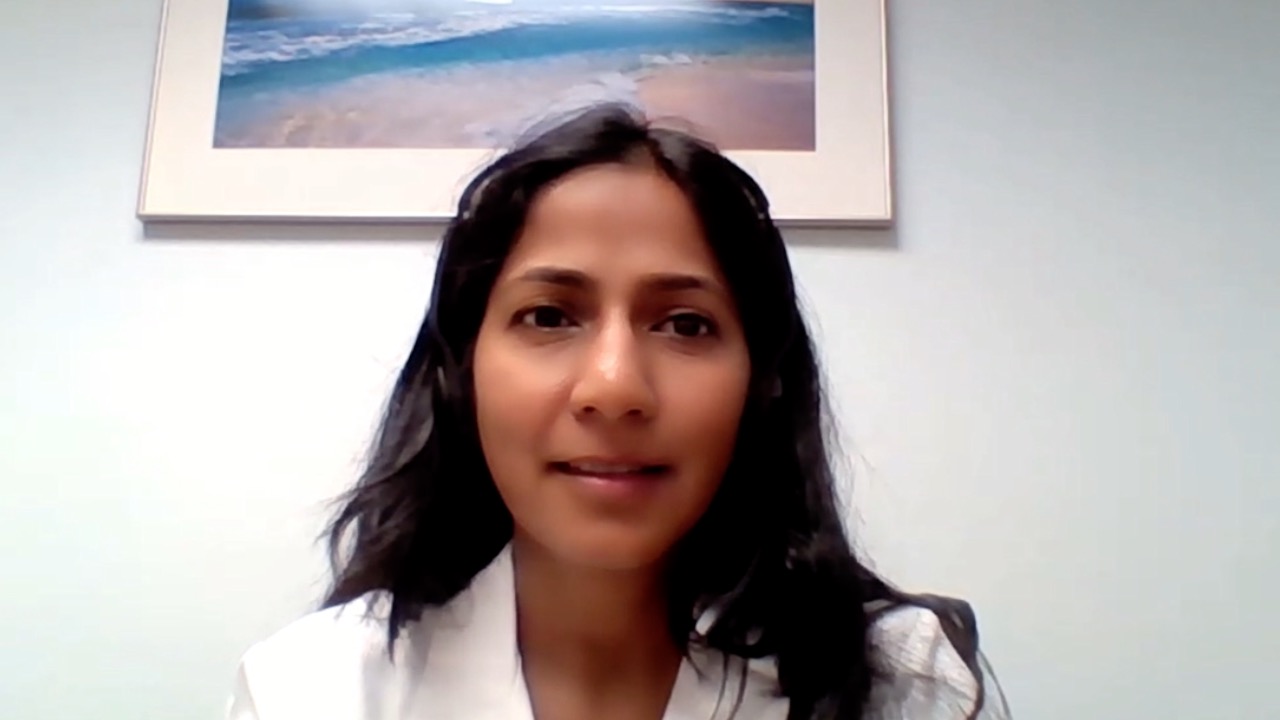 Shaachi Gupta, MD, MPH 
Florida Cancer Specialists 
Lake Worth, Florida
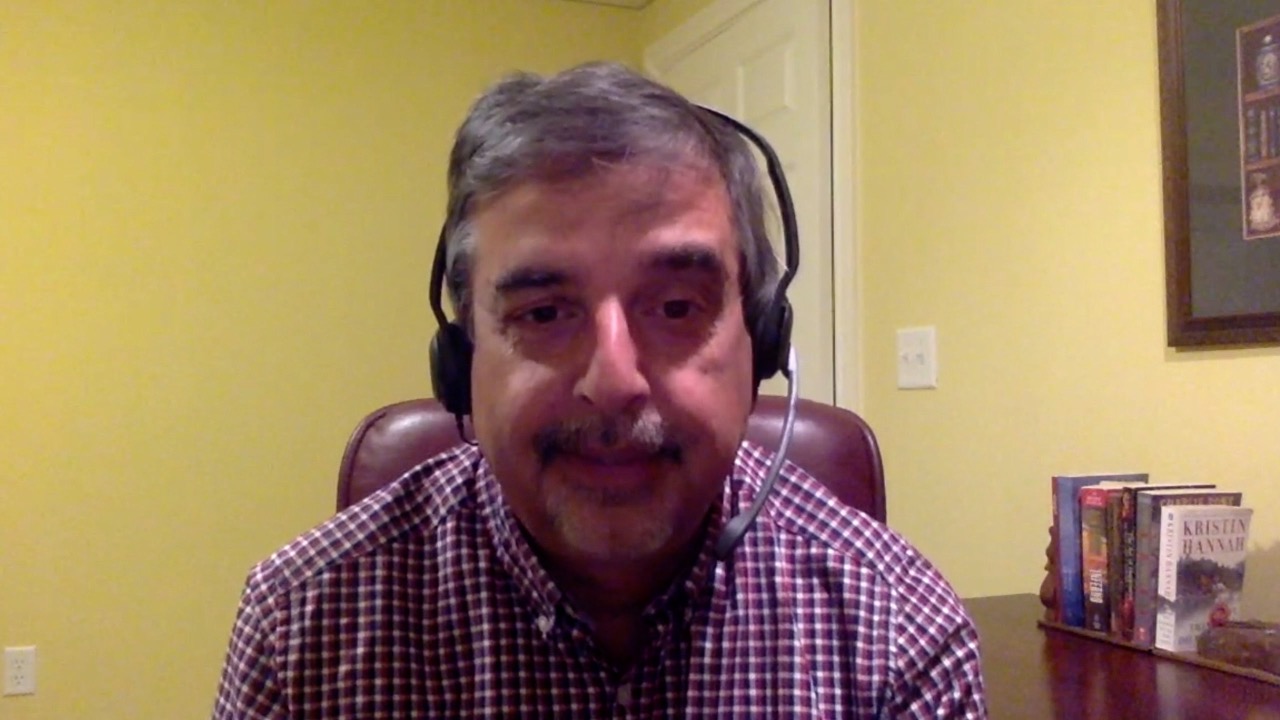 Raman Sood, MD 
Brooks Memorial Hospital  
Dunkirk, New York
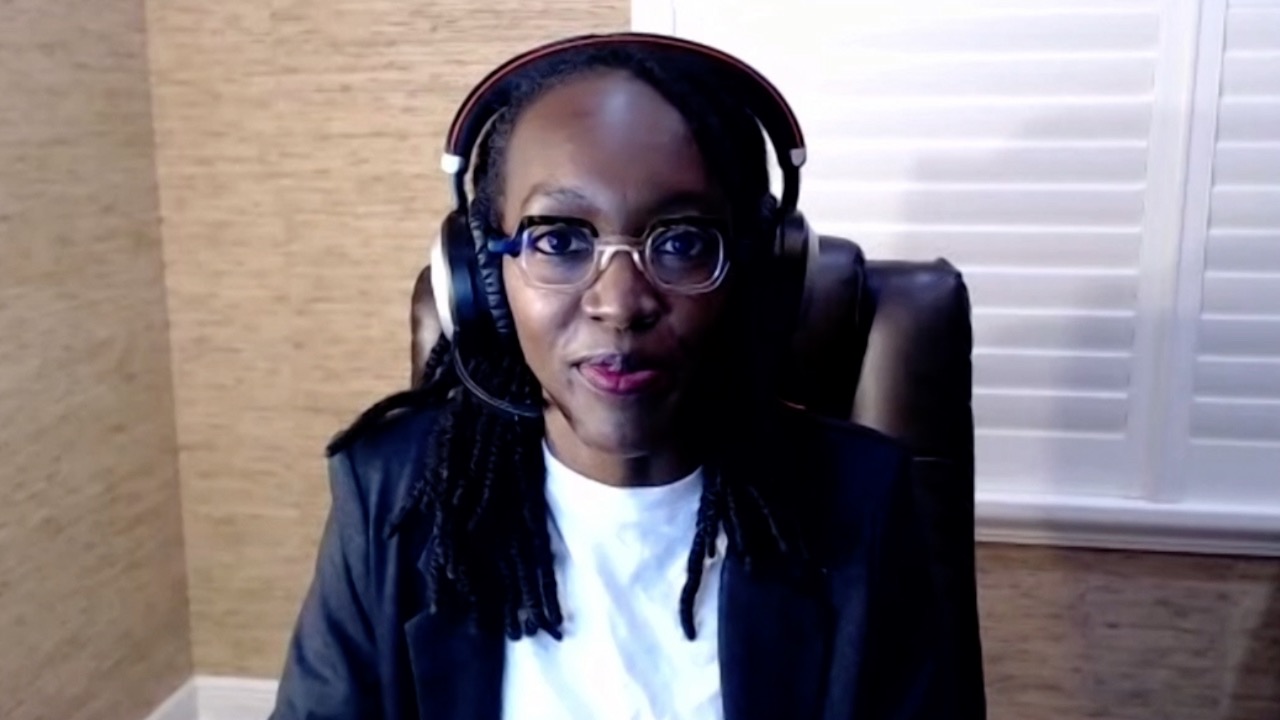 Zanetta S Lamar, MD 
Florida Cancer Specialists
Naples, Florida
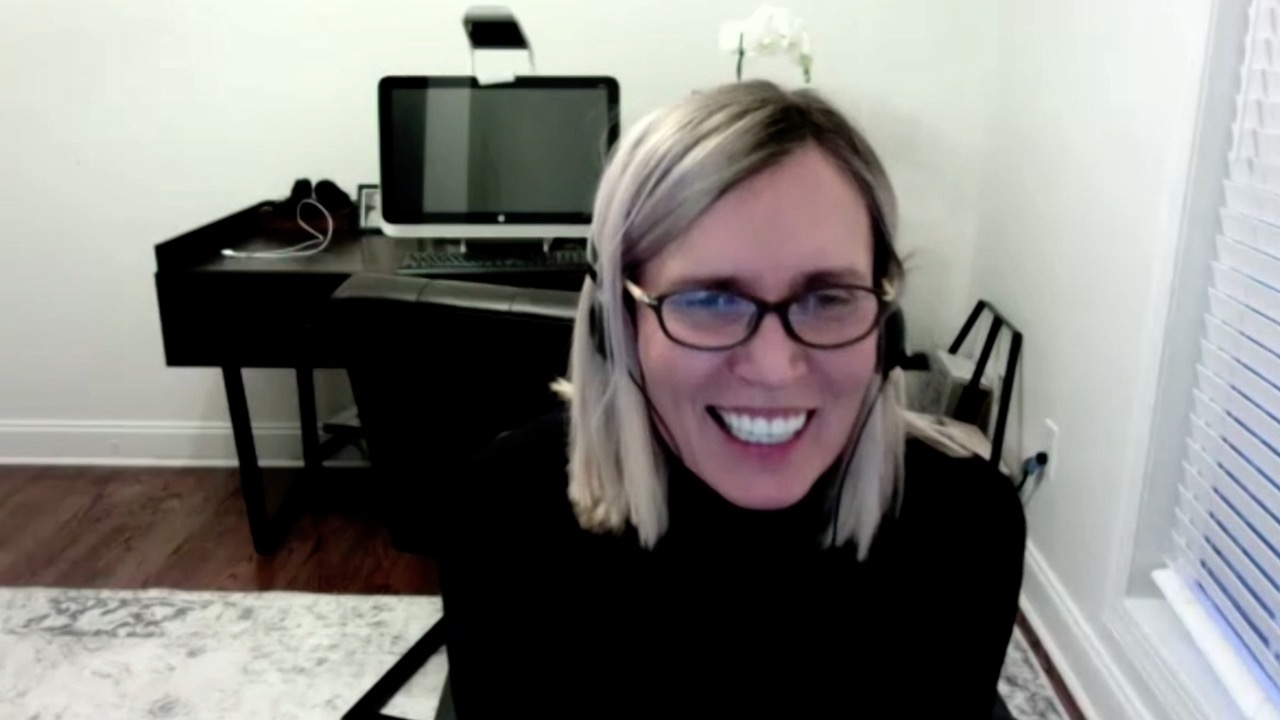 Joanna Metzner-Sadurski, MD 
University of South Carolina 
Greenwood, South Carolina
Meet The Professor with Dr Pegram
Introduction: Journal Club with Dr Pegram – Part 1
MODULE 1: Case Presentations
MODULE 2: Faculty Survey
MODULE 3: Journal Club with Dr Pegram – Part 2
MODULE 4: Appendix
Meet The Professor with Dr Pegram
Introduction: Journal Club with Dr Pegram – Part 1
MODULE 1: Case Presentations
MODULE 2: Faculty Survey
MODULE 3: Journal Club with Dr Pegram – Part 2
MODULE 4: Appendix
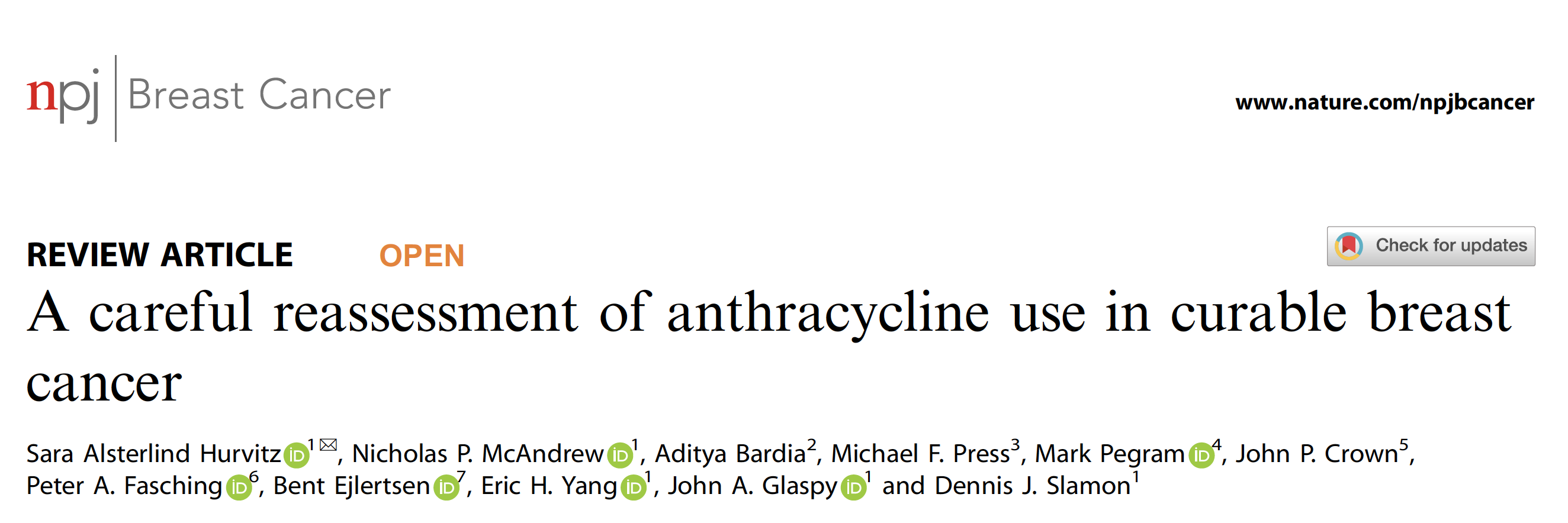 NPJ Breast Cancer 2021 October 8;7(1):134.
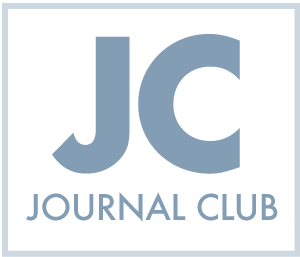 “The following statements are true: as of this writing, there has been no prospective randomized trial that has demonstrated an OS benefit from the addition of anthracyclines to taxane-based chemotherapy in the curative setting … no randomized study has shown the addition of anthracycline to a taxane/trastuzumab-based regimen improves outcomes for HER2-amplified breast cancer … Thus, rather than asking which patients can be safely be treated without an anthracycline, we should be asking, does the data clearly exist to warrant the use of an anthracycline, keeping in mind that in many cases we are potentially harming patients more than helping them.”
Hurvitz SA et al. NPJ Breast Cancer 2021 October 8;7(1):134.
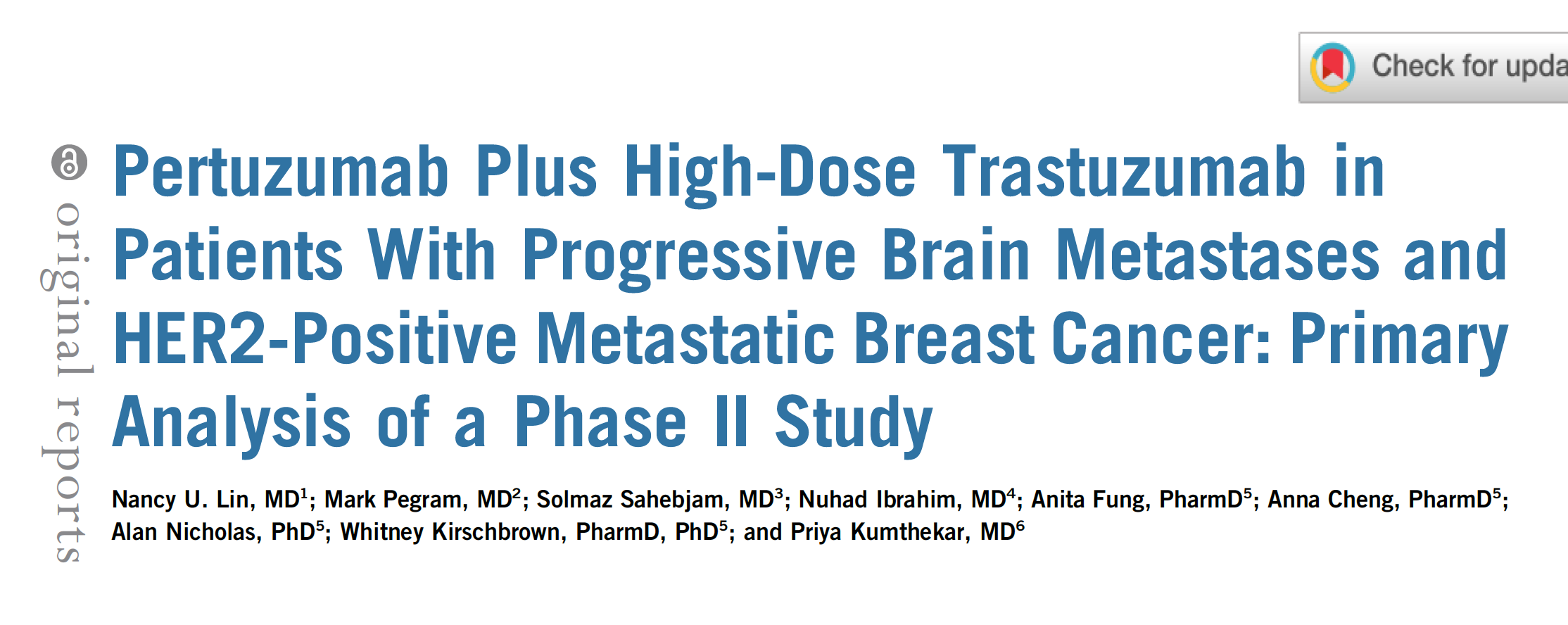 J Clin Oncol 2021 August 20;39(24):2667-75.
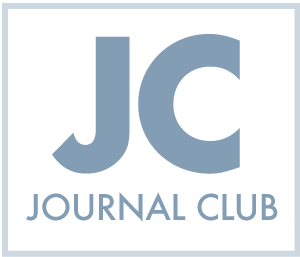 Updated Results of Tucatinib vs Placebo Added to Trastuzumab and Capecitabine for Patients with Previously Treated HER2-Positive Metastatic Breast Cancer with Brain Metastases (HER2CLIMB)
Lin NU et al.
SABCS 2021;Abstract PD4-04.
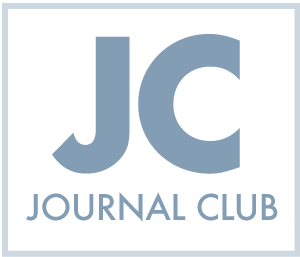 HER2CLIMB: CNS-PFS for All Patients with Brain Metastases
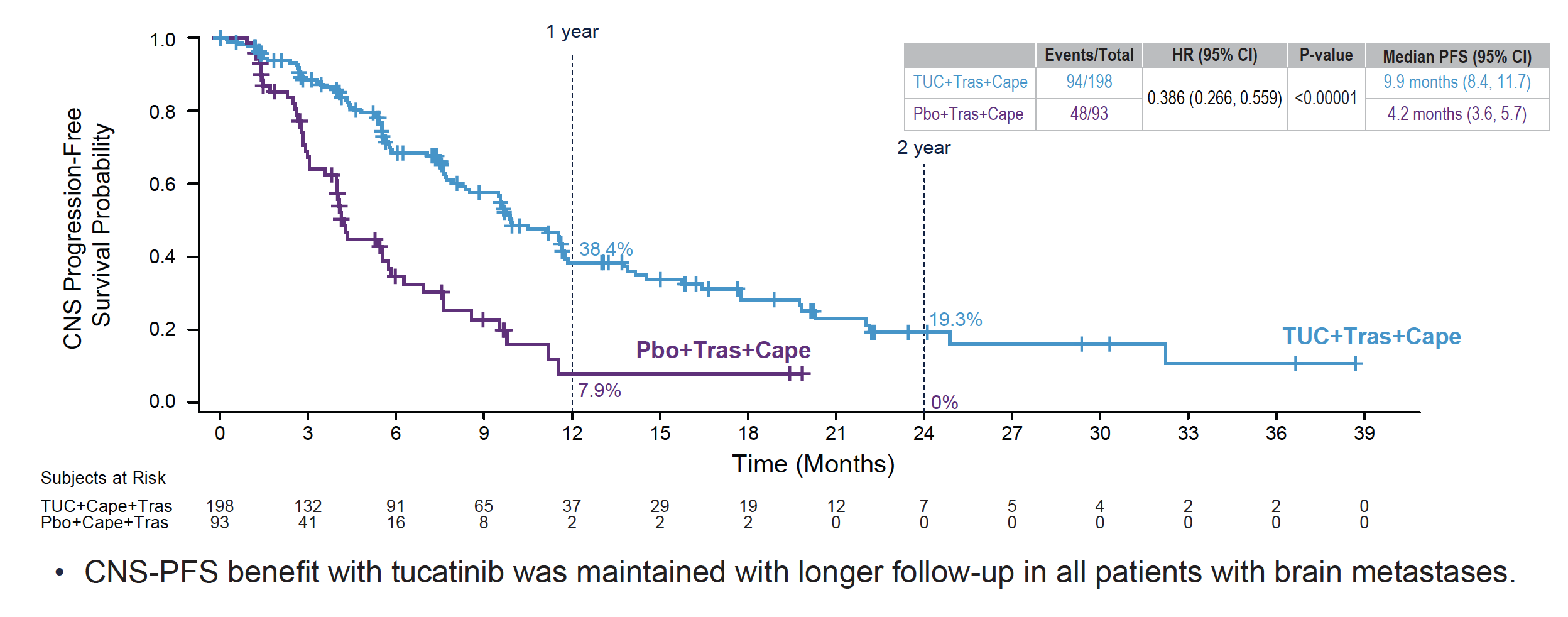 CNS-PFS = central nervous system progression-free survival
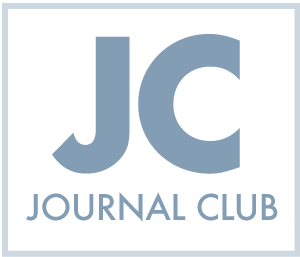 Lin NU et al. SABCS 2021;Abstract PD4-04.
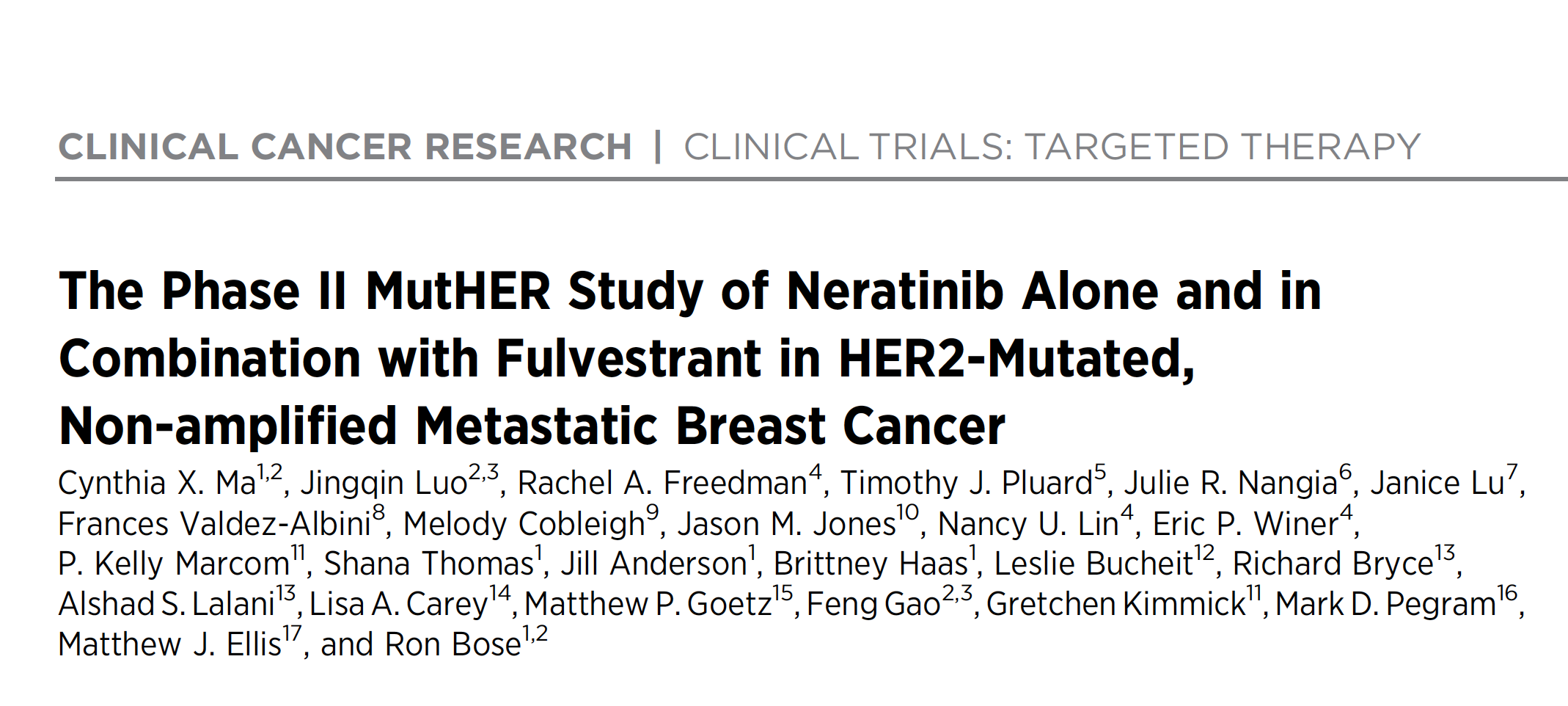 Clin Cancer Res 2022 April 1;28(7):1258-67.
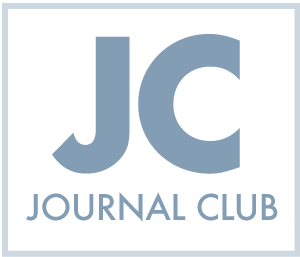 Efficacy of Neratinib with Fulvestrant for ER-Positive Cohorts and Neratinib Monotherapy for ER-Negative Cohort
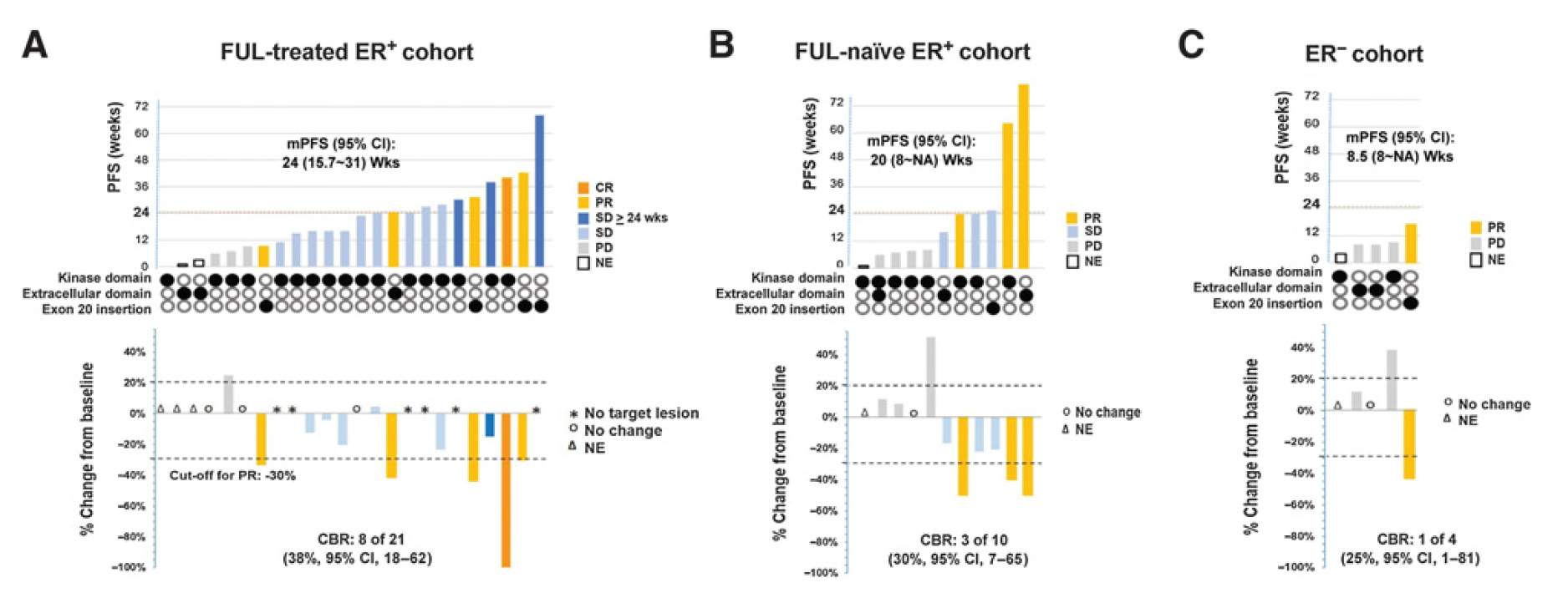 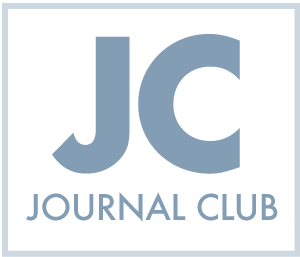 Ma CX et al. Clin Cancer Res 2022 April 1;28(7):1258-67.
Meet The Professor with Dr Pegram
MODULE 1: Case Presentations
Dr Sood: 65-year-old woman with ER/PR-, HER2+ metastatic breast cancer, s/p multiple lines of HER2-directed therapy, now NED after 8 years of pertuzumab/trastuzumab
Dr Gupta: 63-year-old woman with a 1.8-cm triple-positive IDC s/p partial mastectomy/ALND (9 N+) receives adjuvant TCHP x 6 
Dr Prakash: 70-year-old woman with de novo ER+, HER2+ breast cancer who develops asymptomatic, bilateral brain metastases on TCHP
Dr Nathwani: 44-year-old woman with metastatic ER/PR-, HER2+ breast cancer completes THP with CR but 3 months later has multiple brain metastases
Dr Lamar: 31-year-old woman with ER/PR+, HER2- breast cancer s/p neoadjuvant dd AC  paclitaxel and bilateral mastectomy, now with HER2+ disease on repeat testing 
Dr Astrow: 45-year-old woman with triple-negative breast cancer at biopsy declines neoadjuvant therapy and at surgery has a 3.2-cm node-negative, HER2+ tumor 
Dr Metzner-Sadurski: 62-year-old woman with ER/PR-, HER2+ breast cancer develops paralysis but recovers functioning after paclitaxel/trastuzumab, now with bone metastases responding to T-DXd
Case Presentation: 65-year-old woman with ER/PR-, HER2+ metastatic breast cancer, s/p multiple lines of HER2-directed therapy, now NED after 8 years of pertuzumab/trastuzumab
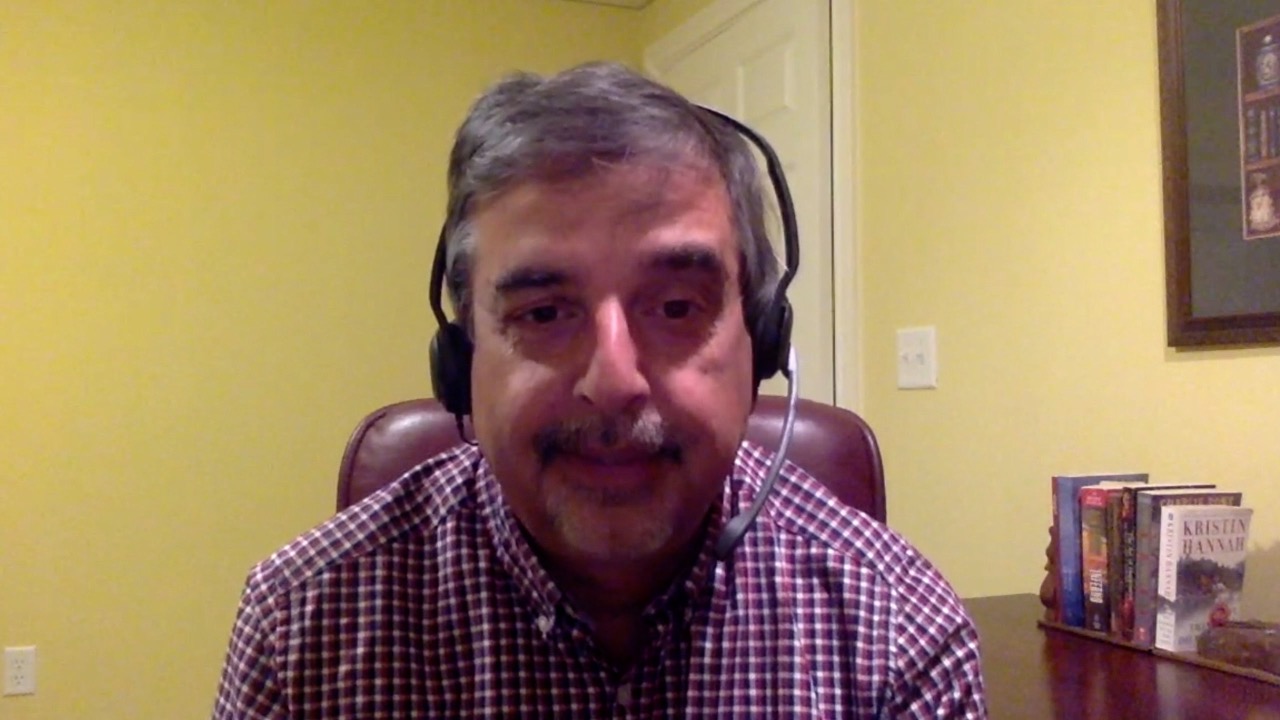 Dr Raman Sood (Dunkirk, New York)
A 63-year-old woman with a 1.8-cm ER-positive, HER2-positive IDC goes directly to surgery and is found to have 9 positive nodes. What would be your likely postoperative systemic approach?
Chemotherapy/trastuzumab/pertuzumab 
Chemotherapy/trastuzumab/pertuzumab  T-DM1 
Chemotherapy/trastuzumab/pertuzumab  T-DM1  neratinib Chemotherapy/trastuzumab/pertuzumab  neratinib 
Other
I’m not sure
Case Presentation: 63-year-old woman with a 1.8-cm triple-positive IDC s/p partial mastectomy/ALND (9 N+) receives adjuvant TCHP x 6
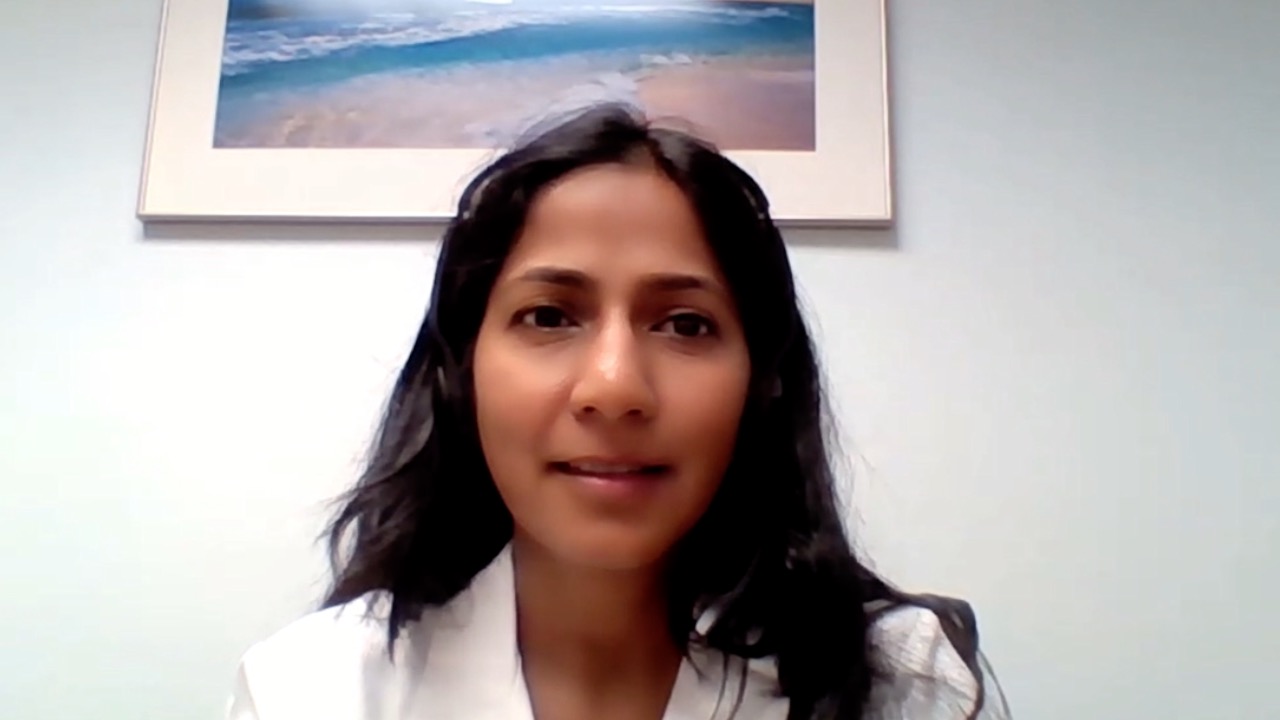 Dr Shaachi Gupta (Lake Worth, Florida)
A 70-year-old woman with de novo ER-positive, HER2-positive metastatic breast cancer responds to TCHP but then has disease progression, including asymptomatic bilateral brain metastases. Generally, would you use systemic treatment and hold off on radiation therapy?
Yes
No, I would likely use radiation therapy also 
I’m not sure
Which systemic treatment would you likely recommend for the patient in the previous scenario?
T-DM1 
Tucatinib/trastuzumab/capecitabine 
Tucatinib
Trastuzumab deruxtecan (T-DXd)  
Other 
I’m not sure
Case Presentation: 70-year-old woman with de novo ER+, HER2+ breast cancer who develops asymptomatic, bilateral brain metastases on TCHP
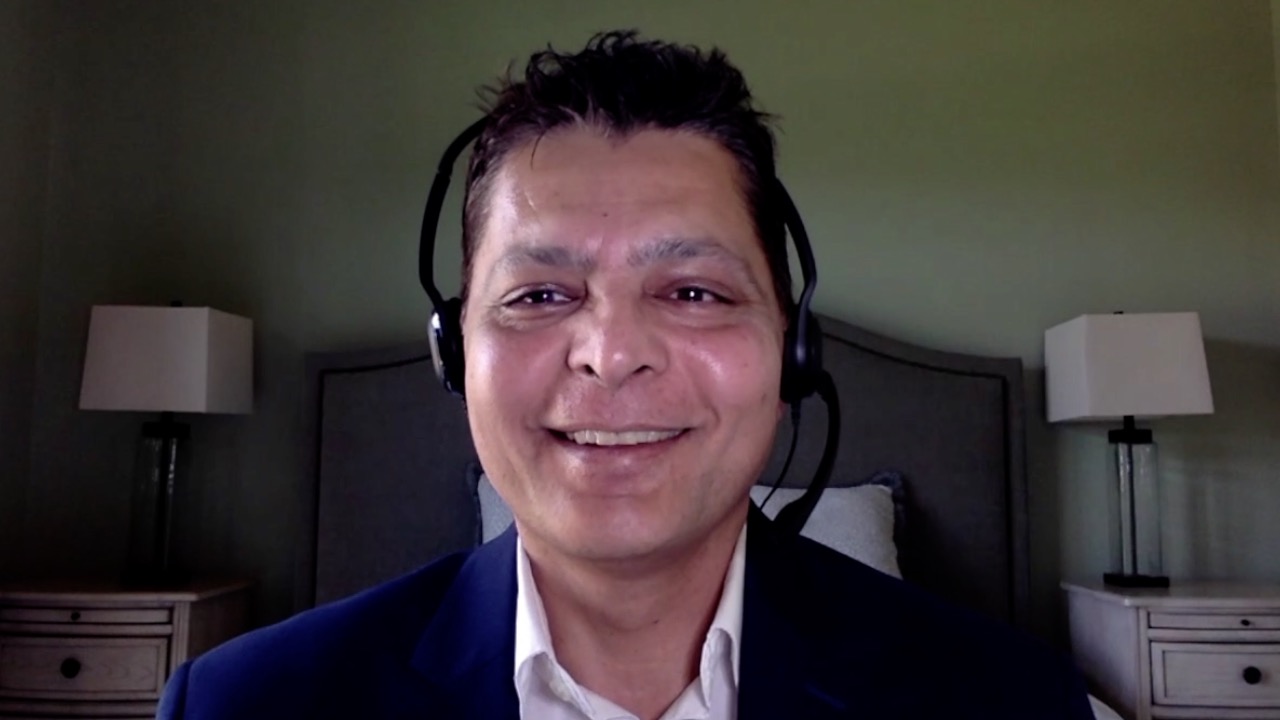 Dr Chris Prakash (Paris, Texas)
Case Presentation: 44-year-old woman with metastatic ER/PR-, HER2+ breast cancer completes THP with CR but 3 months later has multiple brain metastases
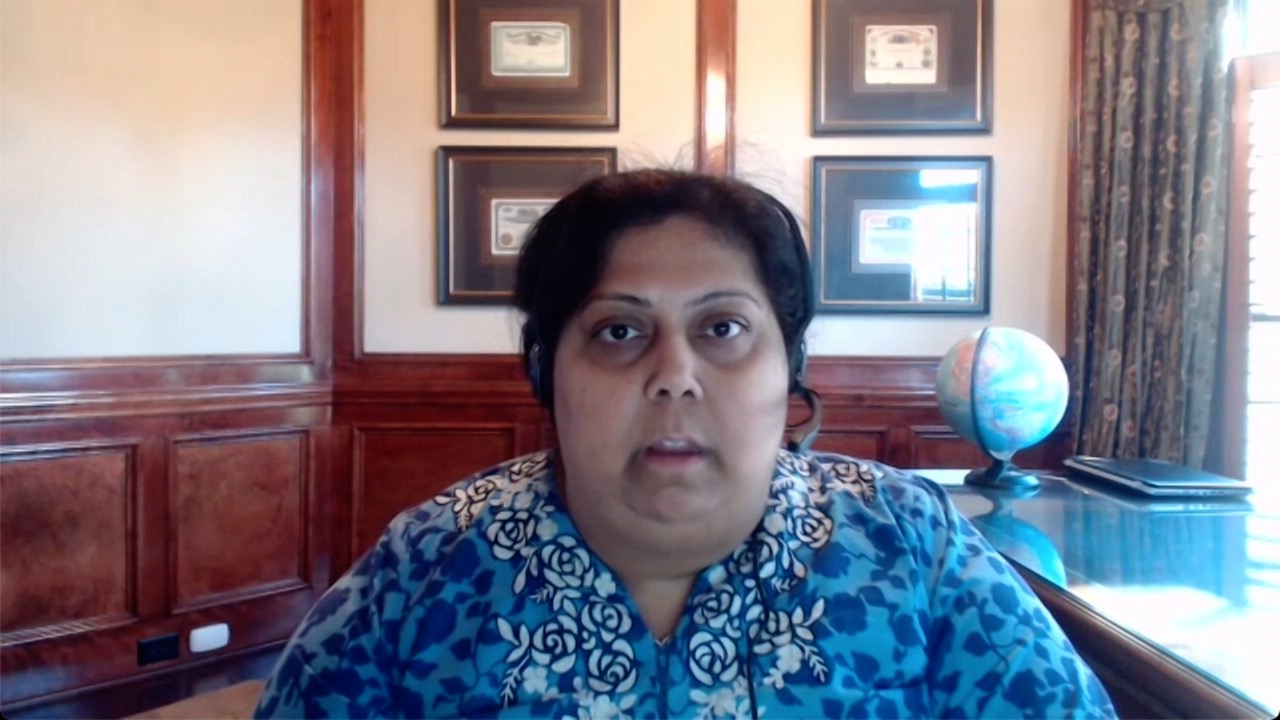 Dr Niyati Nathwani (Charlotte, North Carolina)
A 31-year-old patient with T2N2 ER-positive, HER2-negative IDC receives neoadjuvant dose-dense AC-T with minor response at surgery, but the tumor is now HER2-positive and a BRCA2 mutation is found. Which of the following agents would likely be part of your adjuvant systemic strategy?
Trastuzumab, pertuzumab 
Trastuzumab, pertuzumab, neratinib 
Trastuzumab, pertuzumab, neratinib, olaparib 
Trastuzumab, pertuzumab, olaparib
Paclitaxel, trastuzumab, pertuzumab 
Paclitaxel, trastuzumab, pertuzumab, neratinib 
Paclitaxel, trastuzumab, pertuzumab, neratinib, olaparib 
Paclitaxel, trastuzumab, pertuzumab, olaparib
Other
I’m not sure
Case Presentation: 31-year-old woman with ER/PR+, HER2- breast cancer s/p neoadjuvant dd AC  paclitaxel and bilateral mastectomy, now with HER2+ disease on repeat testing
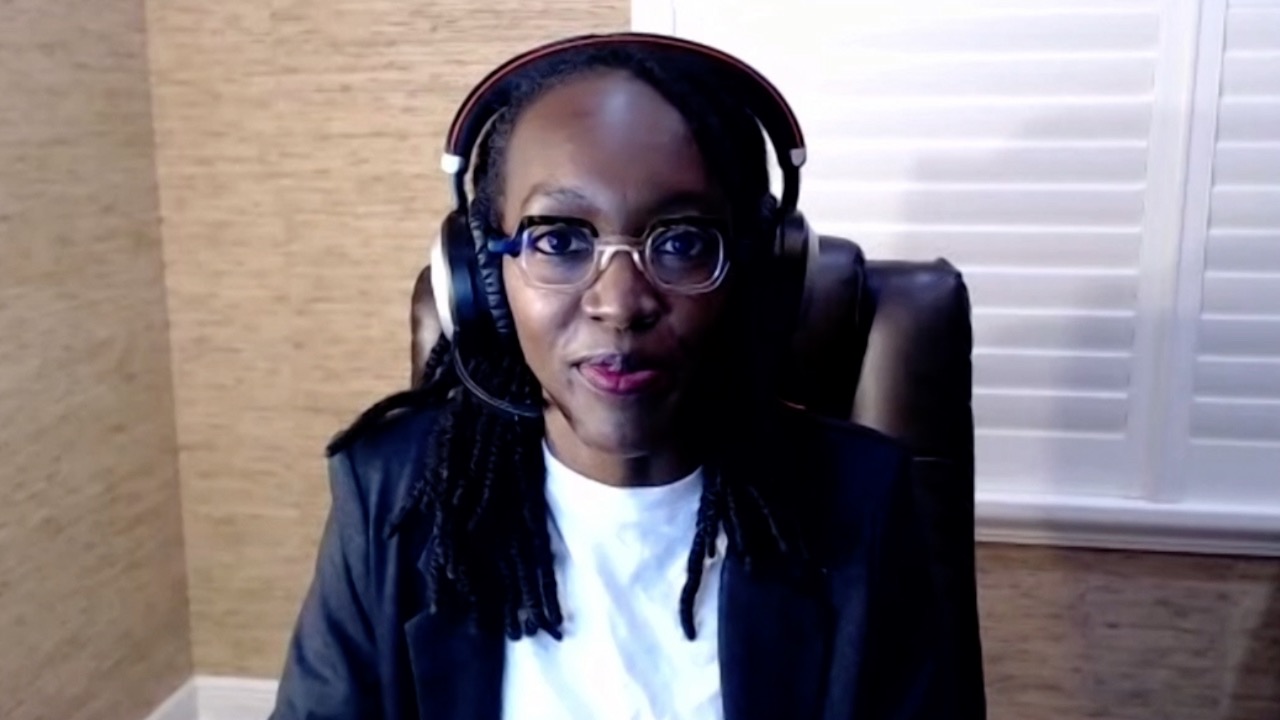 Dr Zanetta Lamar (Naples, Florida)
A 45-year-old patient with a 3.2-cm ER-positive, HER2-positive IDC goes directly to surgery and is found to be node-negative. What would be your likely postoperative systemic approach?
Chemotherapy/trastuzumab/pertuzumab
Chemotherapy/trastuzumab/pertuzumab neratinib
Chemotherapy/trastuzumab
Chemotherapy/trastuzumab  neratinib
Other
I’m not sure
Case Presentation: 45-year-old woman with triple-negative breast cancer at biopsy declines neoadjuvant therapy and at surgery has a 3.2-cm node-negative, HER2+ tumor
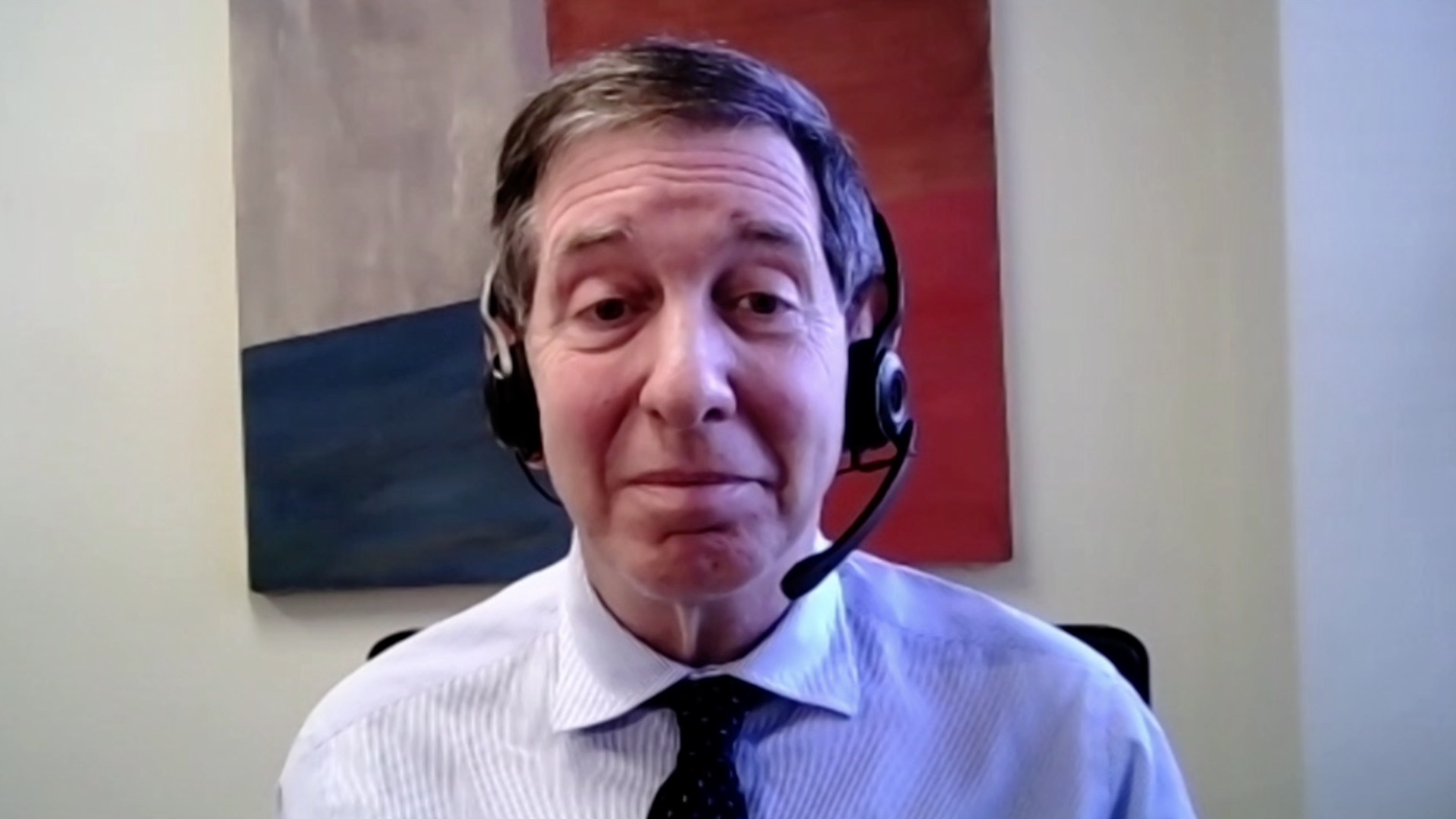 Dr Alan Astrow (Brooklyn, New York)
Case Presentation: 62-year-old woman with ER/PR-, HER2+ breast cancer develops paralysis but recovers functioning after paclitaxel/trastuzumab, now with bone metastases responding to T-DXd
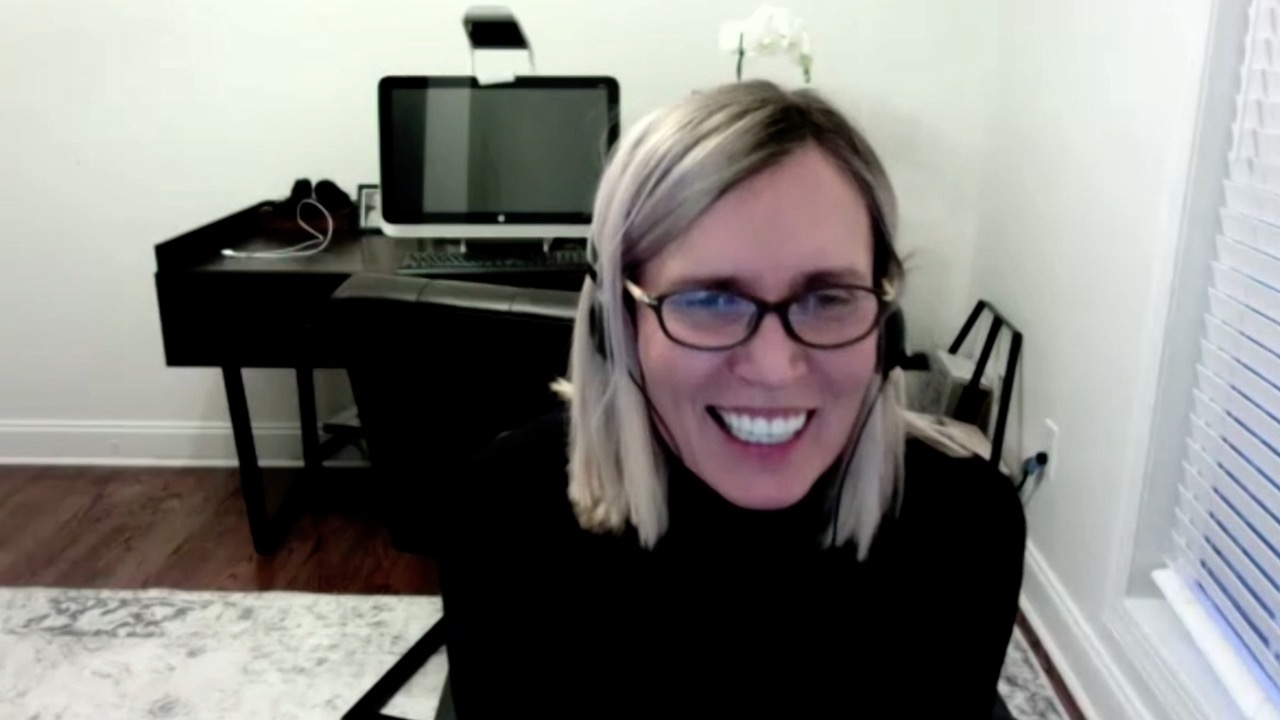 Dr Joanna Metzner-Sadurski (Greenwood, South Carolina)
Meet The Professor with Dr Pegram
Introduction: Journal Club with Dr Pegram – Part 1
MODULE 1: Case Presentations
MODULE 2: Faculty Survey
MODULE 3: Journal Club with Dr Pegram – Part 2
MODULE 4: Appendix
Regulatory and reimbursement issues aside, would you offer trastuzumab deruxtecan to a patient with HER2 IHC 0 metastatic breast cancer (mBC) with a HER2 mutation?
No
Yes
Yes
Yes
No
Yes
Regulatory and reimbursement issues aside, how are you most likely to approach the use of trastuzumab deruxtecan for HER2 IHC 1+ versus HER2 IHC 2+ mBC?
Equally likely to use for IHC 2+ and IHC 1+ disease
Equally likely to use for IHC 2+ and IHC 1+ disease
Equally likely to use for IHC 2+ and IHC 1+ disease
Equally likely to use for IHC 2+ and IHC 1+ disease
Equally likely to use for IHC 2+ and IHC 1+ disease
Equally likely to use for IHC 2+ and IHC 1+ disease
A woman who has completed 5 years of an adjuvant aromatase inhibitor for ER-positive, HER2 IHC 2+, FISH-negative breast cancer develops symptomatic liver metastases 3 years later. Regulatory and reimbursement issues aside, when would you most likely offer trastuzumab deruxtecan?
After 1 line of chemotherapy
After 1 line of chemotherapy
After 1 line of chemotherapy
After 1 line of endocrine therapy
After 1 line of chemotherapy
After 1 line of endocrine therapy
A woman undergoes neoadjuvant chemotherapy and surgery for BRCA wild-type, ER-negative, HER2 IHC 2+, FISH-negative breast cancer and develops symptomatic liver metastases while receiving adjuvant capecitabine. Regulatory and reimbursement issues aside, when would you most likely offer trastuzumab deruxtecan?
As first-line therapy
As second-line therapy
As second-line therapy
As third-line therapy
As first-line if PD-L1(-), second-line if PD-L1(+)
As first-line therapy
On the basis of your personal experience and available clinical trial data, how would you characterize the degree of alopecia observed with trastuzumab deruxtecan?
Less alopecia than that observed with platinum agents
Moderate alopecia as observed with platinum agents
Moderate alopecia as observed with platinum agents
Moderate alopecia as observed with platinum agents
Moderate alopecia as observed with platinum agents
Moderate alopecia as observed with platinum agents
On the basis of your personal experience and available clinical trial data, how would you describe the “chemotherapy-like” side-effect profile (fatigue, GI symptoms) of trastuzumab deruxtecan?
Similar to but less concerning than anthracycline/platinum agents
Similar to the profile of anthracycline/platinum agents
Similar to but less concerning than anthracycline/platinum agents
Similar to but less concerning than anthracycline/platinum agents
Similar to the profile of anthracycline/platinum agents
Similar to but less concerning than anthracycline/platinum agents
What grade of interstitial lung disease (ILD) would lead you to permanently discontinue treatment with trastuzumab deruxtecan?
Grade 2
Grade 2
Grade 2
Grade 2
Grade 2, or Grade 1 if no resolution by day 49
Grade 3 or 4
Have you re-administered trastuzumab deruxtecan to a patient who developed Grade 1 ILD and recovered from it?
Yes
Yes
Yes
Yes
Yes
Yes
Do you use chest imaging to monitor a patient receiving trastuzumab deruxtecan who otherwise does not require chest imaging?How often would you perform chest imaging if the patient remained asymptomatic?
No
Yes, every 3 to 4 cycles
No if asymptomatic
No
Yes, q6weeks
No
NA = not applicable
Do you evaluate pulmonary function, either clinically or by specific PFTs?
No
Yes
Yes
No
No
No
Regulatory and reimbursement issues aside, which next line of therapy would you recommend to a patient with hormone receptor-negative, HER2 IHC 1+ or 2+, BRCA wild-type breast cancer who receives neoadjuvant chemoimmunotherapy and develops metastatic disease while receiving adjuvant immunotherapy?
Sacituzumab govitecan
Sacituzumab govitecan
T-DXd
Sacituzumab govitecan
Sacituzumab govitecan or T-DXd
Sacituzumab govitecan
Meet The Professor with Dr Pegram
Introduction: Journal Club with Dr Pegram – Part 1
MODULE 1: Case Presentations
MODULE 2: Faculty Survey
MODULE 3: Journal Club with Dr Pegram – Part 2
MODULE 4: Appendix
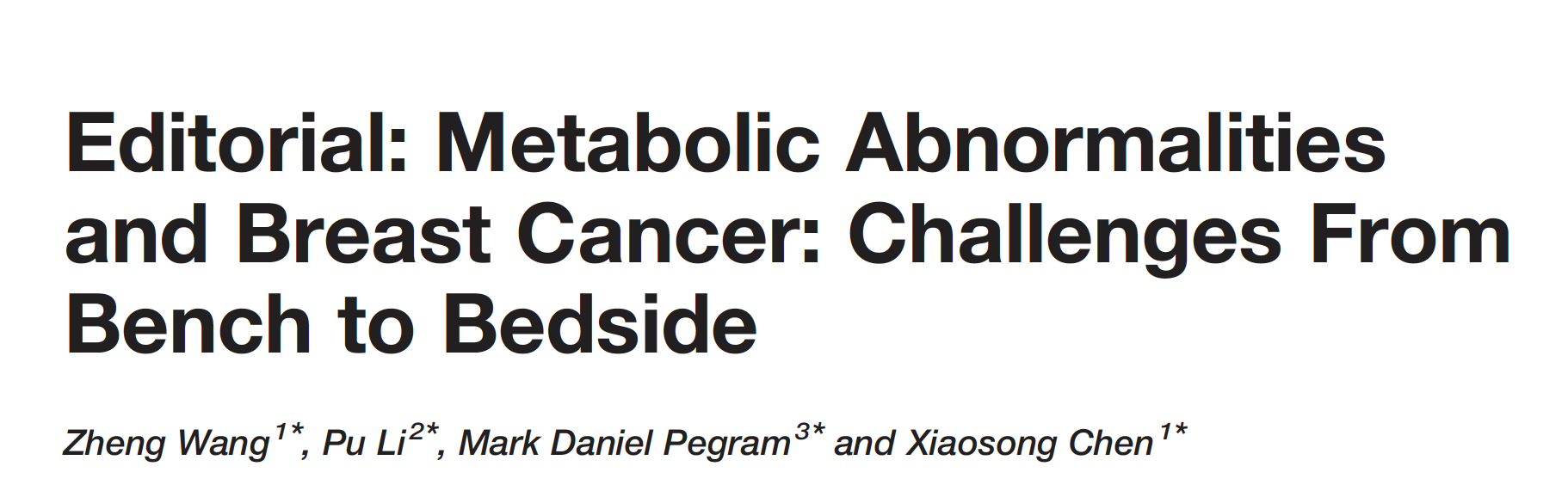 Front Oncol 2022 April 27;12:890810.
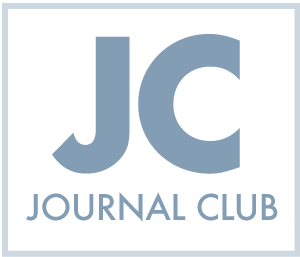 Frontiers in Oncology July 2022 
Table of Contents
Long Noncoding RNA MIR210HG Promotes the Warburg Effect and Tumor Growth by Enhancing HIF-1α Translation in Triple-Negative Breast Cancer – Du Y et al
The Metabolic Mechanisms of Breast Cancer Metastasis – Wang L et al
DNA N6-Methyladenine (6mA) Modification Regulates Drug Resistance in Triple Negative Breast Cancer – Sheng Xianneng et al
The Deubiquitinating Enzyme UCHL1 Induces Resistance to Doxorubicin in HER2+ Breast Cancer by Promoting Free Fatty Acid Synthesis – Lu G et al
Hyperglycemia and Chemoresistance in Breast Cancer: From Cellular Mechanisms to Treatment Response – Qiu J et al
Hypoxia in Breast Cancer—Scientific Translation to Therapeutic and Diagnostic Clinical Applications – Zhang Y et al
Potential Mechanism Underlying the Role of Mitochondria in Breast Cancer Drug Resistance and Its Related Treatment Prospects – Li Y and Li Z
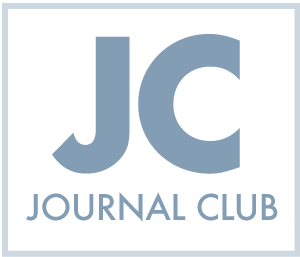 Frontiers in Oncology July 2022 
Table of Contents (Continued)
Metabolic Syndrome and Breast Cancer: Prevalence, Treatment Response, and Prognosis – Dong S et al
Comprehensive Association Analysis of 21-Gene Recurrence Score and Obesity in Chinese Breast Cancer Patients – Tong Y et al
The Synergistic Effects of Pyrotinib Combined With Adriamycin on HER2-Positive Breast Cancer – Wang C et al
Enhanced Susceptibility to Breast Cancer in Korean Women With Elevated Serum Gamma-Glutamyltransferase Levels: A Nationwide Population-Based Cohort Study – Seol A et al
The lncRNA ADAMTS9-AS2 Regulates RPL22 to Modulate TNBC Progression via Controlling the TGF-β Signaling Pathway – Ni K et al
Lactate Dehydrogenase-A (LDH-A) Preserves Cancer Stemness and Recruitment of Tumor-Associated Macrophages to Promote Breast Cancer Progression – Wang S et al
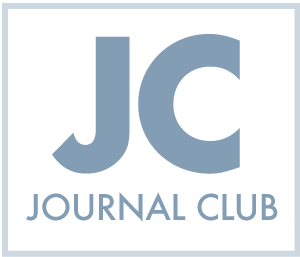 Frontiers in Oncology July 2022 
Table of Contents (Continued)
Hormone Receptor Status May Impact the Survival Benefit Between Medullary Breast Carcinoma and Atypical Medullary Carcinoma of the Breast: A Population-Based Study – Qin W et al
Anticancer Mechanisms of Salinomycin in Breast Cancer and Its Clinical Applications – Wang H et al
Mammary Tumorigenesis and Metabolome in Male Adipose Specific Monocyte Chemotactic Protein-1 Deficient MMTV-PyMT Mice Fed a High-Fat Diet – Yan L et al
Lipid Changes During Endocrine Therapy in Breast Cancer Patients: The Results of a 5-Year Real-World Retrospective Analysis – He T et al
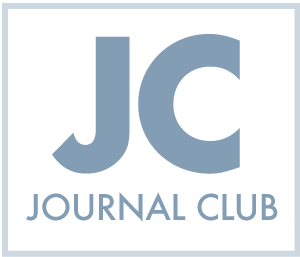 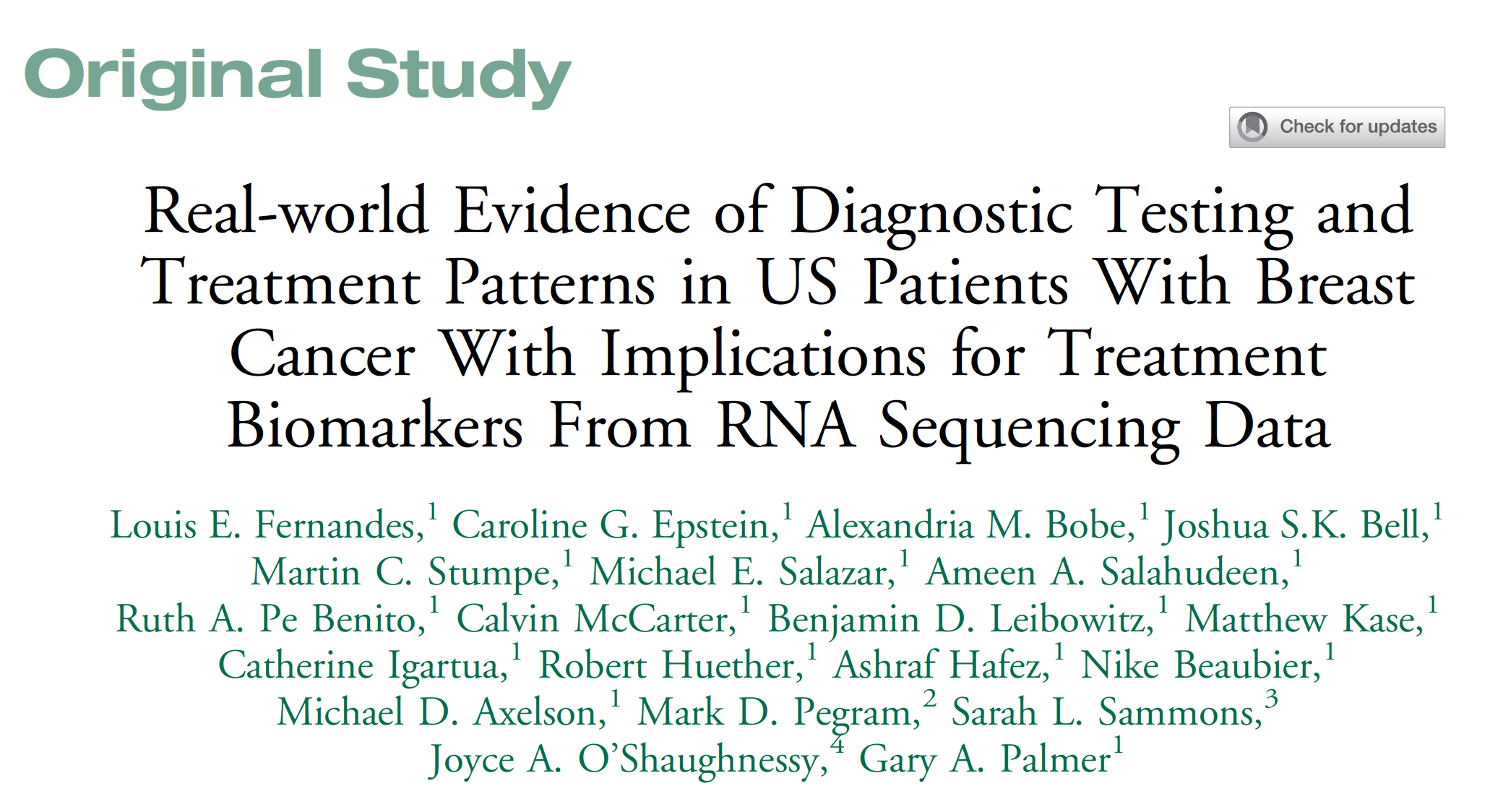 Clin Breast Cancer 2021 August;21(4):e340-61.
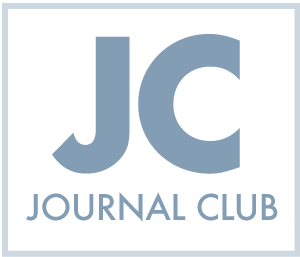 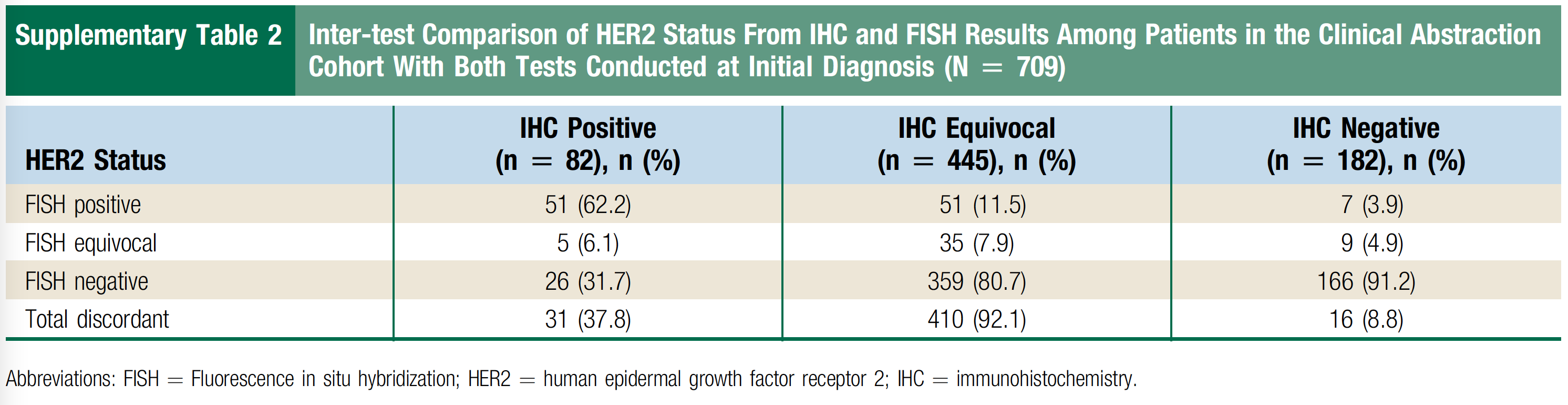 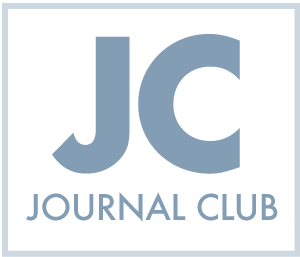 Fernandes LE et al. Clin Breast Cancer 2021 August;21(4):e340-61.
Molecular Characteristics of the Tempus Molecular Sequenced Cohort
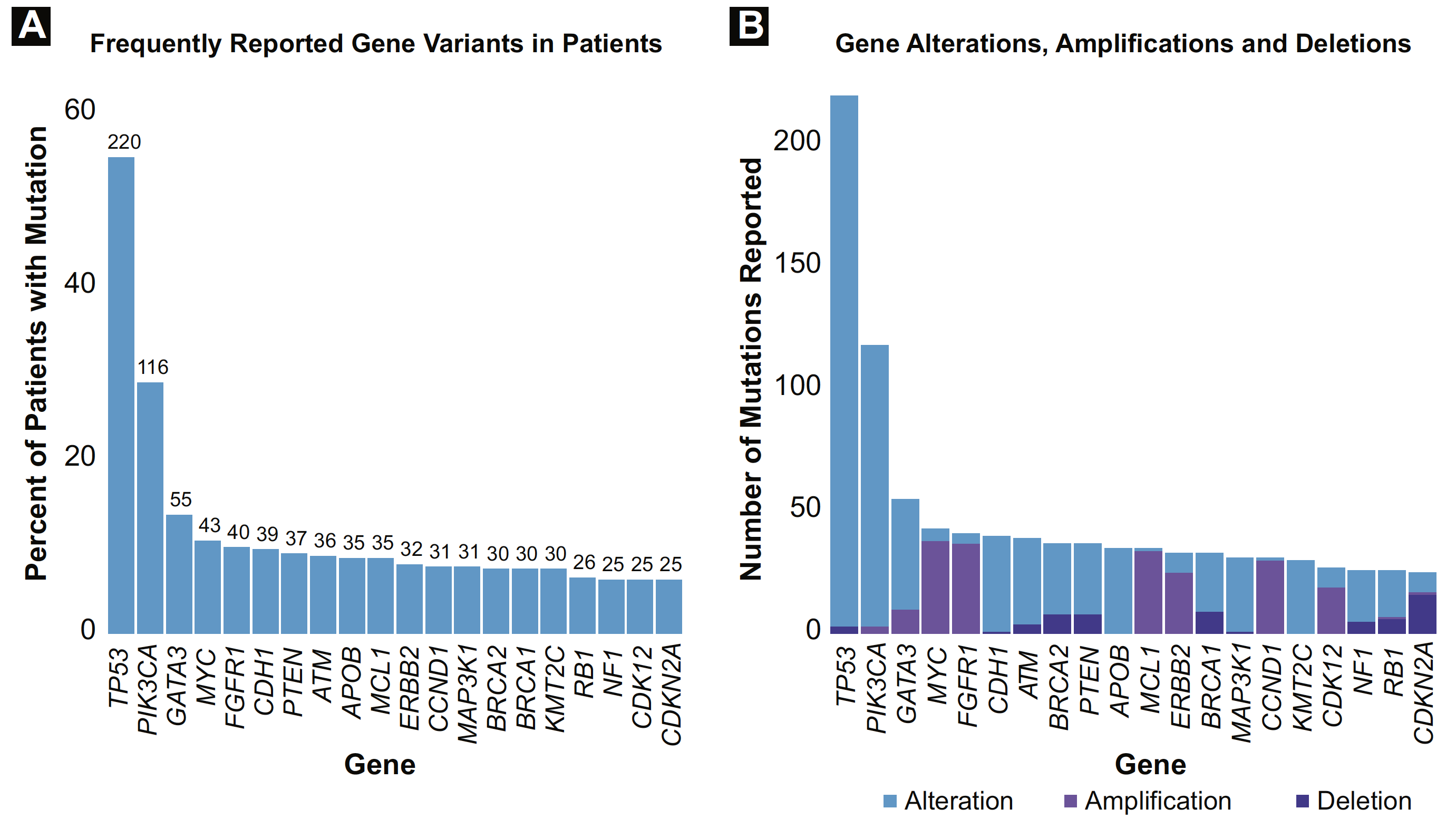 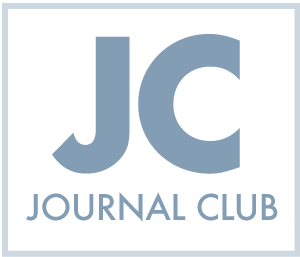 Fernandes LE et al. Clin Breast Cancer 2021 August;21(4):e340-61.
Molecular Characteristics of the Tempus Molecular Sequenced Cohort (Continued)
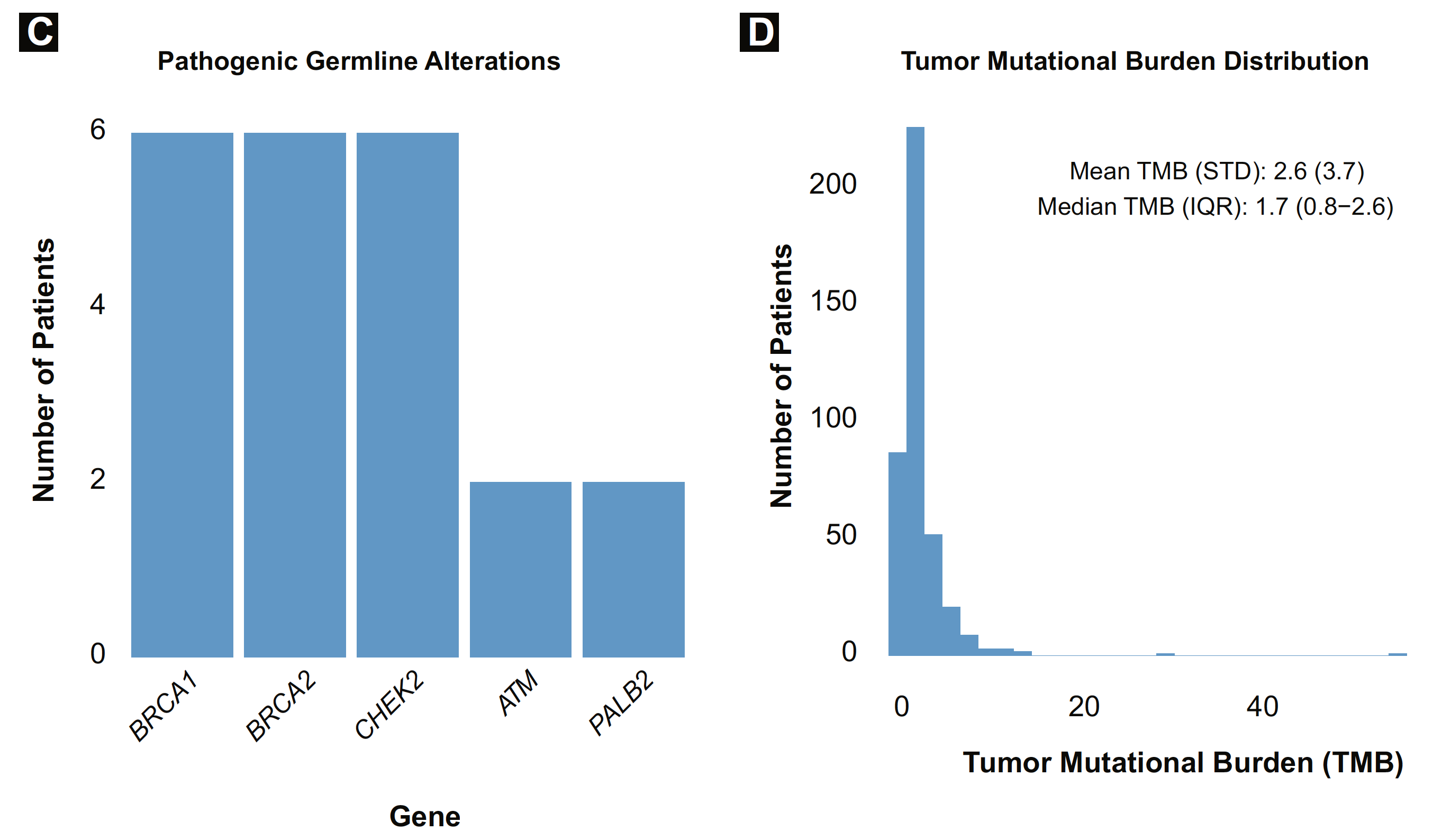 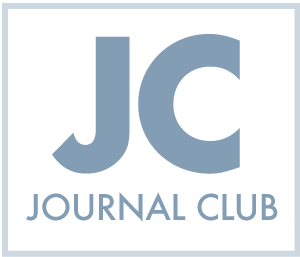 Fernandes LE et al. Clin Breast Cancer 2021 August;21(4):e340-61.
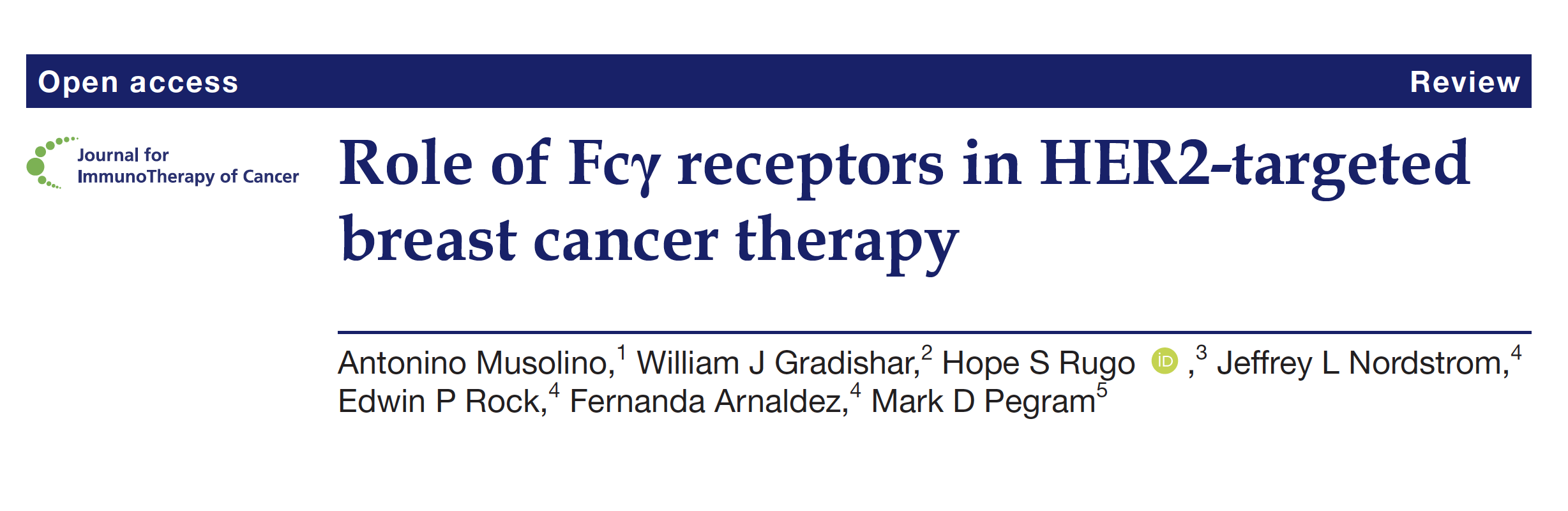 J Immunother Cancer 2022 January;10(1):e003171.
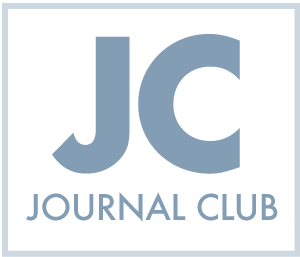 Mechanism of Action of Anti-HER2 Monoclonal Antibodies: Antiproliferative Effects and Immune Activation
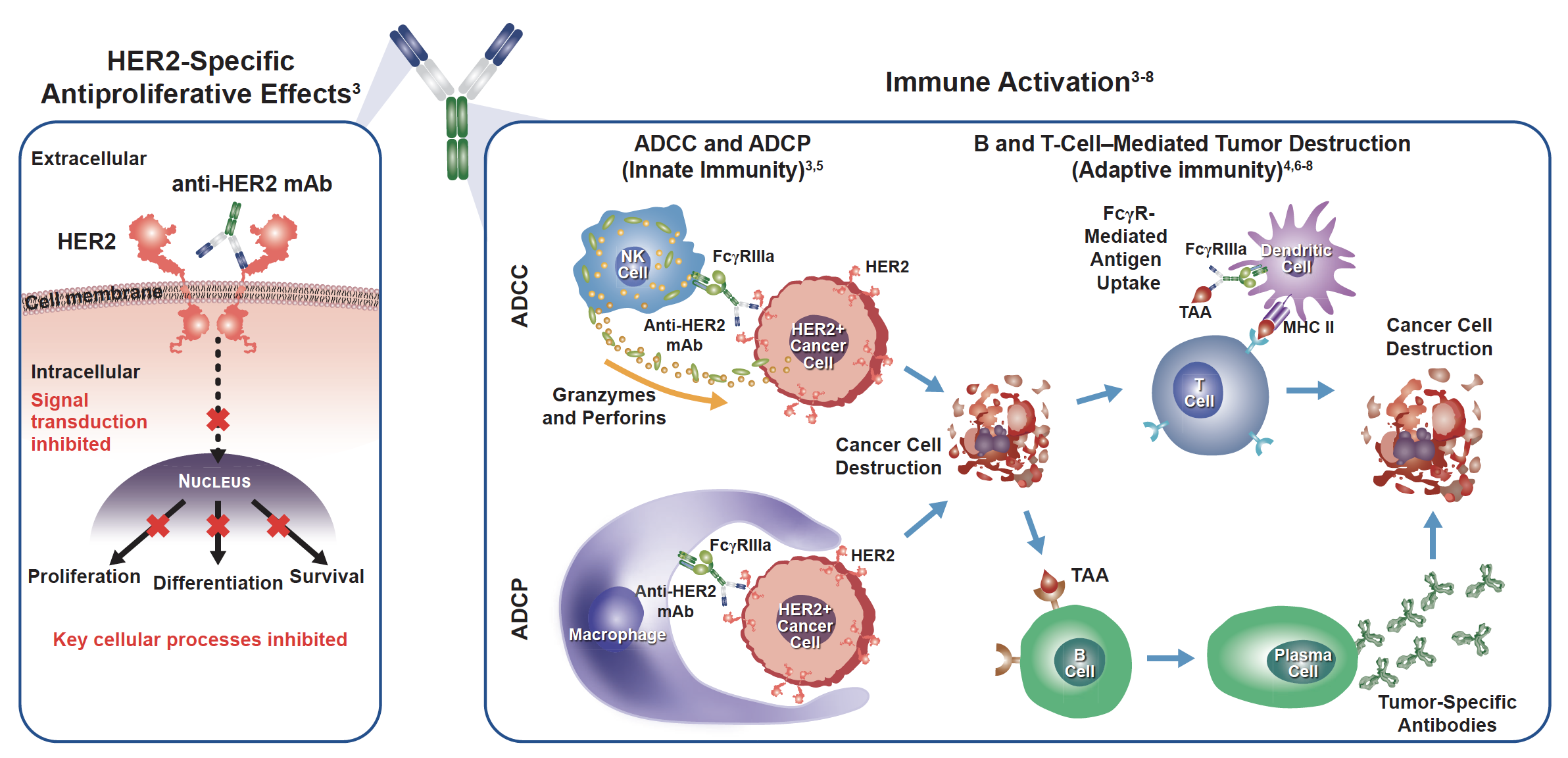 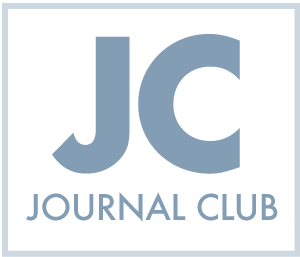 Musolino A et al. J Immunother Cancer 2022 January;10(1):e003171.
Fcγ Receptors Differ in Function, Cell Distribution, Immune Response, Signaling Motifs and Affinity for IgG Molecules
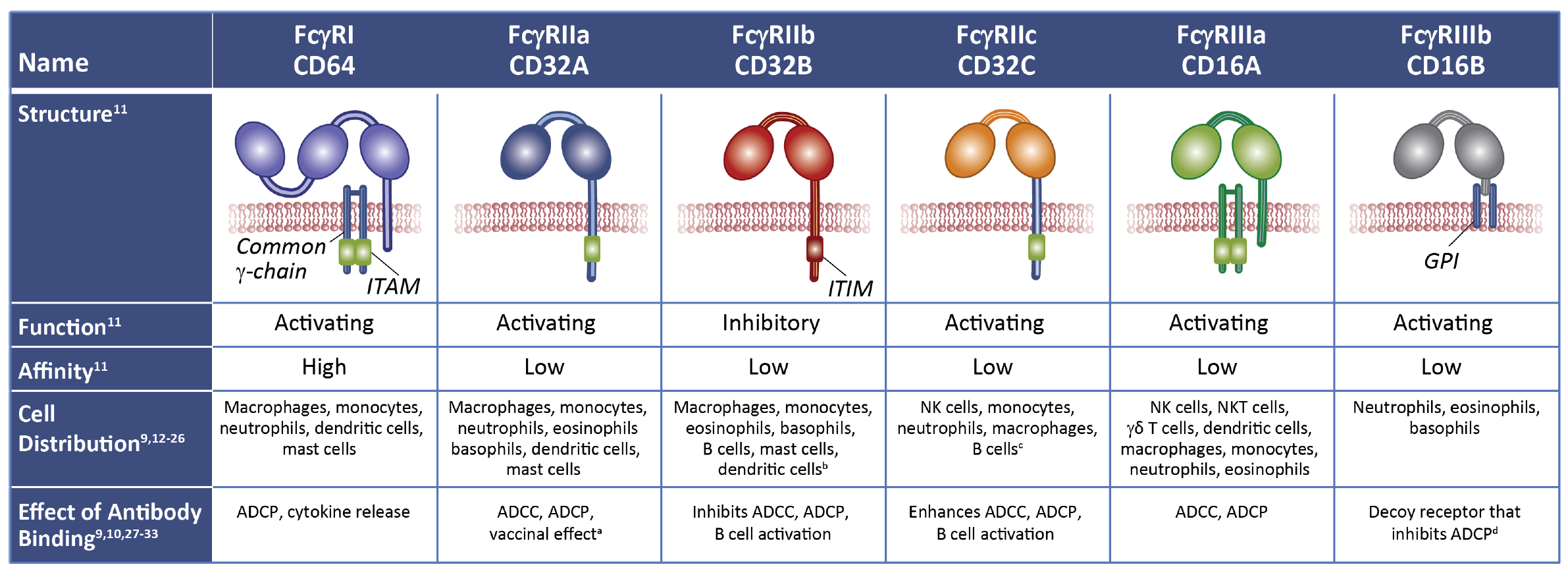 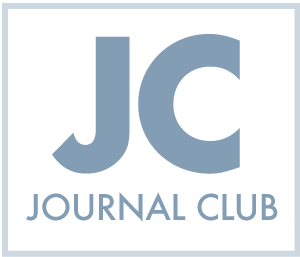 Musolino A et al. J Immunother Cancer 2022 January;10(1):e003171.
Classical Granzyme/Perforin-Mediated Apoptosis Pathway
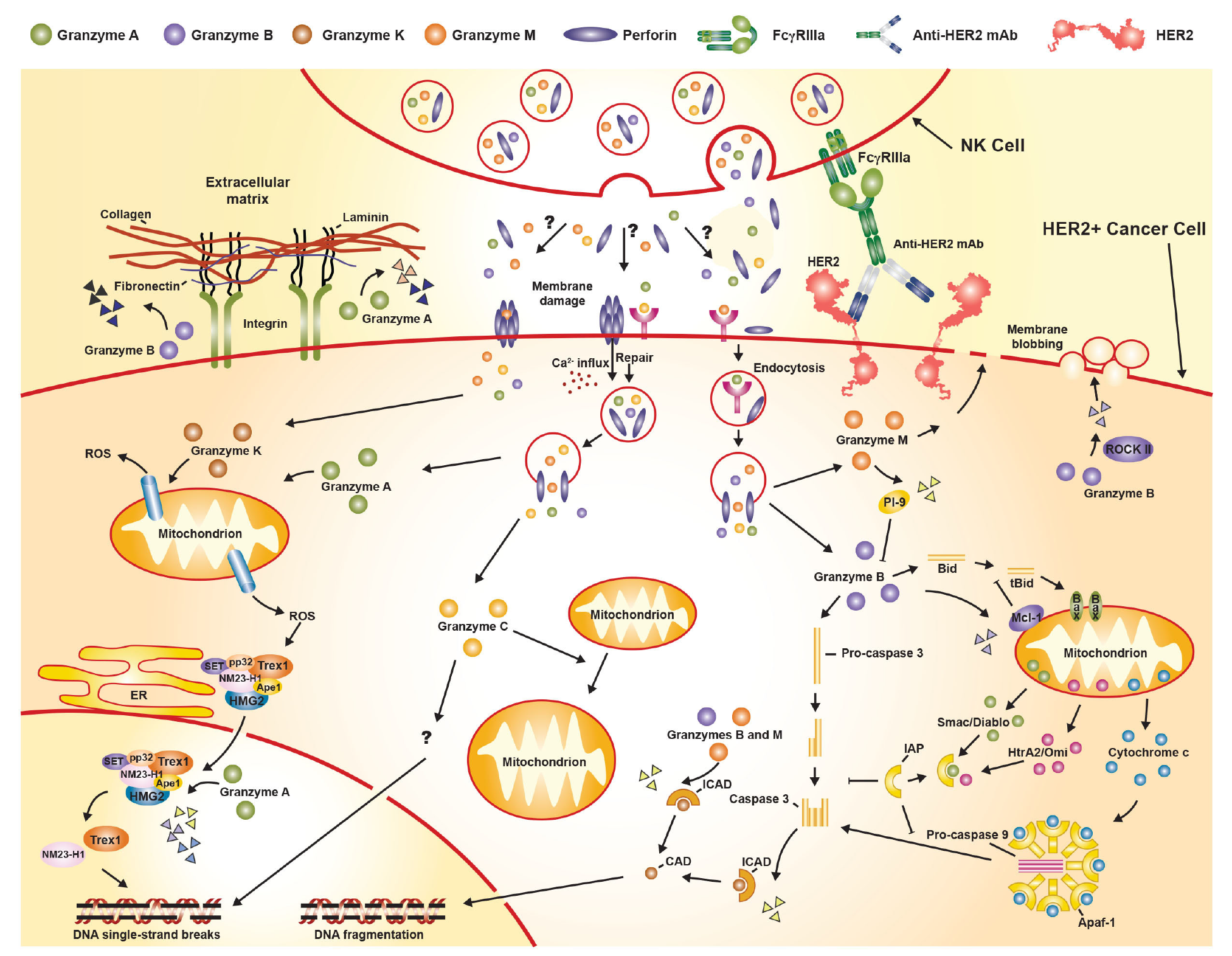 Musolino A et al. J Immunother Cancer 2022 January;10(1):e003171.
(Adapted from Bots and Medema)
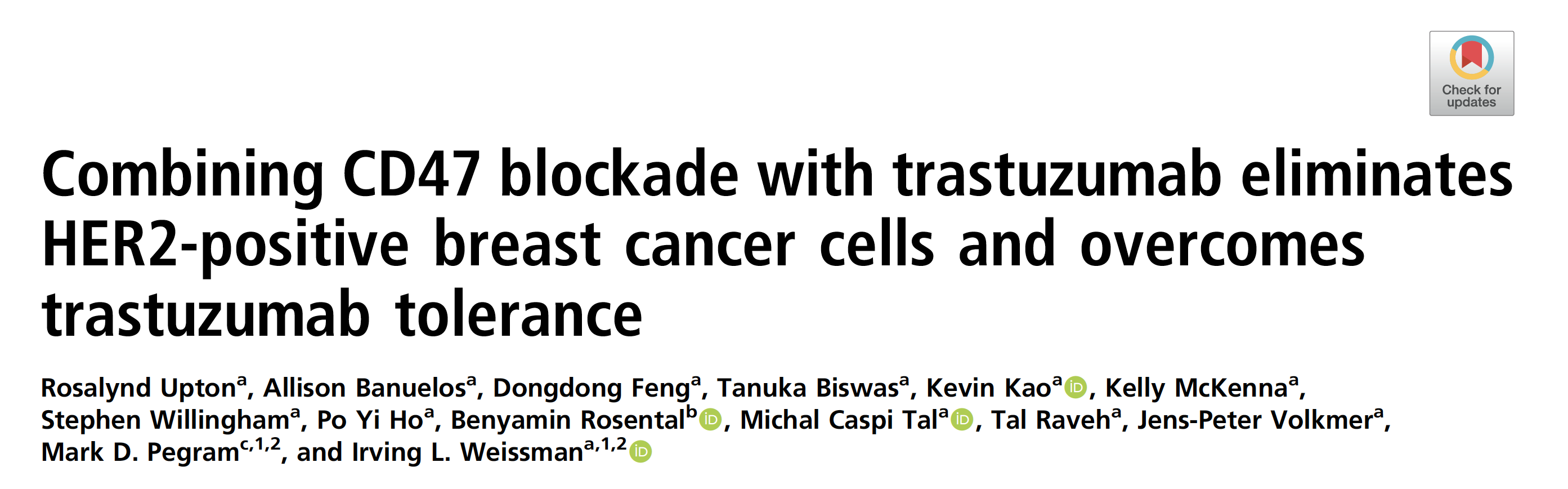 Proc Natl Acad Sci U S A 2021 July 20;118(29):e2026849118.
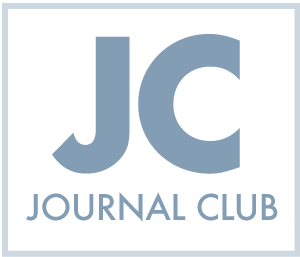 Meet The Professor with Dr Pegram
Introduction: Journal Club with Dr Pegram – Part 1
MODULE 1: Case Presentations
MODULE 2: Faculty Survey
MODULE 3: Journal Club with Dr Pegram – Part 2
MODULE 4: Appendix
Optimal Management of Patients with HER2-Positive Localized Breast Cancer (BC)
FDA-Approved Agents for HER2-Positive Localized Breast Cancer
LBC = localized breast. cancer; AC = doxorubicin and cyclophosphamide; T = paclitaxel; H = trastuzumab; TC = docetaxel and cyclophosphamide; TD = trastuzumab and docetaxel; PTD = pertuzumab, trastuzumab and docetaxel; PT = pertuzumab and trastuzumab; PD = pertuzumab and docetaxel
Choong GM et al. CA Cancer J Clin 2020;70:355-74.
Flow of Neoadjuvant and Adjuvant Therapy in Breast Cancer
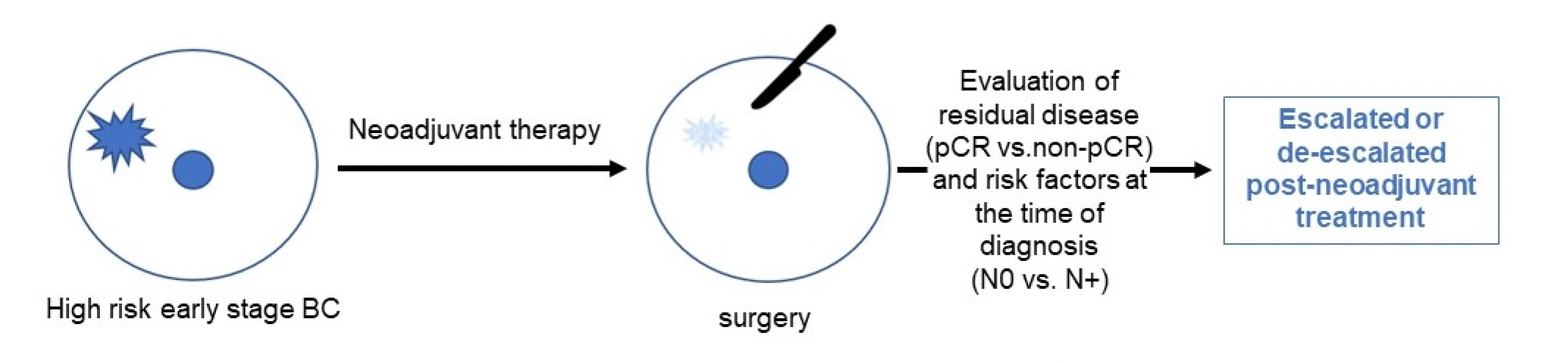 Krawczyk N et al. Cancers 2022 Jun 18;14(12):3002.
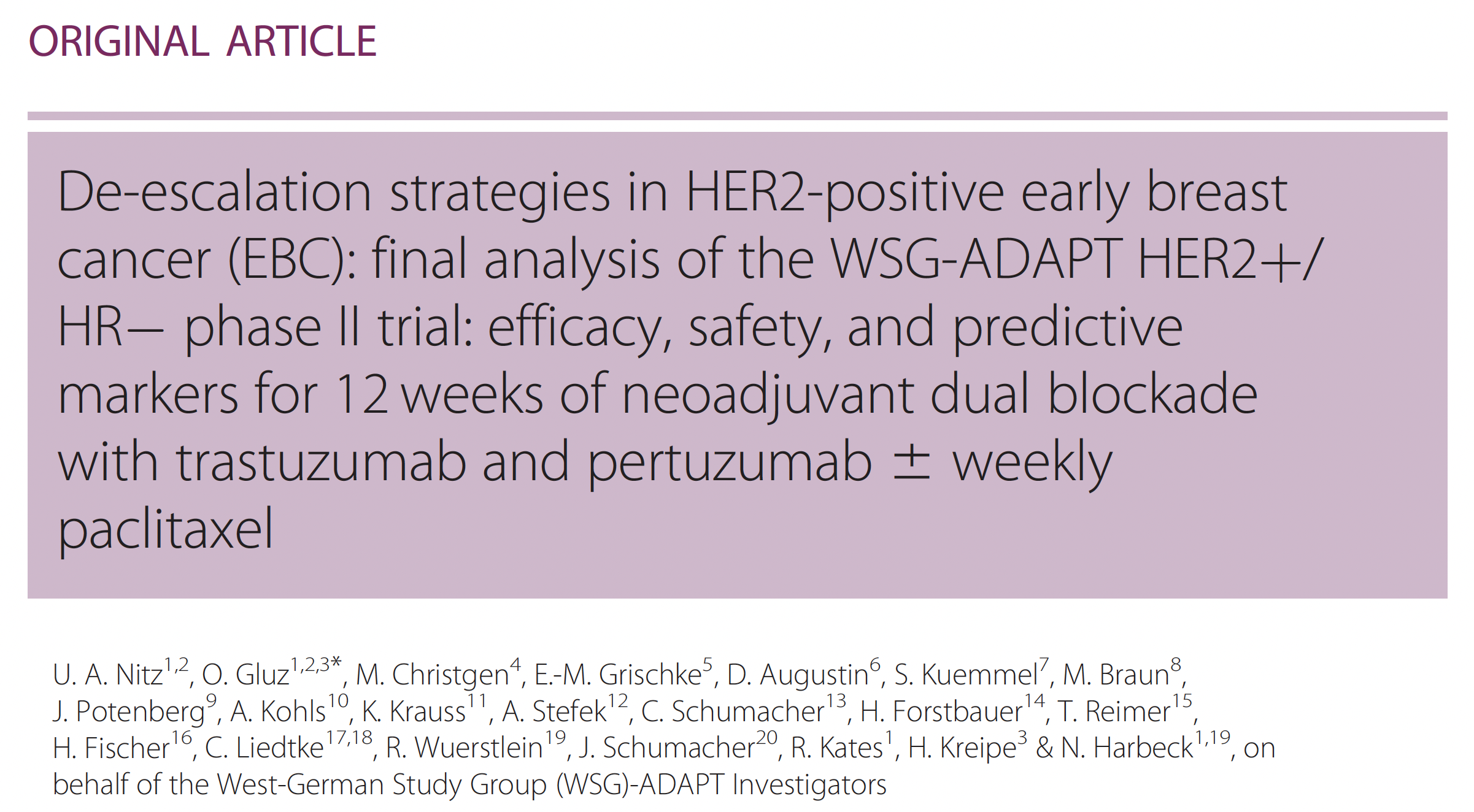 Ann Oncol 2017;28:2768-72.
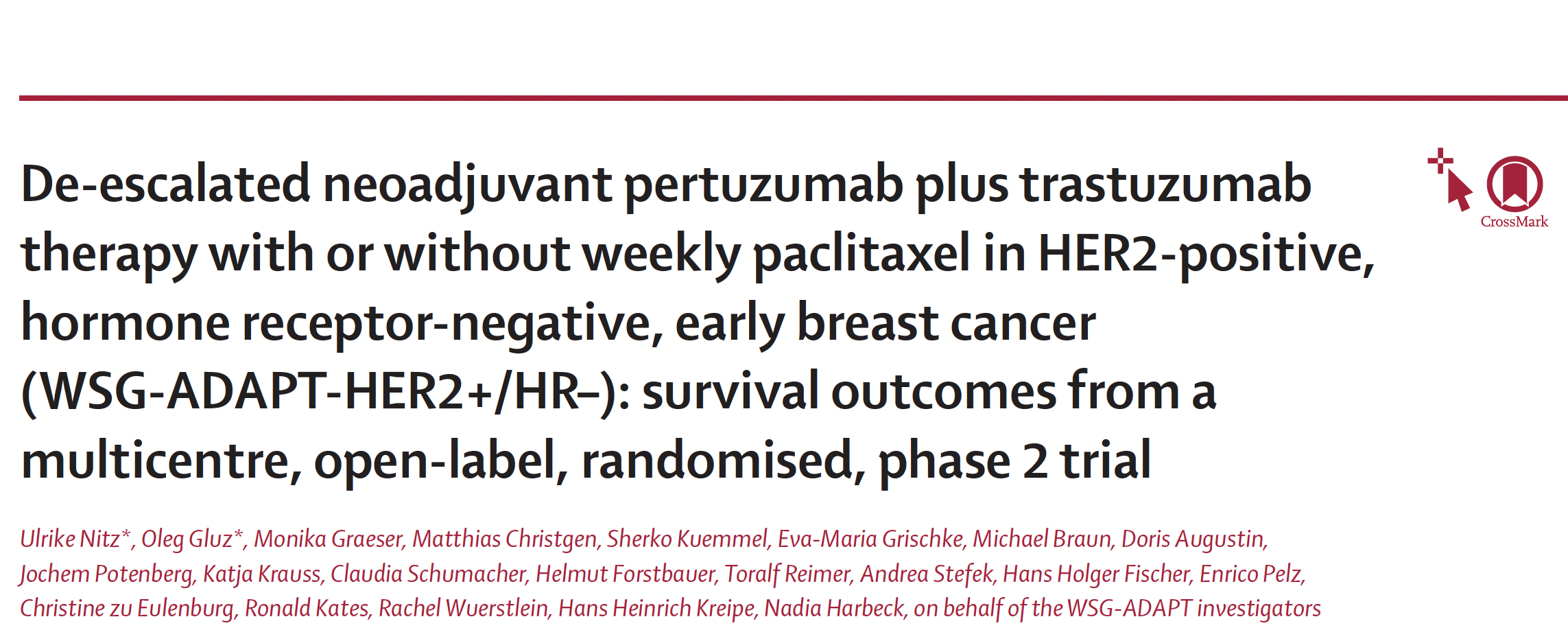 Lancet Oncol 2022;23:625-35.
Adjuvant Dynamic Marker-Adjusted Personalized Therapy (ADAPT) Trial: Umbrella Trial Design
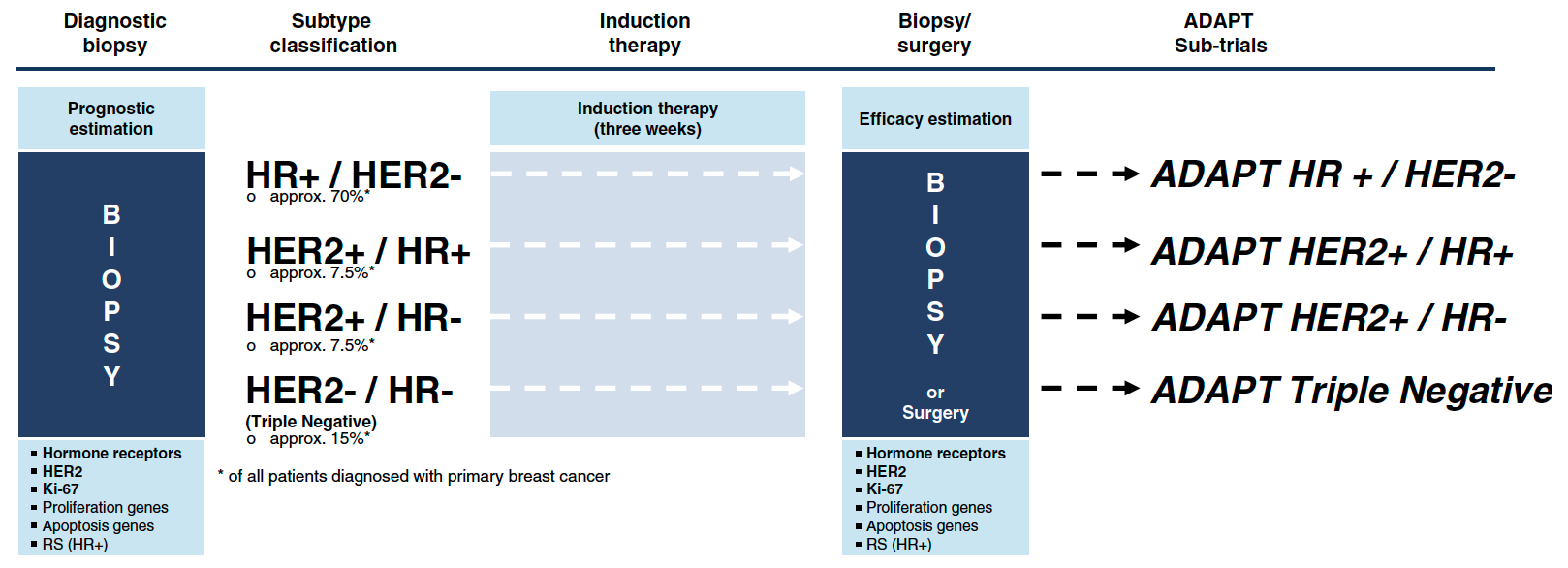 Hofmann D et al. Trials 2013;14:261.
ADAPT HER2-Positive Schema
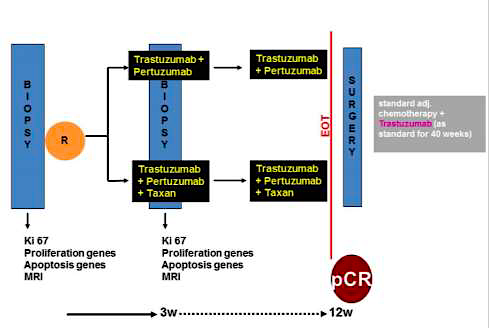 + Taxane
+ Taxane
Nitz U et al. Lancet Oncol 2022;23:625-35.
WSG ADAPT Neoadjuvant Studies for HER2-Positive Disease
pCR = pathologic complete response; iDFS = invasive disease-free survival; dDFS = distant disease-free survival; OS = overall survival; ET = endocrine therapy
*Defined as ypT0/is ypN0
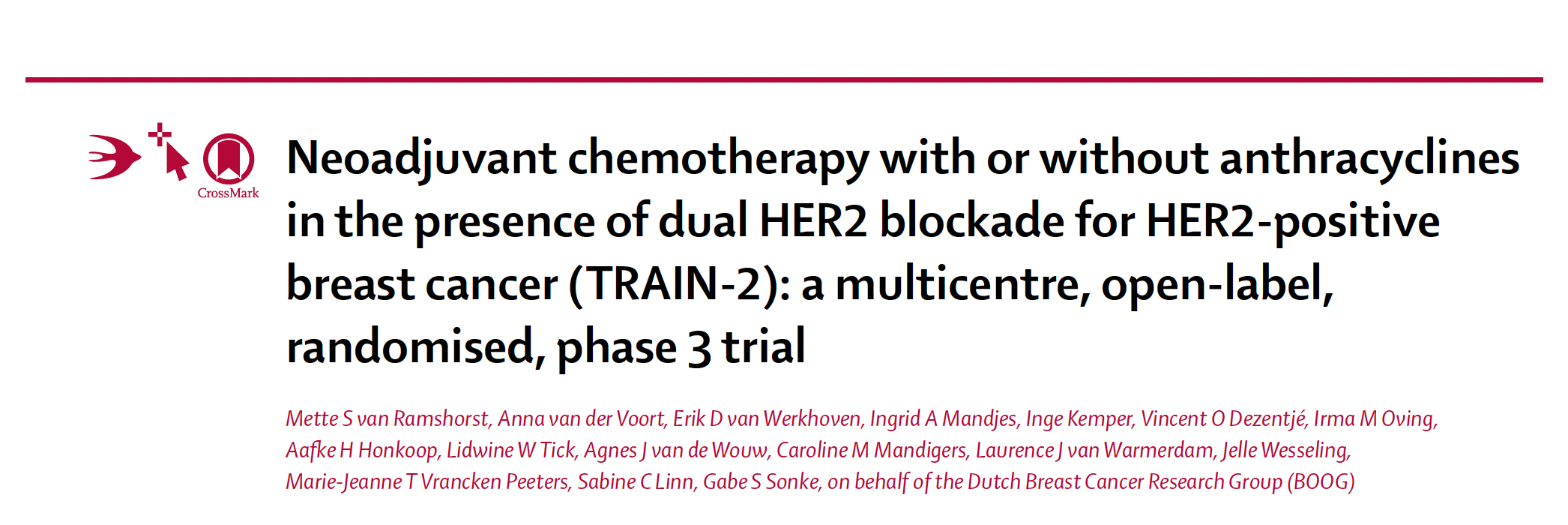 Lancet Oncol 2018;9(12):1630-40.
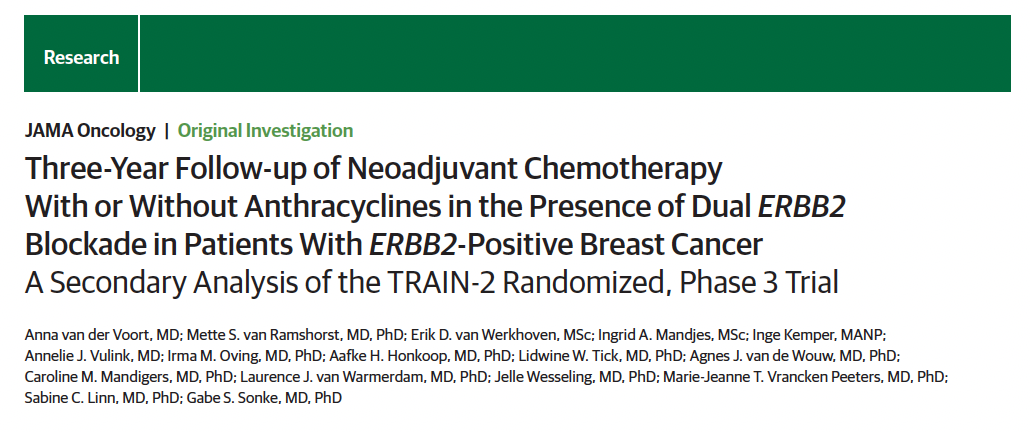 JAMA Oncol 2021;7(7):978-84.
TRAIN-2: pCR Rates and Key Toxicity Differences with Anthracycline- and Non-Anthracycline-Containing Regimens
PCR Rate
Toxicity
van Ramshorst MS et al. Lancet Oncol 2018;9(12):1630-40.
TRAIN-2: Three-Year Follow-Up Summary
TRAIN-2 is not powered to detect differences for event-free survival (EFS) and OS secondary endpoints, and results are for descriptive purposes
pCR in the breast and axillary lymph nodes was associated with DFS (HR 0.42; p = 0.006)

A decline in LVEF ≥10% from baseline to less than 50% was more common in patients who received anthracyclines than in those who did not (7.7% vs 3.2%; p = 0 .04)
van der Voort A et al. JAMA Oncol 2021;7(7):978-84.
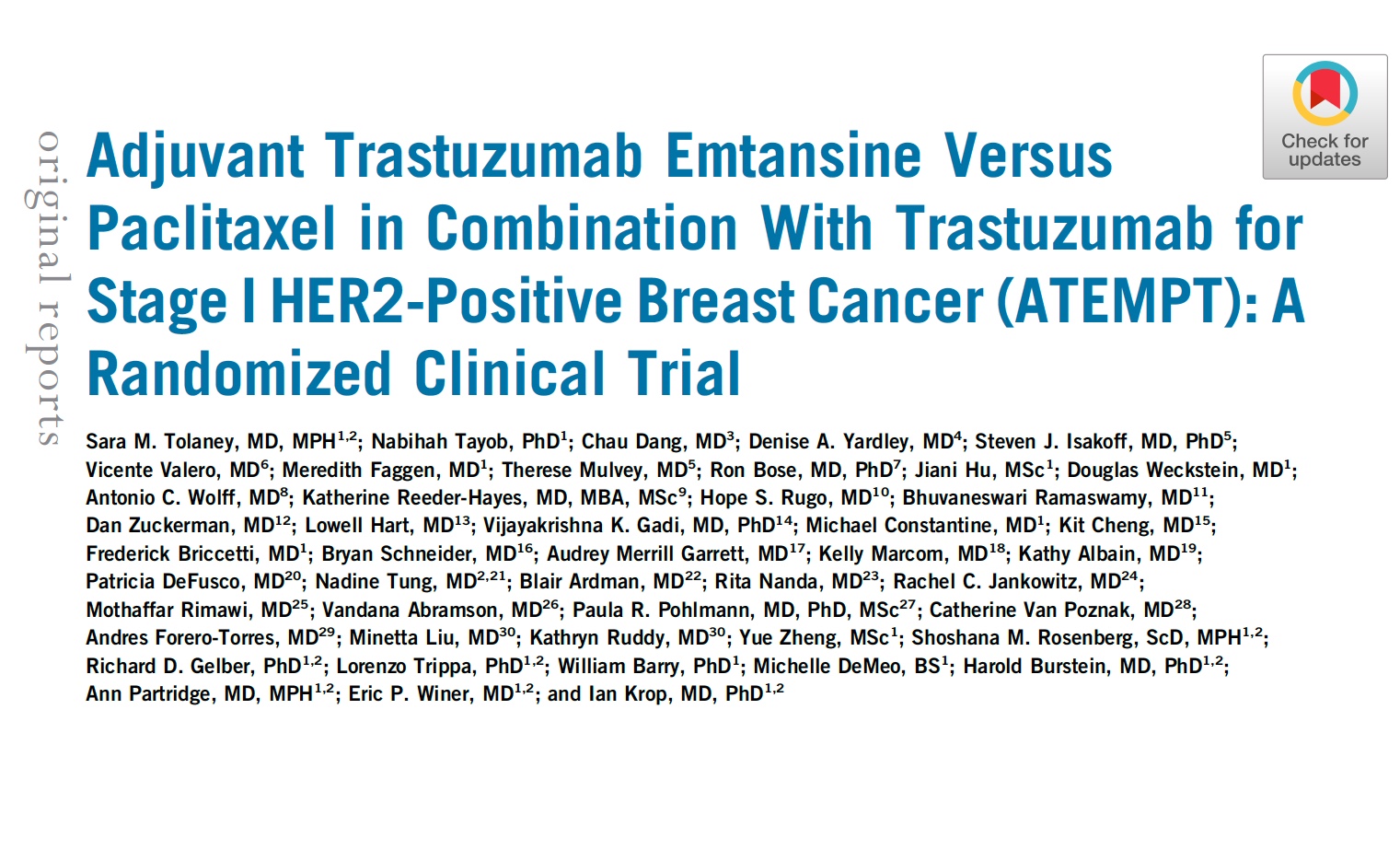 J Clin Oncol 2021 July 20;39(21):2375-85.
ATEMPT: Invasive Disease-Free Survival (iDFS) and Recurrence-Free Interval (RFI)
Tolaney SM et al. J Clin Oncol 2021;39(21):2375-85.
ATEMPT: Clinically Relevant Toxicity
Tolaney SM et al. J Clin Oncol 2021;39(21):2375-85.
Select Ongoing Trials HER2-Positive Localized Breast Cancer
THP = paclitaxel, trastuzumab and pertuzumab
www.clinicaltrials.gov. Accessed August 2022.
DECRESCENDO Phase II De-escalation Study Design
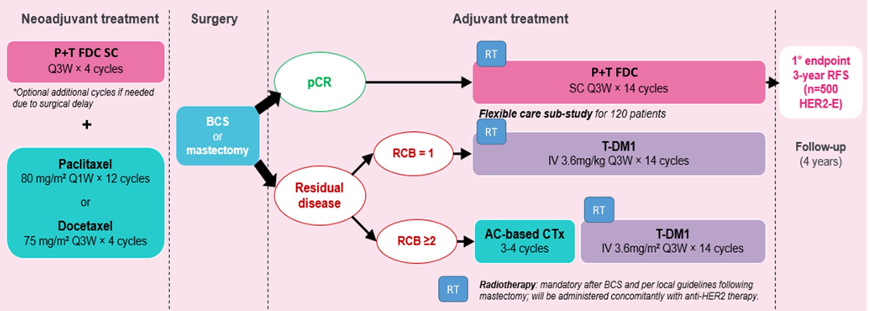 N = 1,065
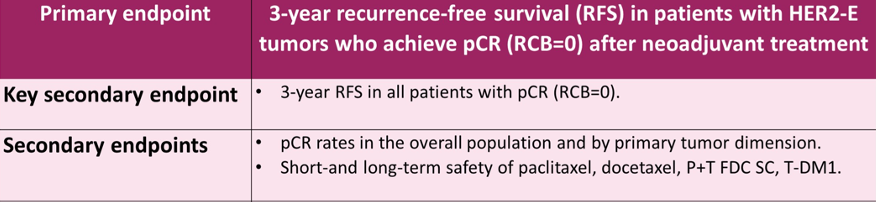 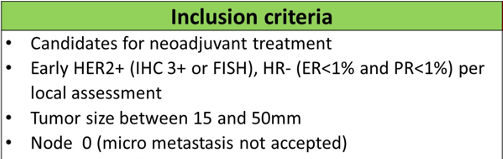 Debien V et al. ASCO 2022;Abstract TPS621.
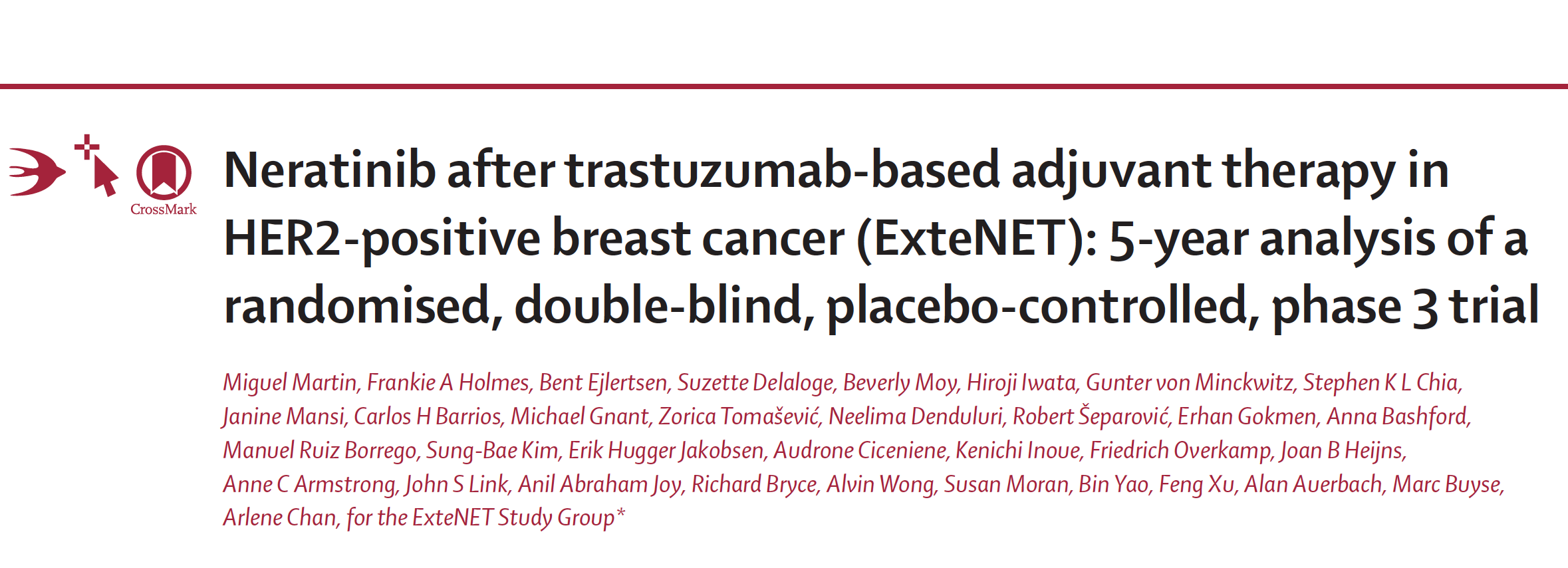 Lancet Oncol 2017;18:1688-700.
ExteNET: 5-Year Analysis of Invasive Disease-Free Survival
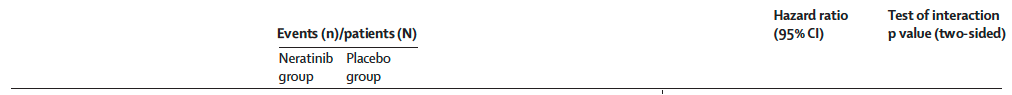 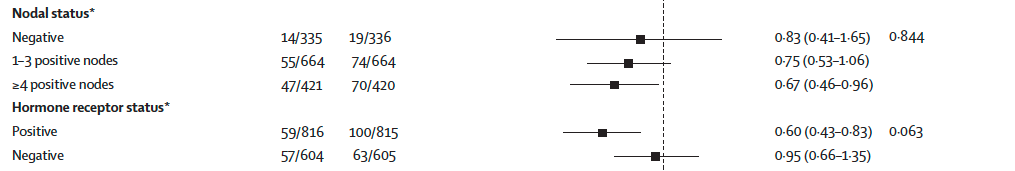 Completion of prior trastuzumab
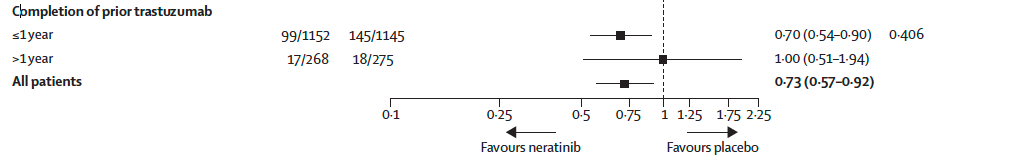 Martin M et al. Lancet Oncol 2017;18:1688-700.
Continued Efficacy of Neratinib in Patients with HER2-Positive Early-Stage Breast Cancer: Final Overall Survival Analysis from the Randomized Phase 3 ExteNET Trial
Holmes FA et al.
SABCS 2020;Abstract PD3-03.
ExteNET: Final Overall Survival Analysis (8-Year Follow-Up)
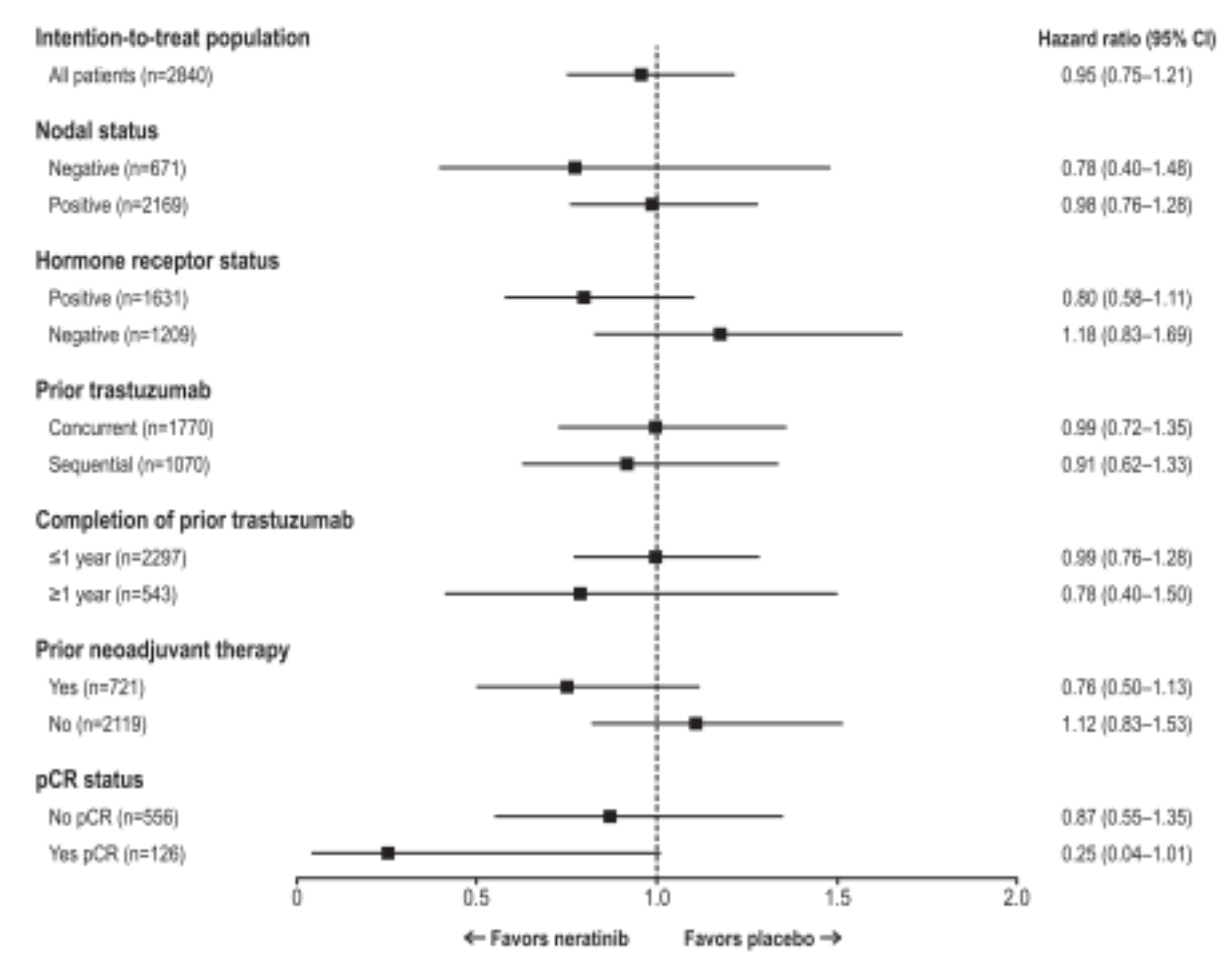 Holmes FA et al. SABCS 2020;Abstract PD3-03.
ExteNET Final Overall Survival Analysis: Conclusions
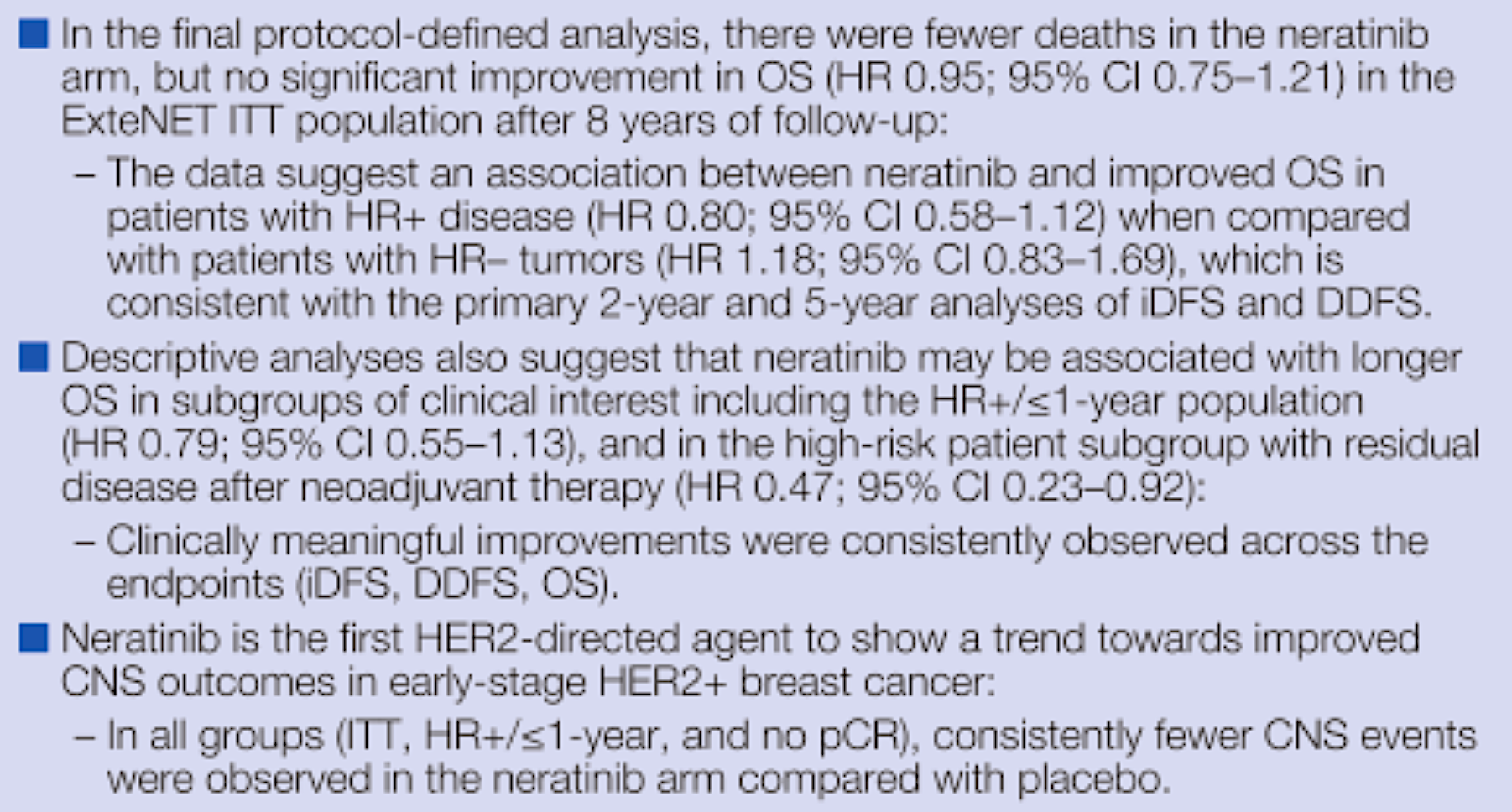 Holmes FA et al. SABCS 2020;Abstract PD3-03.
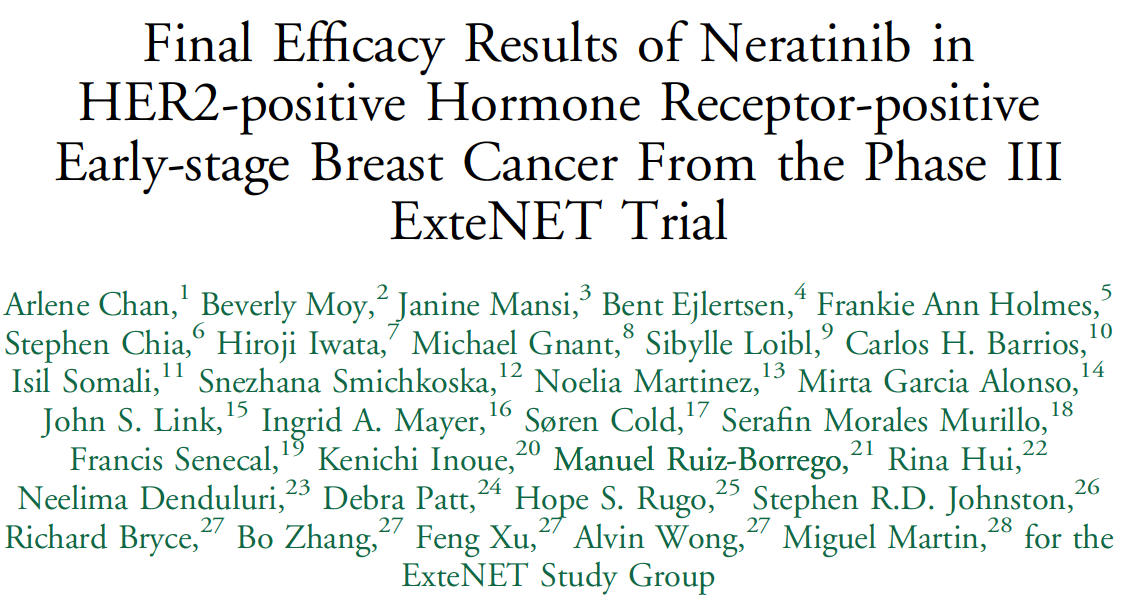 Clin Breast Cancer 2021;21(1):80-91.
ExteNET: Final Analysis with Neratinib for HER2-Positive LocalizedBreast Cancer (HR+/≤ 1-Year population)
Invasive disease-free survival at 5 years
Overall survival at 8 years
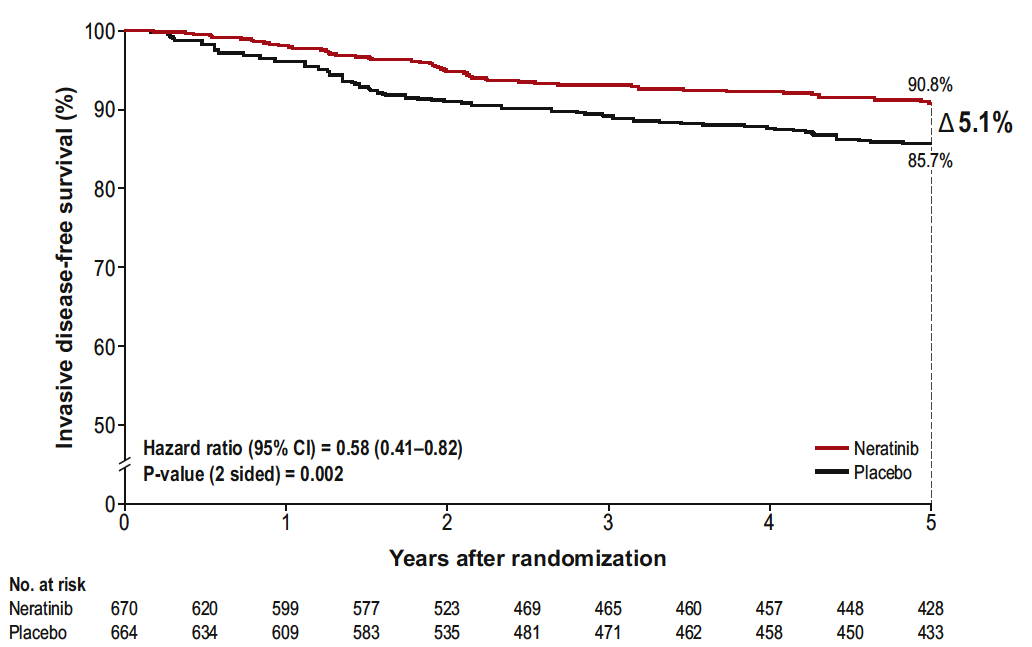 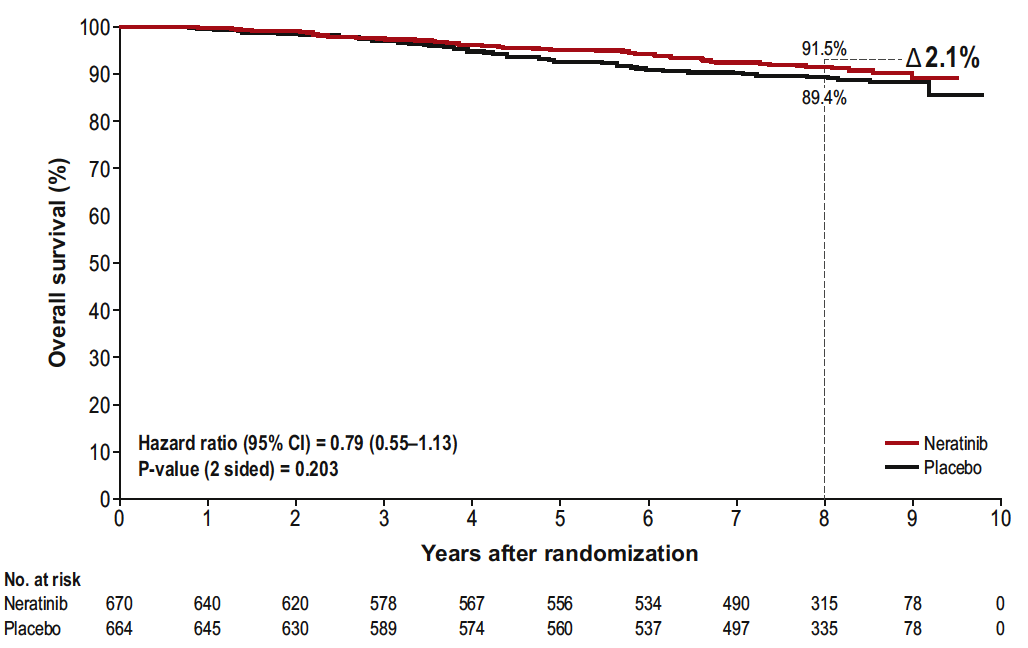 Chan A et al. Clin Breast Cancer 2021;21(1):80-91.
ExteNET: 2-Year, 5-Year and Overall Survival in HR+/≤1-Year Population (N = 1,334)
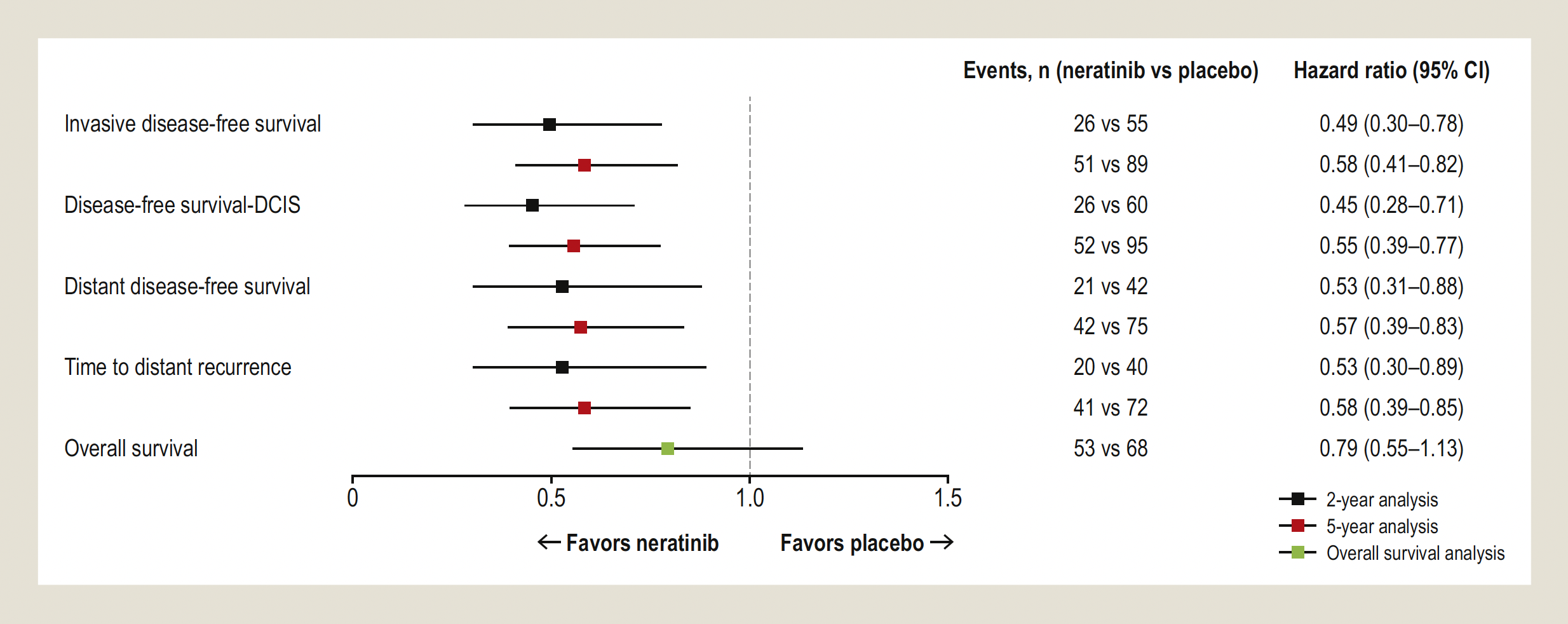 Chan A et al. Clin Breast Cancer 2021;21(1):80-91.
ExteNET: Invasive Disease-Free and Overall Survival at 5 Years in the HR+/≤1-Year Population with No pCR After Neoadjuvant Therapy (N = 295)
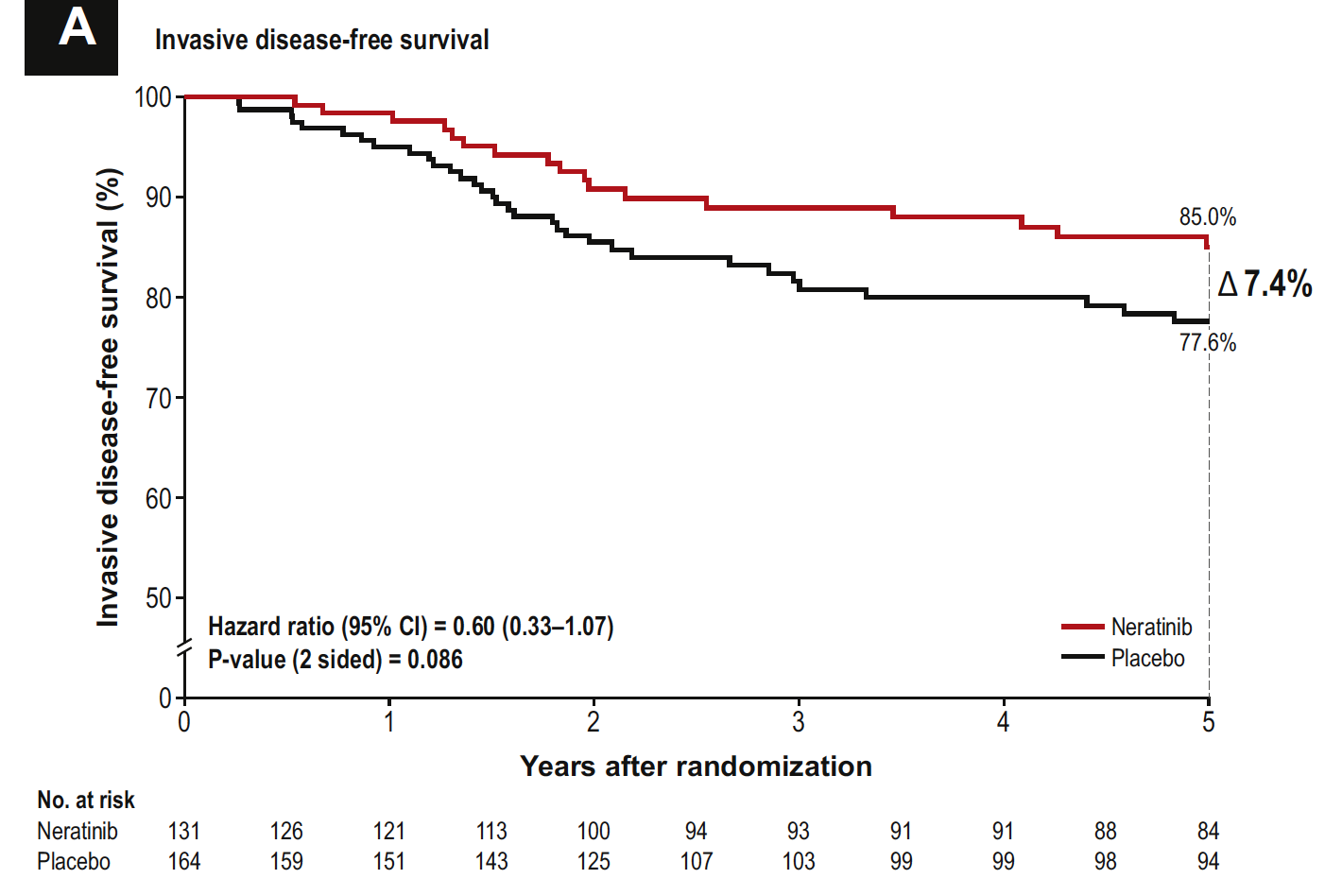 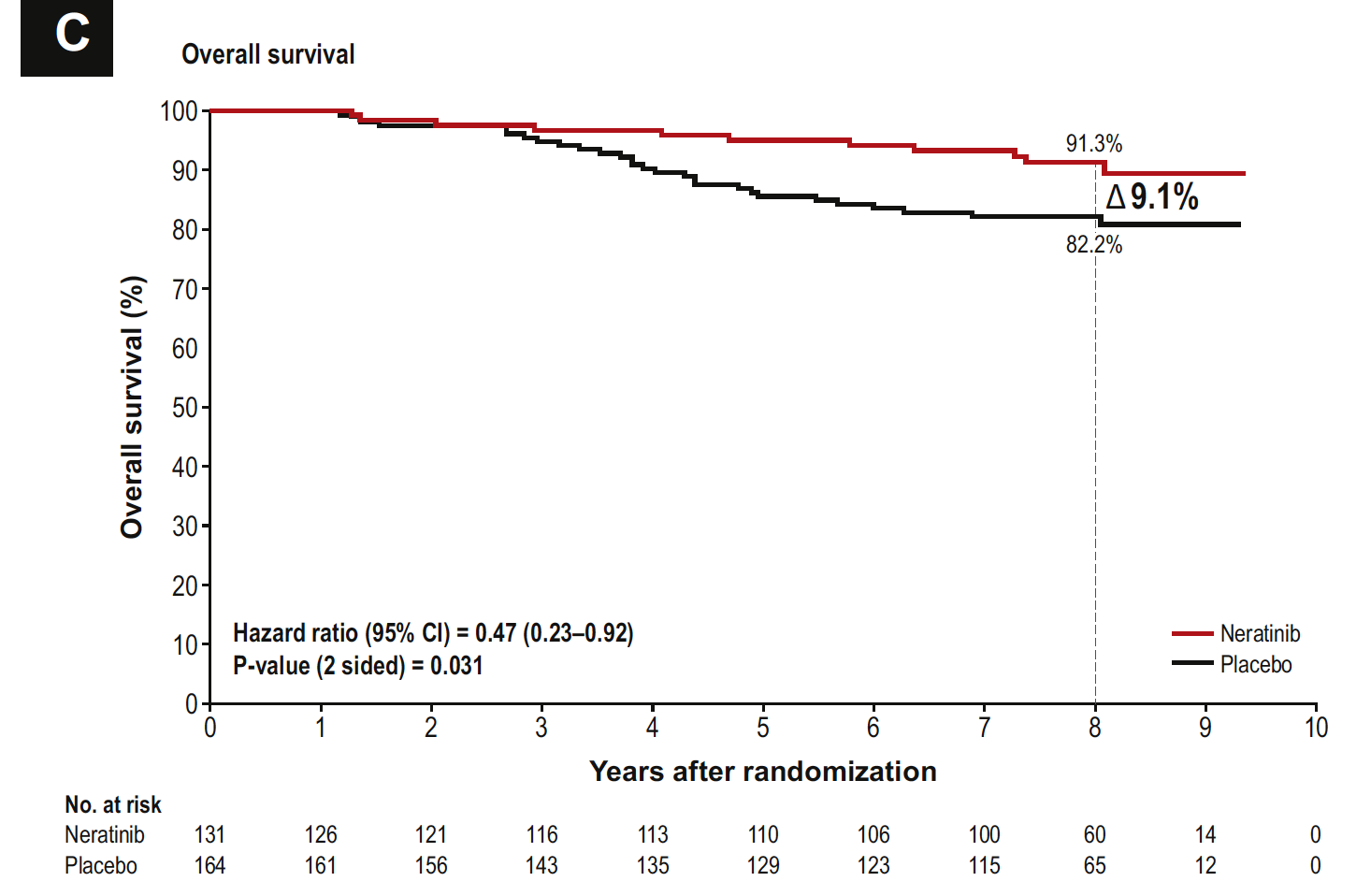 Chan A et al. Clin Breast Cancer 2021;21(1):80-91.
ExteNET: Cumulative Incidence of CNS Recurrence
Chan A et al. Clin Breast Cancer 2021;21(1):80-91; Holmes FA et al. San Antonio Breast Cancer Symposium 2020;Abstract PD3-03.
ExteNET: Adverse Events (AEs)
Frequent Treatment-Emergent AEs (TEAEs)
Summary of AEs
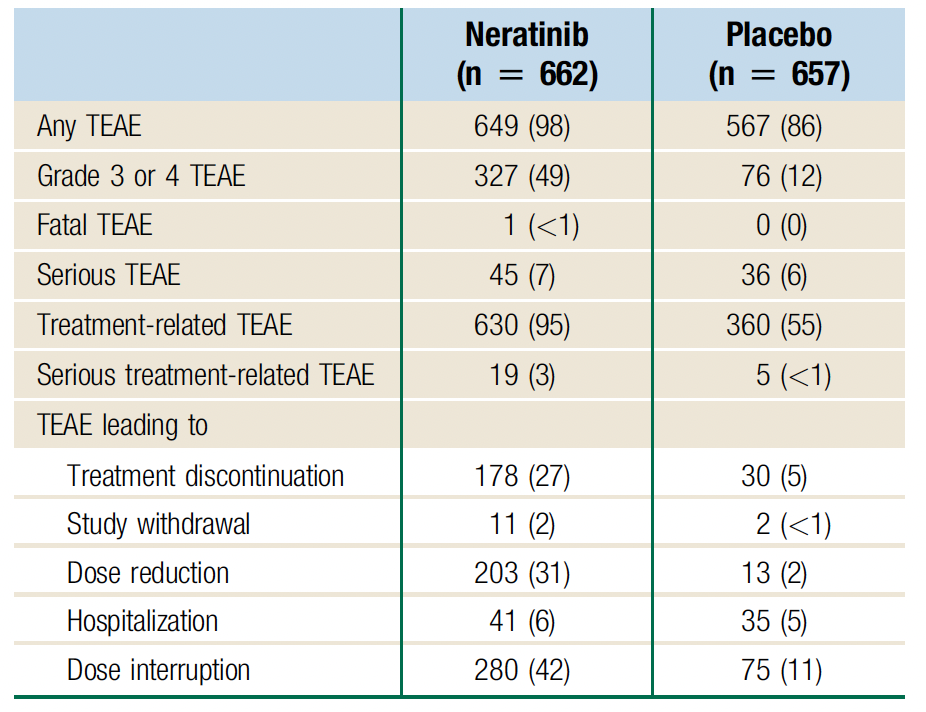 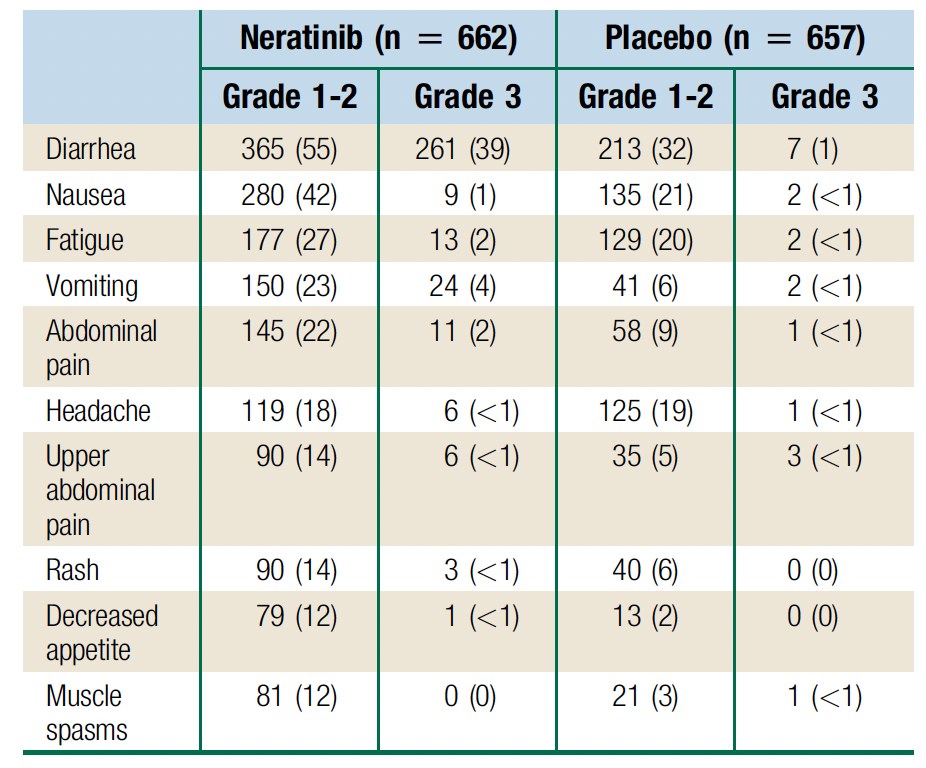 Chan A et al. Clin Breast Cancer 2021;21(1):80-91.
Association Between Treatment Duration and Overall Survival in Early-Stage HER2+ Breast Cancer Patients Receiving Extended Adjuvant Therapy with Neratinib in the ExteNET Trial
Moy B et al.
ASCO 2021;Abstract 540.
ExteNET: Survival Summary for Patients Who Completed Planned Neratinib Therapy
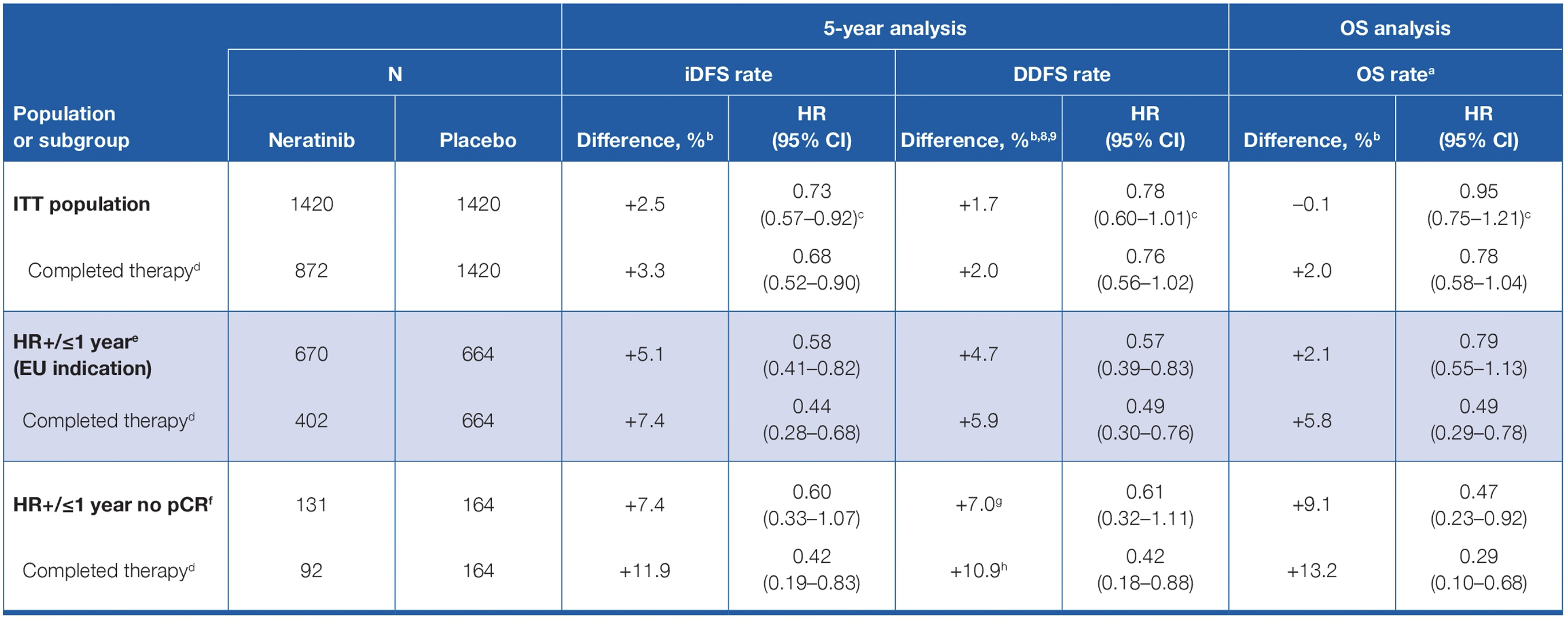 Moy B et al. ASCO 2021;Abstract 540.
Effects of Diarrheal Prophylaxis or Dose Escalation on Neratinib-Associated Diarrhea and Tolerability in Patients with HER2+ Early-Stage Breast Cancer: Final Findings from the CONTROL Trial
Chan A et al.
ESMO Breast 2022;Abstract P73.
CONTROL Trial Cohorts: Study Schema
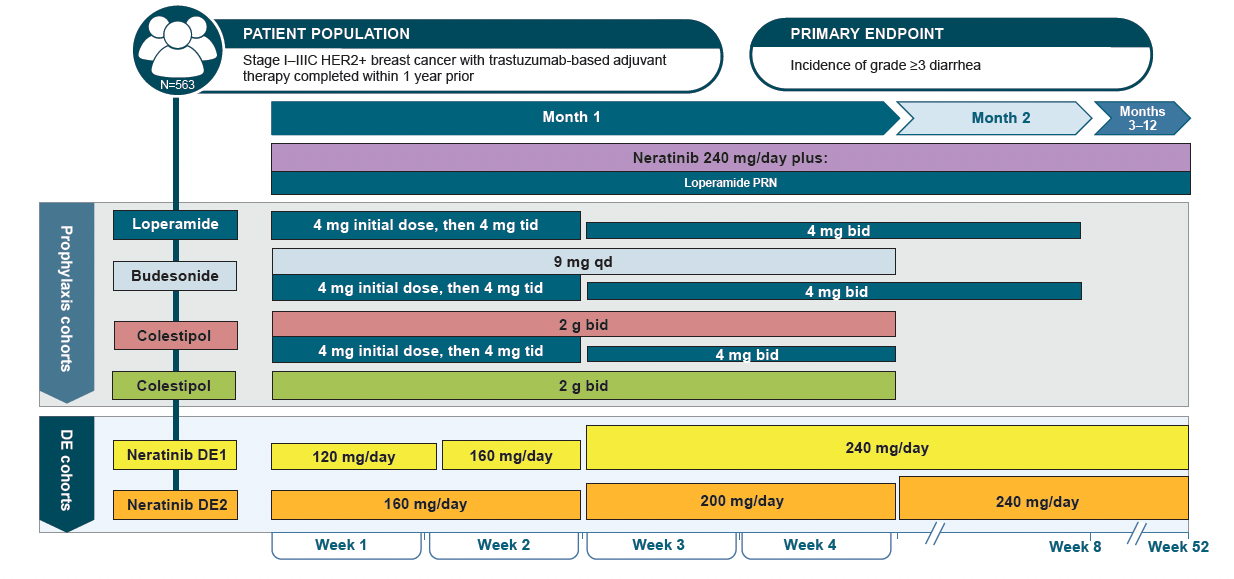 Chan A et al. ESMO Breast 2022;Abstract P73.
CONTROL: All Strategies Reduced the Rate of Discontinuation Due to Diarrhea
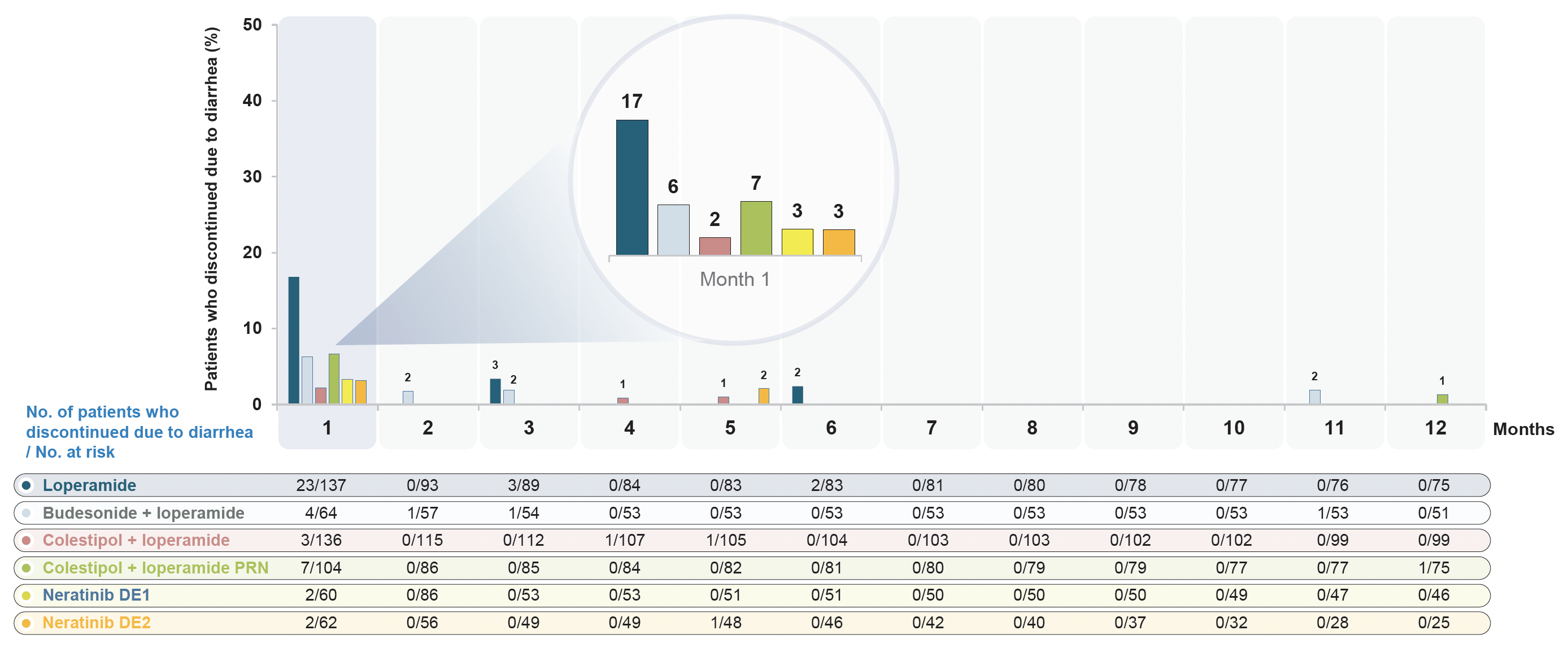 Chan A et al. ESMO Breast 2022;Abstract P73.
CONTROL: Diarrhea Profile
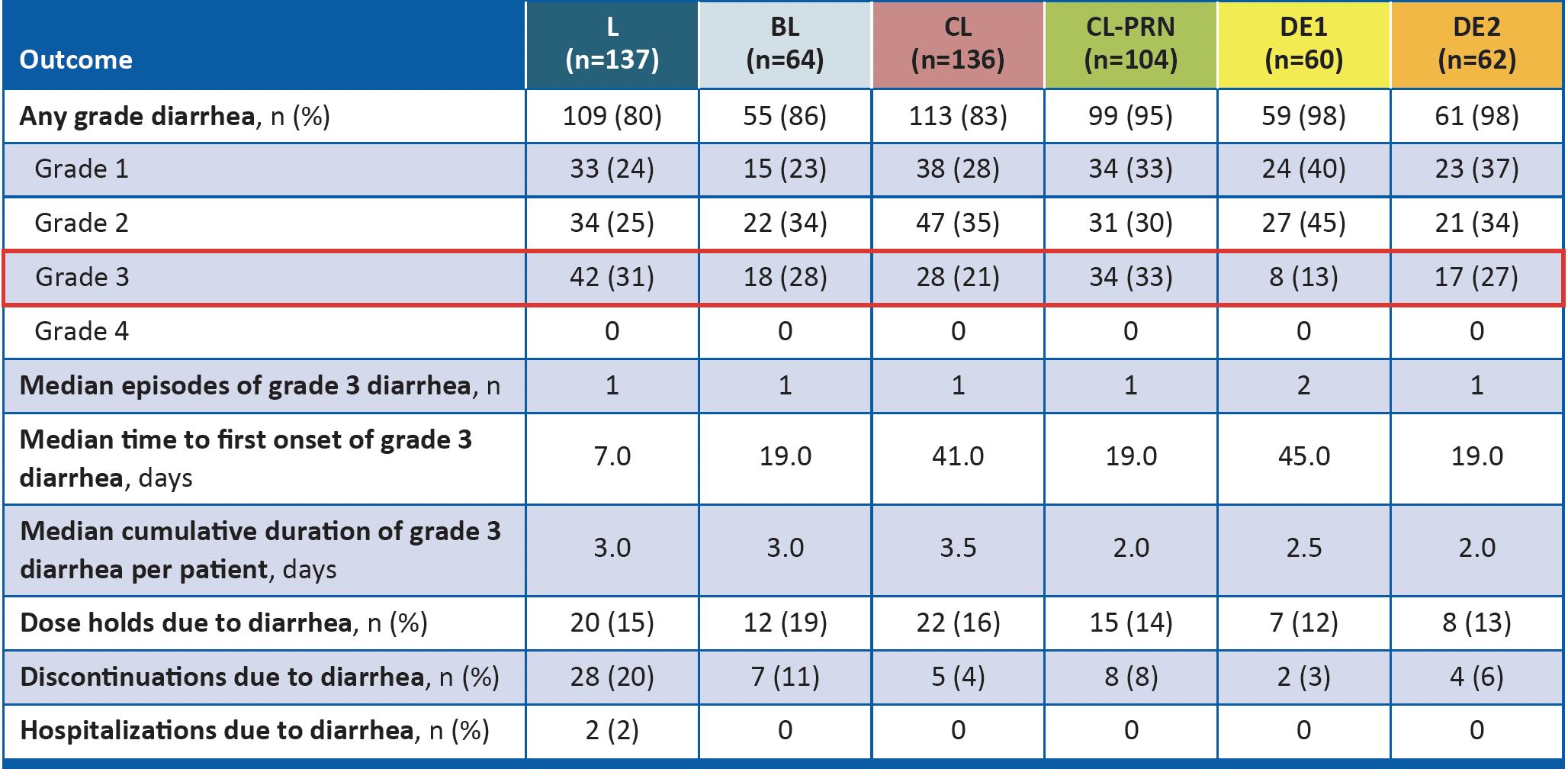 Chan A et al. ESMO Breast 2022;Abstract P73.
CONTROL: Conclusions
These final findings from the CONTROL study show improved tolerability of neratinib with all diarrhea prophylaxis and DE schedules. These results demonstrate that neratinib is well tolerated as extended-adjuvant treatment for patients with HER2+ breast cancer after 1 year of trastuzumab.
Adoption of neratinib DE with loperamide PRN during the first 2 weeks of treatment (DE1 cohort) was associated with a lower rate of Grade 3 diarrhea compared to the CONTROL prophylaxis strategies, the DE2 strategy and the neratinib arm in the ExteNET trial.
The DE1 cohort also had the lowest rate of diarrhea-related discontinuations (3%) and dose holds (12%) compared to the other strategies investigated in the CONTROL trial and the neratinib arm in the ExteNET trial.
These findings suggest that several modalities, most notably neratinib DE1 with loperamide PRN, allow patients to stay on treatment longer and receive the full benefit of neratinib therapy.
The US package label for neratinib now includes both the mandatory loperamide prophylaxis regimen and the DE1 strategy from CONTROL as diarrhea-mitigation strategies.
Chan A et al. ESMO Breast 2022;Abstract P73.
Evolving Treatment Paradigms for Patients with Metastatic HER2-Positive BC
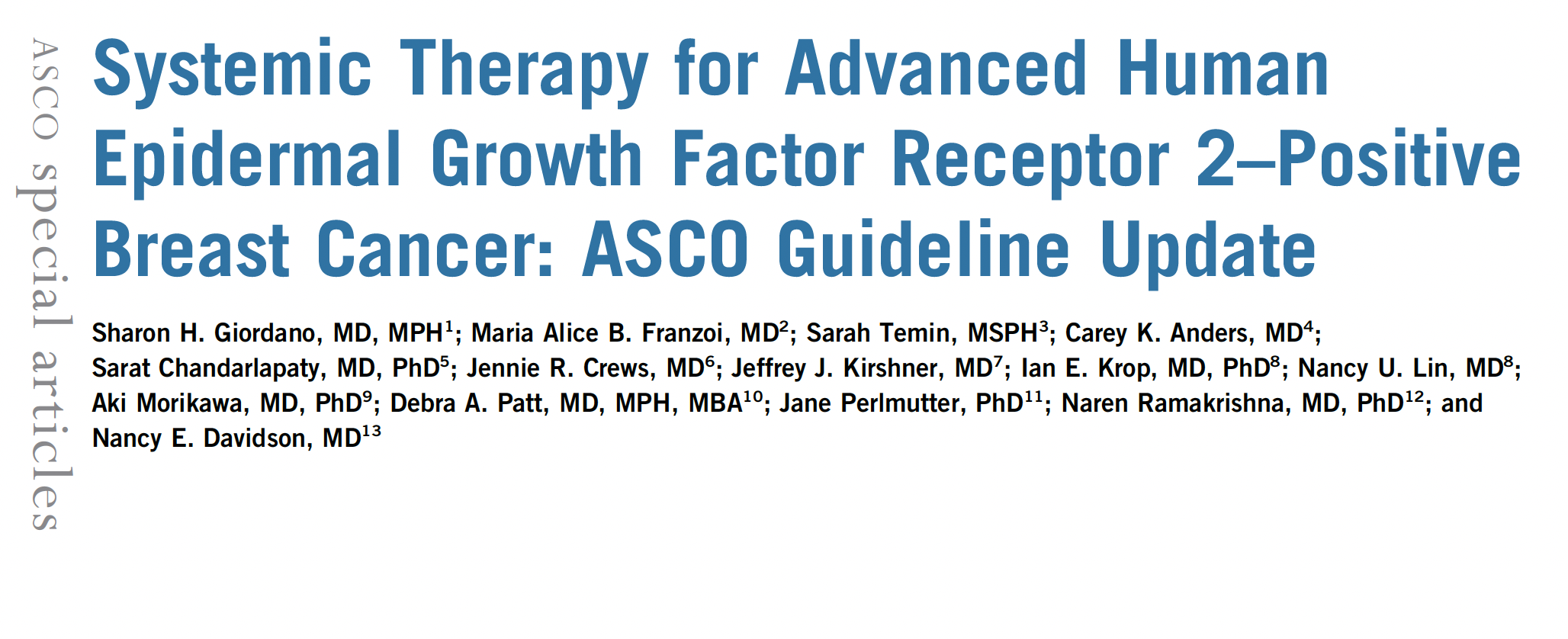 J Clin Oncol 2022 August;40:2612-35.
Trastuzumab Deruxtecan (T-DXd) and DESTINY-Breast Studies
Trastuzumab Deruxtecan Significantly Delayed Disease Progression in Comparison to Physician’s Choice of Treatment for HER2-Positive Metastatic Breast Cancer in the DESTINY-Breast02 Phase III TrialPress Release – August 15, 2022
Positive high-level results from the DESTINY-Breast02 Phase III trial of trastuzumab deruxtecan versus physician’s choice of treatment showed the trial met the primary endpoint, demonstrating a statistically significant and clinically meaningful improvement in progression-free survival in patients with HER2-positive unresectable and/or metastatic breast cancer previously treated with trastuzumab emtansine. The trial also met the key secondary endpoint of improved overall survival.
The trial evaluated a similar later-line patient population as the single-arm DESTINY-Breast01 Phase II trial, which was the basis for initial approvals in advanced HER2-positive metastatic breast cancer. The safety profile of trastuzumab deruxtecan in DESTINY-Breast02 was consistent with previous Phase III clinical trials with no new safety concerns identified. Interstitial lung disease (ILD) rates and severity were consistent with those observed in other metastatic breast cancer trials of trastuzumab deruxtecan, with a low rate of Grade 5 ILD events observed as determined by an independent adjudication committee.
https://www.astrazeneca.com/media-centre/press-releases/2022/enhertu-improved-pfs-in-mbc-in-destiny-breast02.html
Fam-Trastuzumab Deruxtecan-Nxki Approved in the United Statesfor HER2-Positive Metastatic Breast Cancer Treated with a Prior Anti-HER2 RegimenPress Release – May 5, 2022
“Fam-trastuzumab deruxtecan-nxki has been approved in the US for the treatment of adult patients with unresectable or metastatic HER2-positive breast cancer who have received a prior anti-HER2-based regimen either in the metastatic setting, or in the neoadjuvant or adjuvant setting and have developed disease recurrence during or within six months of completing therapy.
The approval by the Food and Drug Administration (FDA) was based on positive results from the DESTINY-Breast03 Phase III trial that showed fam-trastuzumab deruxtecan-nxki reduced the risk of disease progression or death by 72% versus trastuzumab emtansine (T-DM1) (hazard ratio [HR] 0.28; 95% confidence interval [CI]: 0.22-0.37; p<0.0001) in patients with HER2-positive unresectable and/or metastatic breast cancer previously treated with trastuzumab and a taxane.
The approval was granted under the FDA’s Real-Time Oncology Review (RTOR) program and converts the accelerated approval of fam-trastuzumab deruxtecan-nxki in later line HER2-positive metastatic breast cancer to standard approval, broadening fam-trastuzumab deruxtecan-nxki’s breast cancer indication in the US to earlier lines of use in patients with HER2-positive metastatic breast cancer.”
https://finance.yahoo.com/news/enhertu-fam-trastuzumab-deruxtecan-nxki-110000498.html
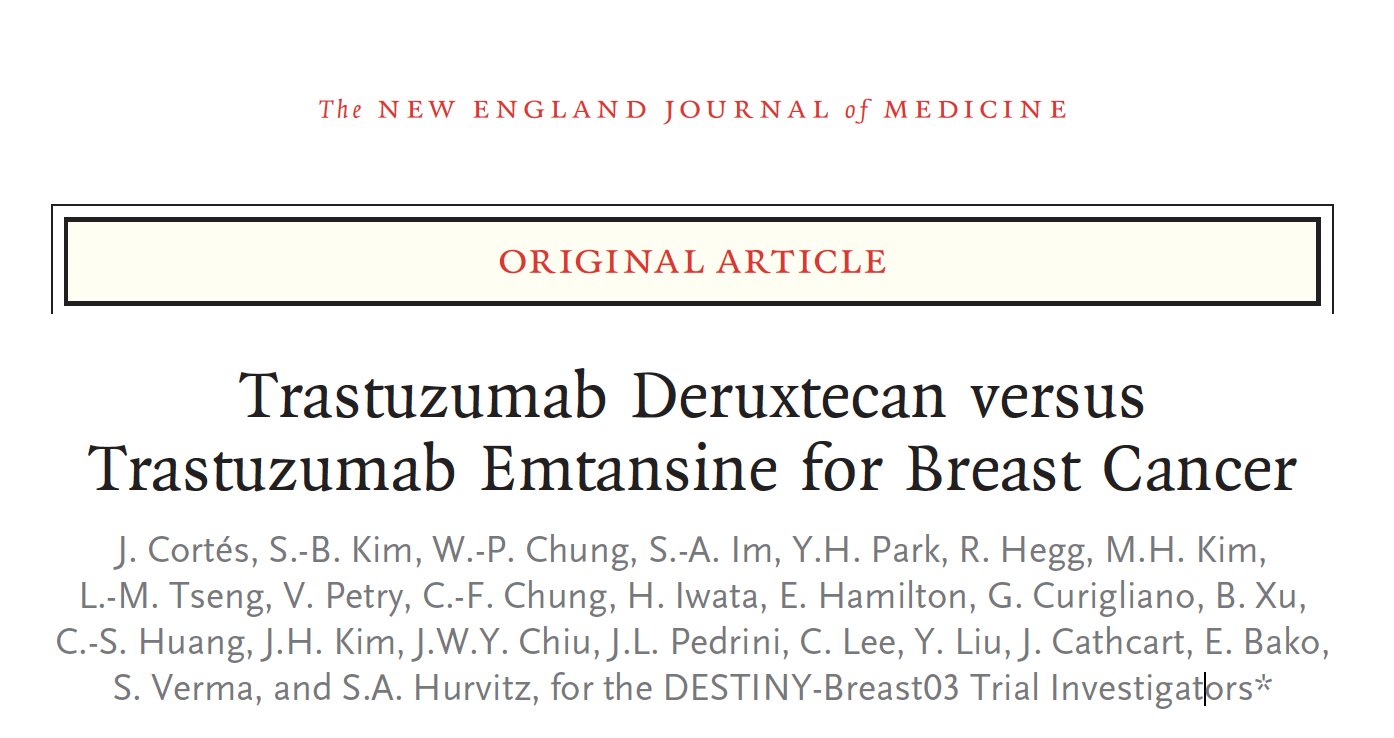 N Engl J Med 2022 March 24;386:1143-54.
DESTINY-Breast03: Progression-Free Survival
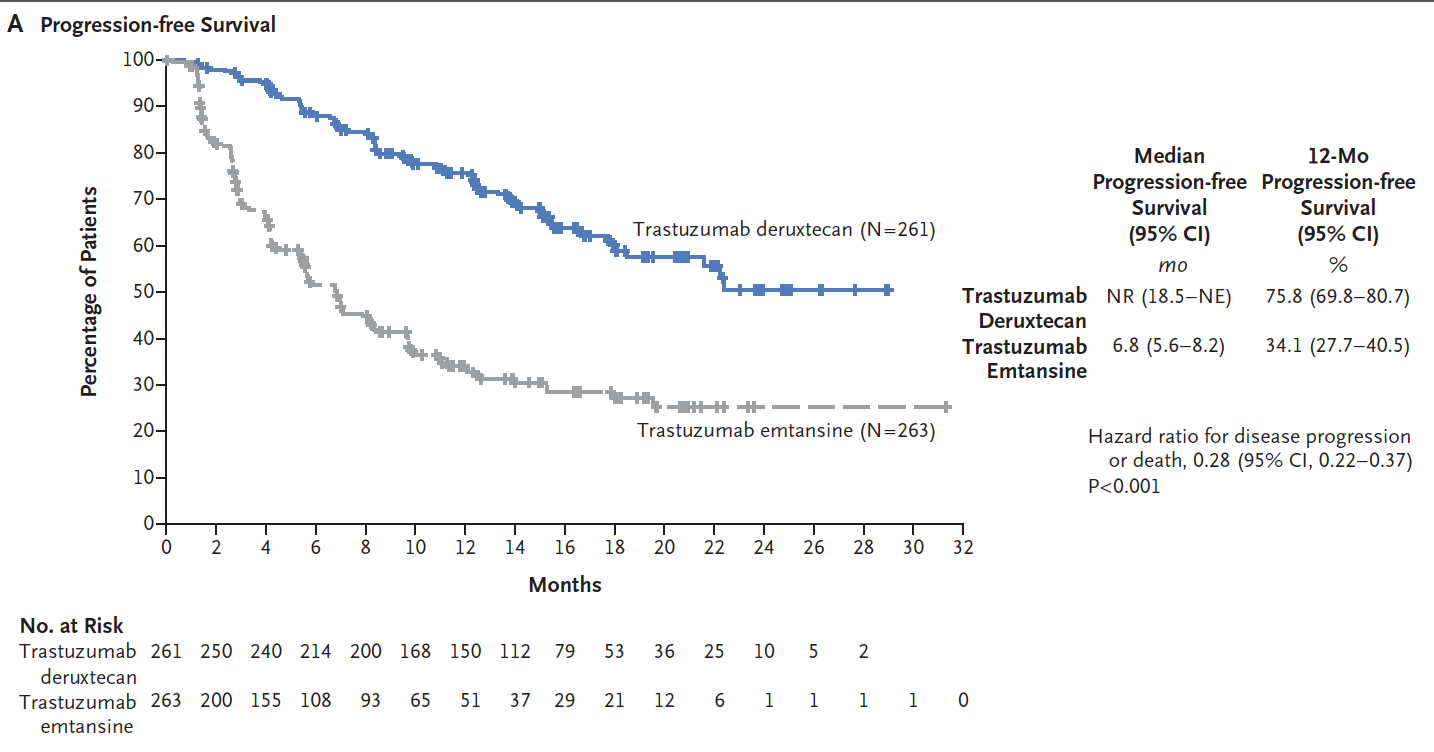 Cortés J et al. N Engl J Med 2022;386(12):1143-54.
DESTINY-Breast03: Progression-Free Survival in Prespecified Subgroups
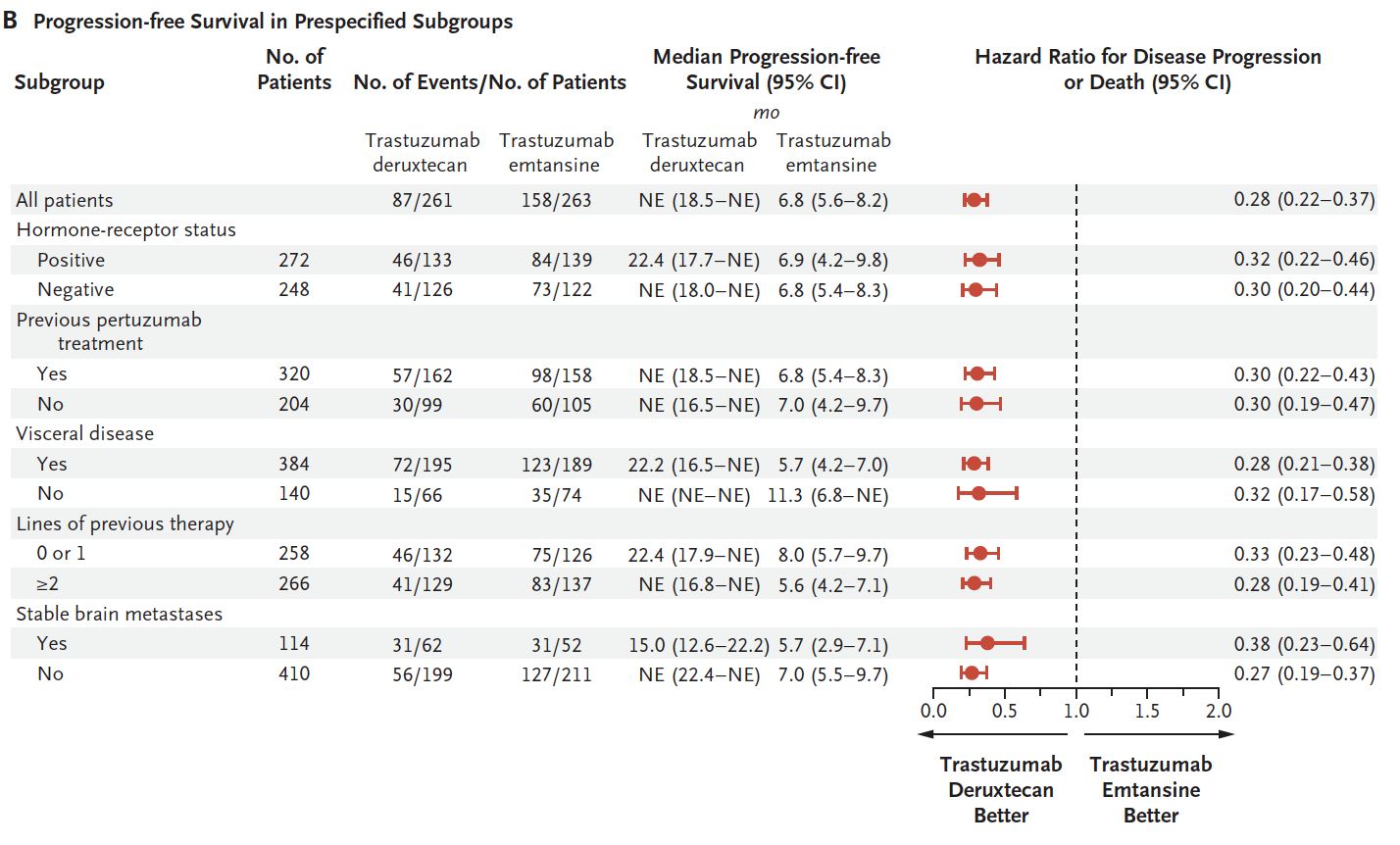 Cortés J et al. N Engl J Med 2022;386(12):1143-54.
DESTINY-Breast03: First Interim Analysis of Overall Survival
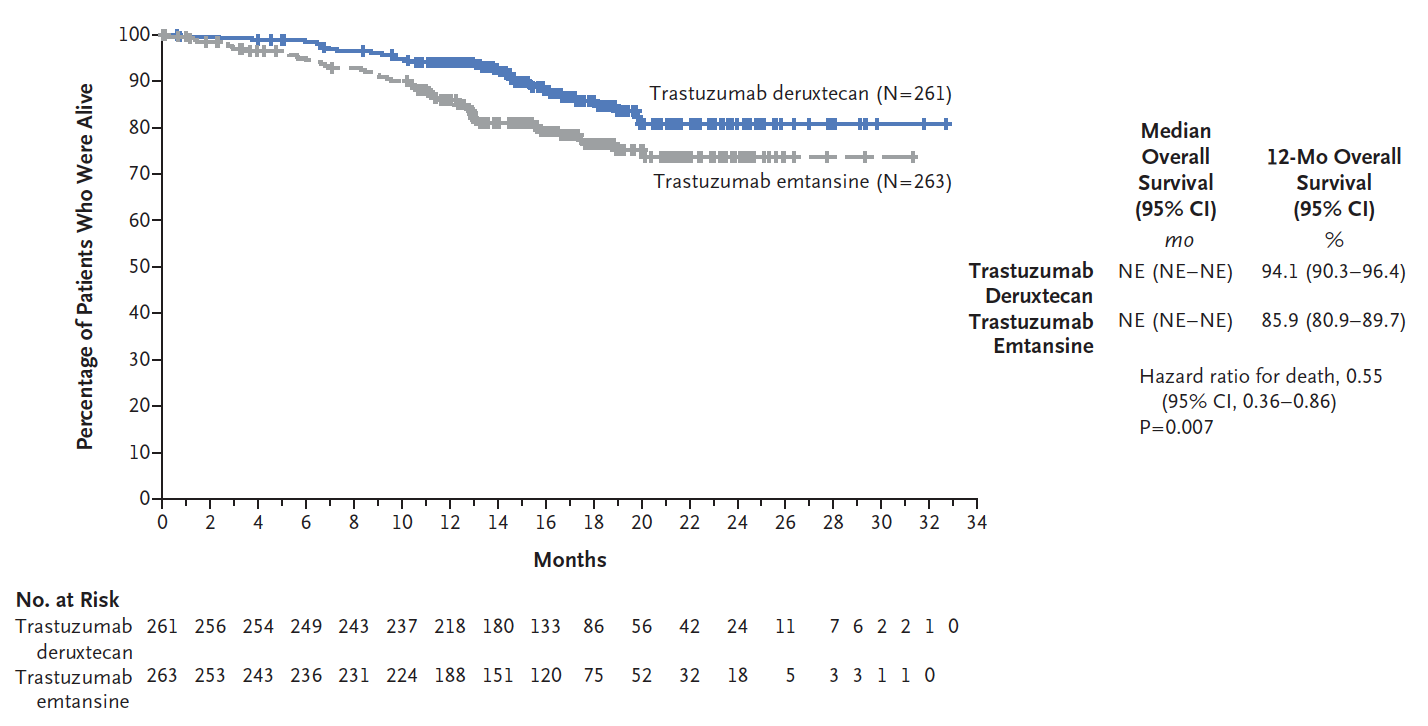 Cortés J et al. N Engl J Med 2022;386(12):1143-54.
DESTINY-Breast03: Antitumor Activity
Trastuzumab emtansine
Trastuzumab deruxtecan
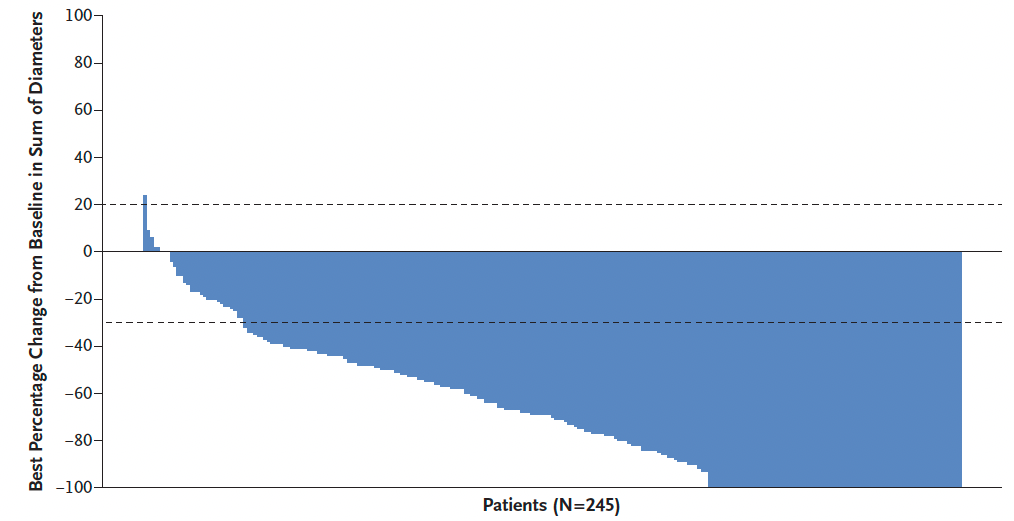 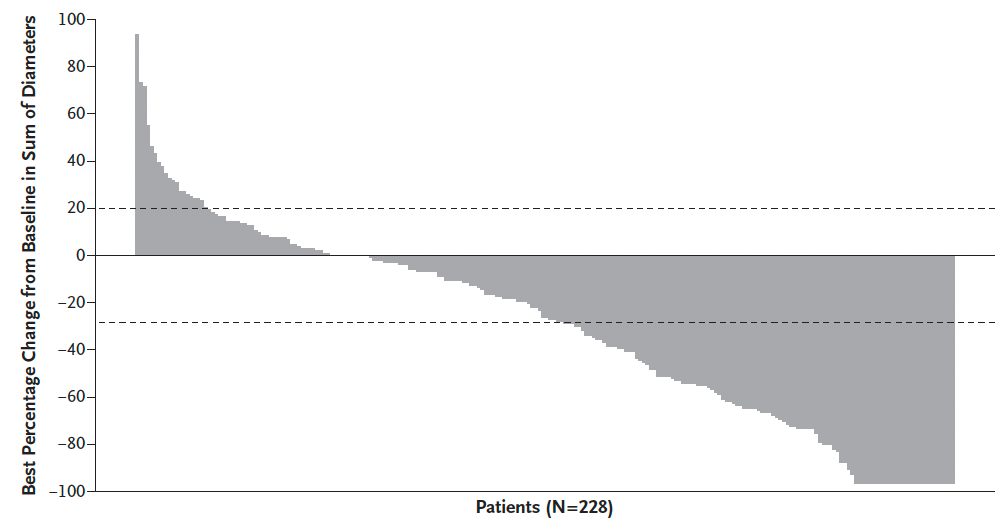 ORR: 79.7%
ORR: 34.2%
ORR = overall response rate
Cortés J et al. N Engl J Med 2022;386(12):1143-54.
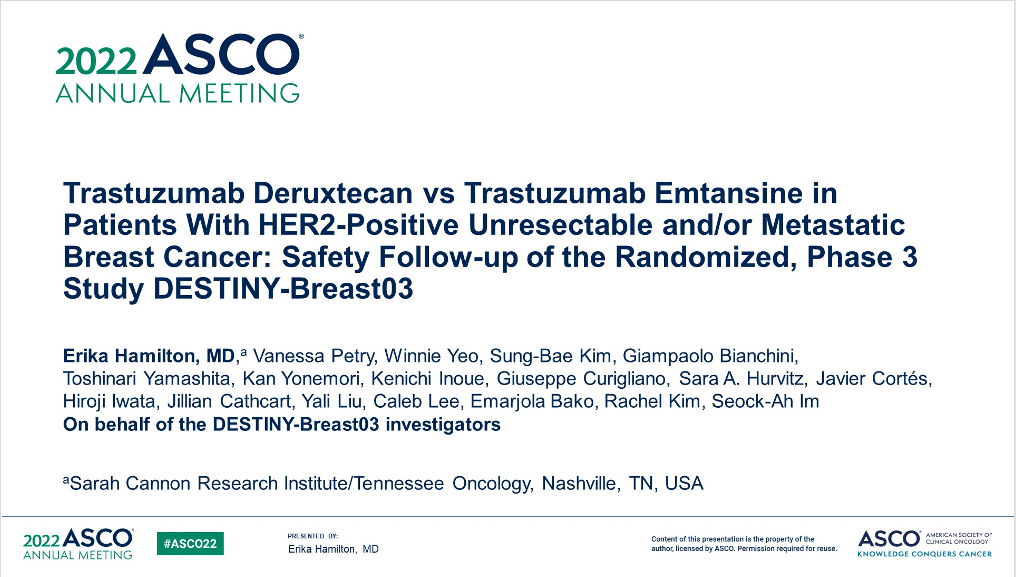 Abstract 1000
DESTINY-Breast03: Safety Update Overview
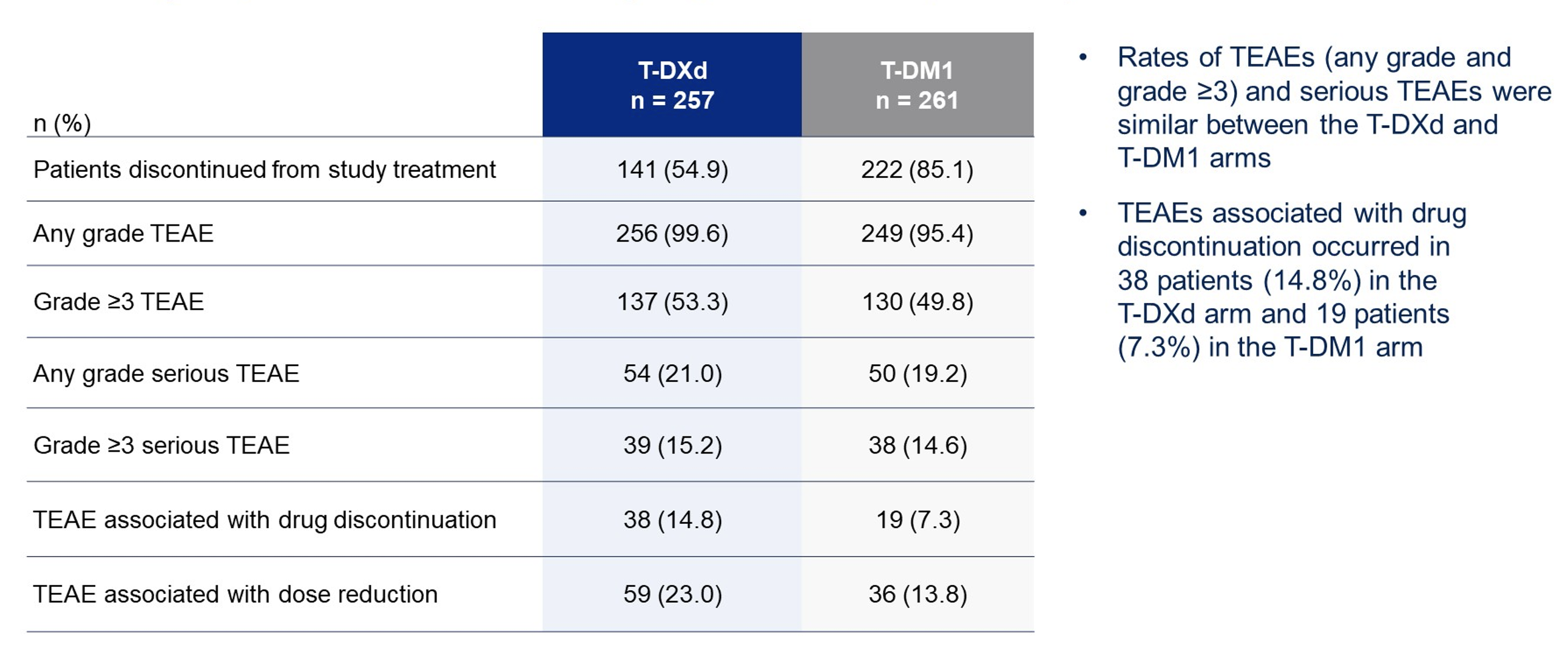 TEAE = treatment-emergent adverse event
Hamilton E et al. ASCO 2022;Abstract 1000.
DESTINY-Breast03: Drug-Related TEAEs in ≥20% of Patients
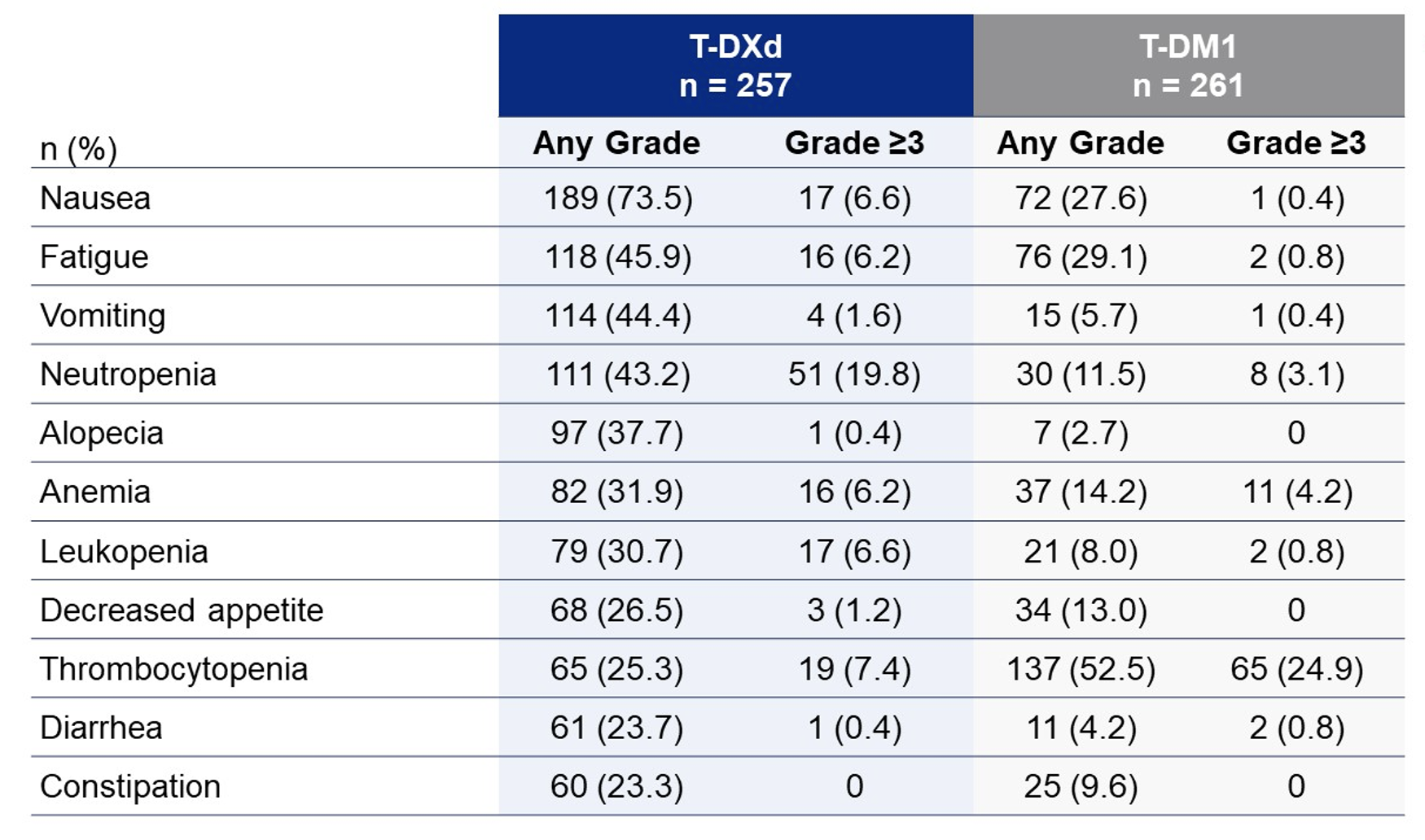 Hamilton E et al. ASCO 2022;Abstract 1000.
DESTINY-Breast03: Time to First Onset of TEAEs
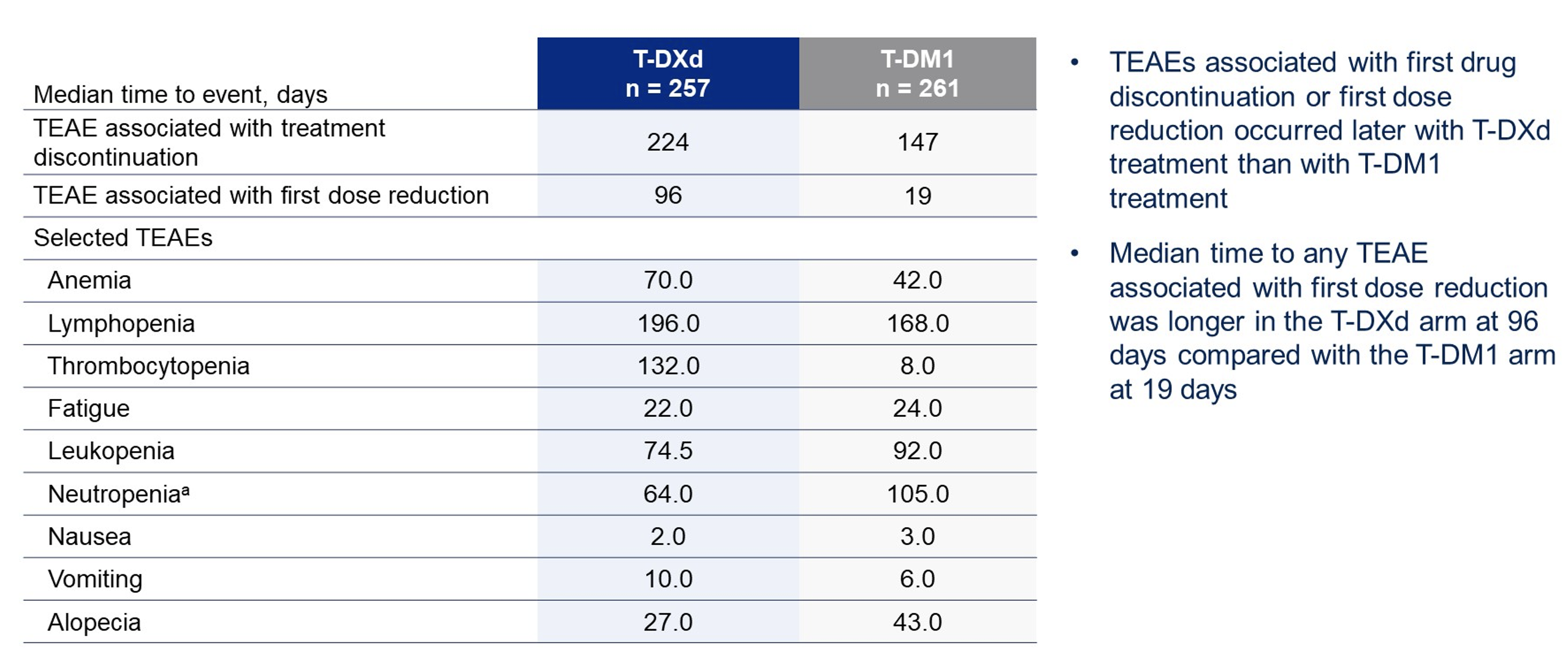 ILD = interstitial lung disease
Hamilton E et al. ASCO 2022;Abstract 1000.
DESTINY-Breast03: Prevalence of Nausea and Vomiting
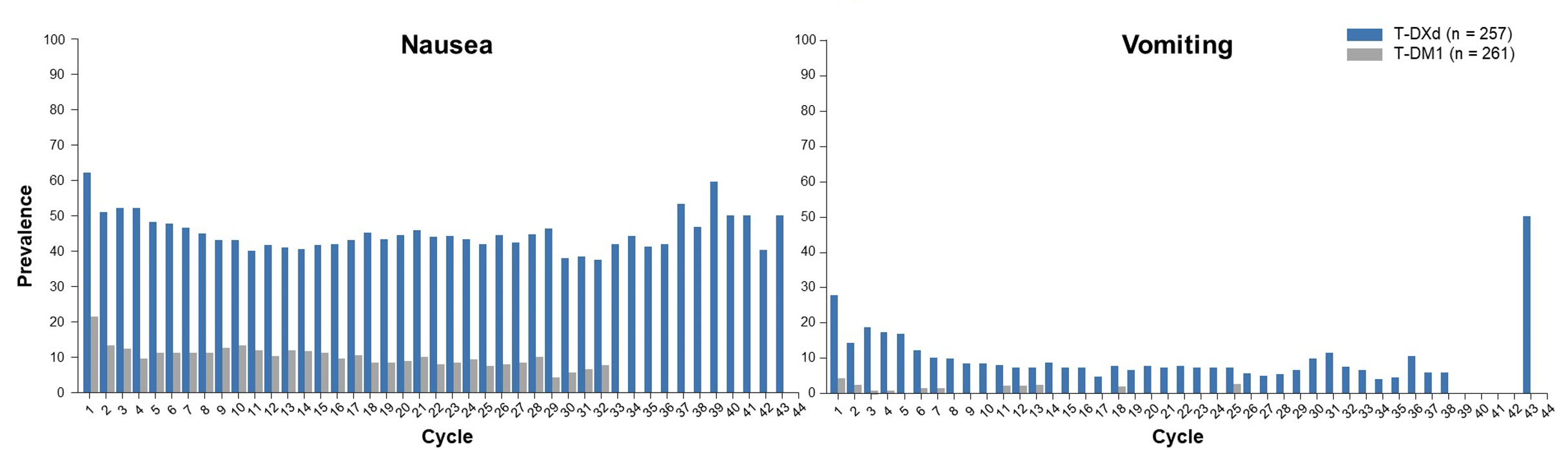 Hamilton E et al. ASCO 2022;Abstract 1000.
DESTINY-Breast03: Prevalence of Fatigue and Alopecia
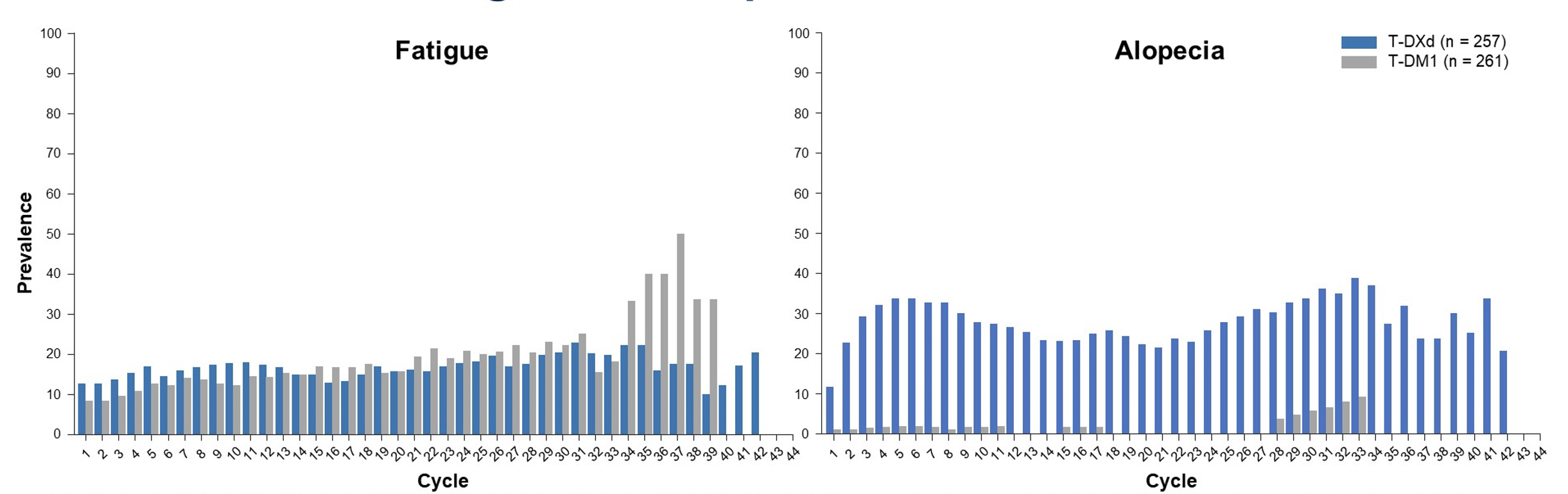 Hamilton E et al. ASCO 2022;Abstract 1000.
DESTINY-Breast03: Adjudicated Drug-Related ILD/Pneumonitis
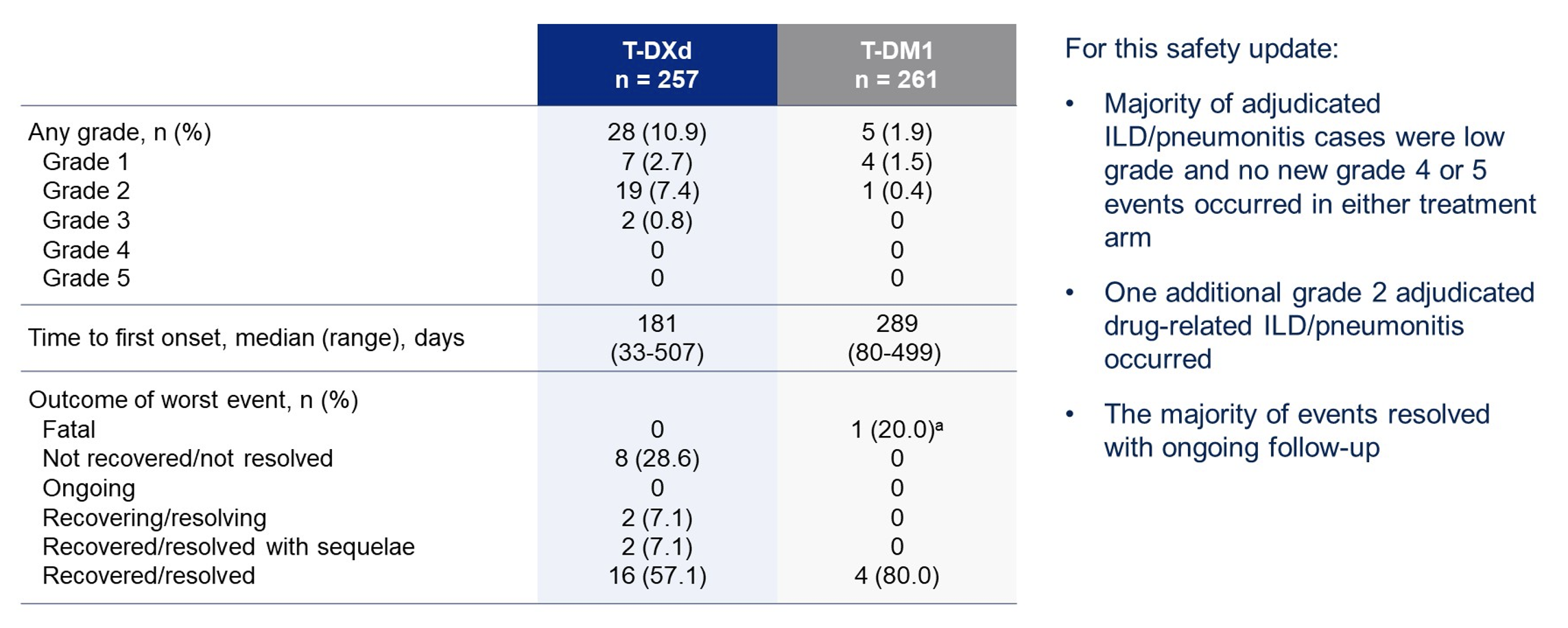 Hamilton E et al. ASCO 2022;Abstract 1000.
R
DESTINY-Breast09 Phase III Trial Design
T-DXd 
+ 
pertuzumab-matching placebo
T-DXd + pertuzumab
Investigator choice of docetaxel or paclitaxel combined with pertuzumab/trastuzumab
Primary endpoint: Progression-free survival
www.clinicaltrials.gov. NCT04784715. Accessed August 2022.
Trastuzumab Deruxtecan Granted FDA Approval for HER2-Low Breast CancerPress Release – August 5, 2022
“Today, the US Food and Drug Administration approved fam-trastuzumab-deruxtecan-nxki, an IV infusion for the treatment of patients with unresectable (unable to be removed) or metastatic (spread to other parts of the body) HER2-low breast cancer. This is the first approved therapy targeted to patients with the HER2-low breast cancer subtype, which is a newly defined subset of HER2-negative breast cancer.
Patients with HER2-low breast cancer are eligible for fam-trastuzumab-deruxtecan-nxki if they have received a prior chemotherapy in the metastatic setting, or their cancer returned during, or within 6 months of completing, adjuvant chemotherapy.
This approval is based on DESTINY-Breast04, a randomized, multicenter, open label clinical trial that enrolled 557 adult patients with unresectable or metastatic HER2-low breast cancer.”
https://www.fda.gov/news-events/press-announcements/fda-approves-first-targeted-therapy-her2-low-breast-cancer
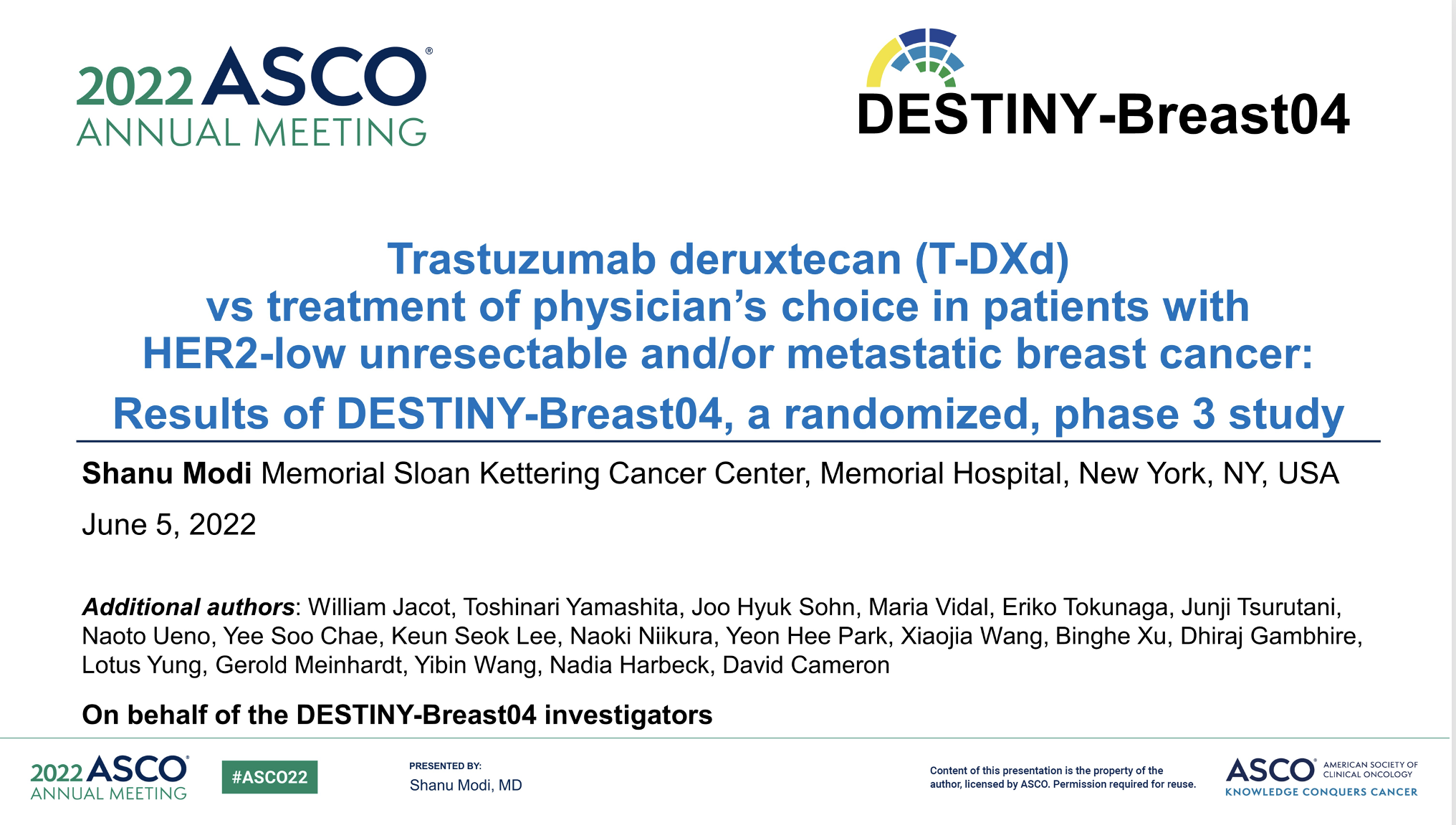 Abstract LBA3
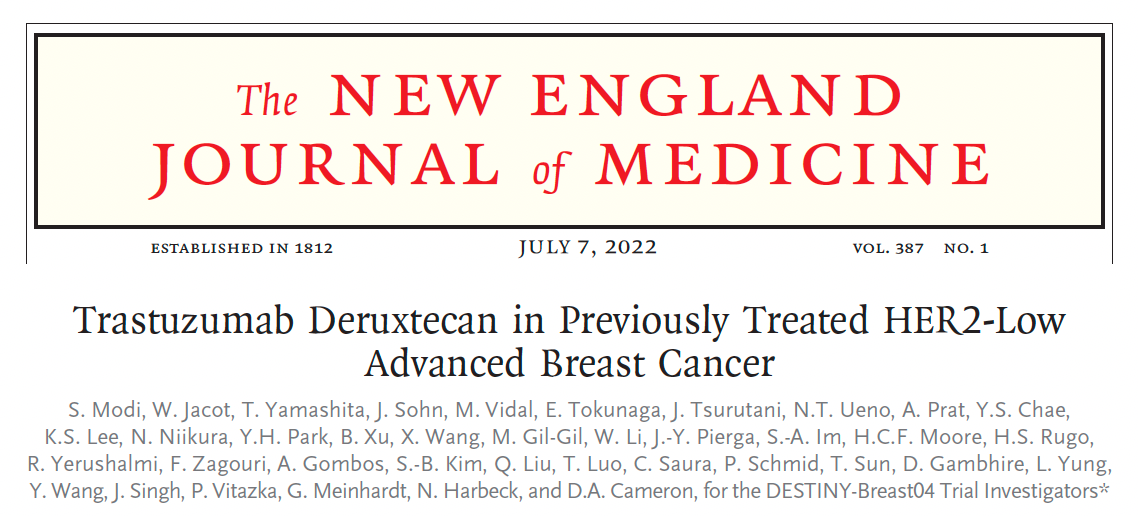 T-DXd Mechanism of Action, Bystander Effect and Rationale for Targeting HER2-Low Breast Cancer
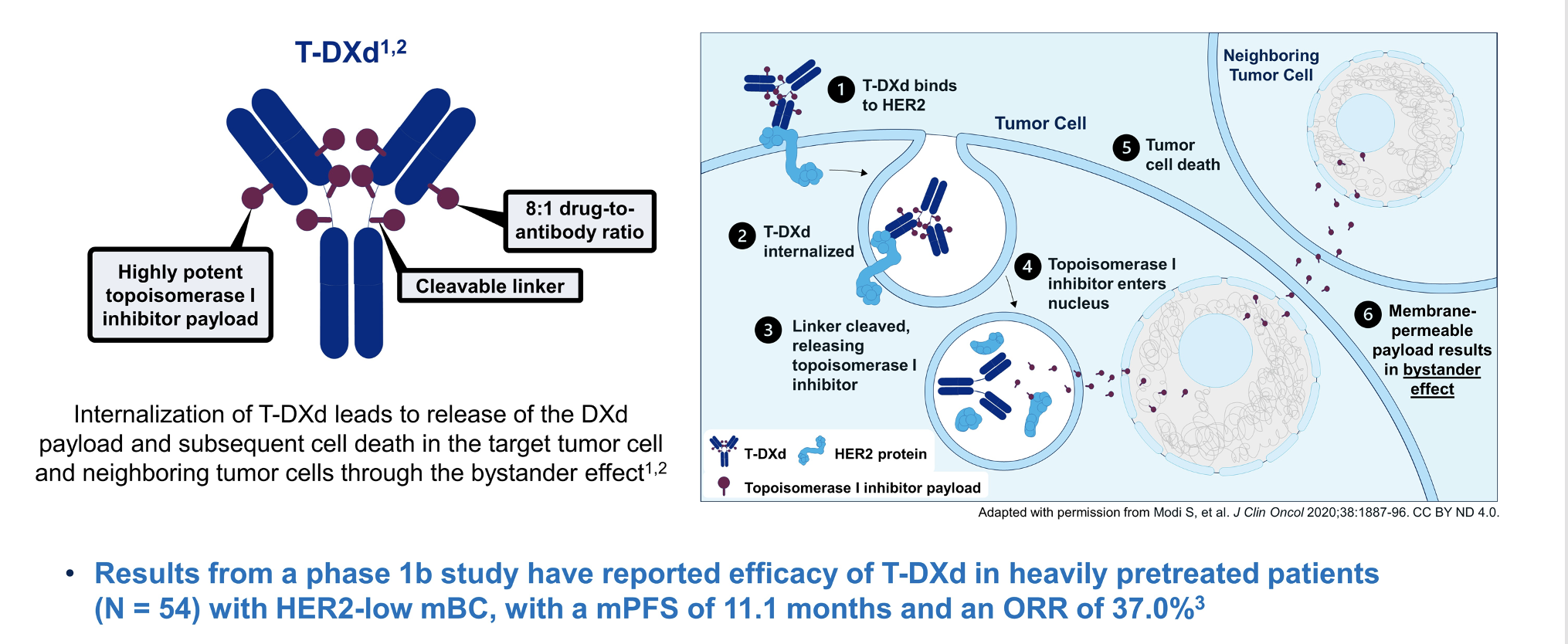 Modi S et al. ASCO 2022;Abstract LBA3. Modi S et al. N Engl J Med 2022 July 7;387(1):9-20.
DESTINY-Breast04 Phase III Trial Schema
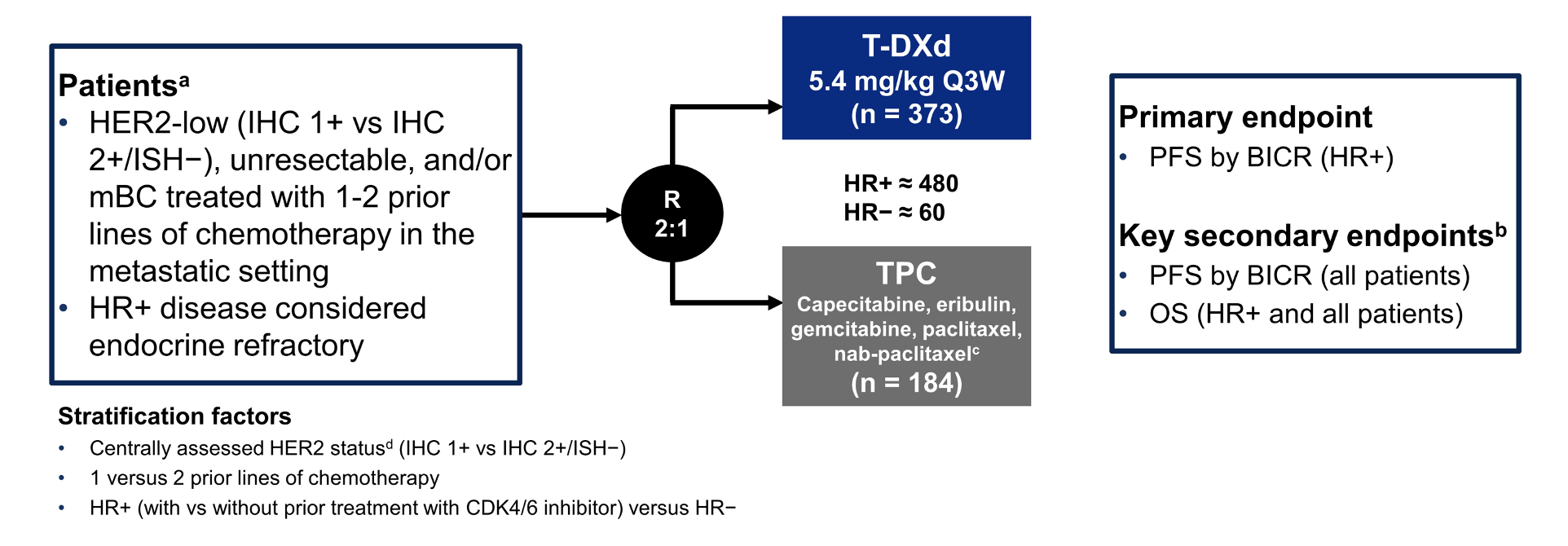 TPC = treatment of physician's choice; PFS = progression-free survival; BICR = blinded independent central review; OS = overall survival
Modi S et al. ASCO 2022;Abstract LBA3. Modi S et al. N Engl J Med 2022 July 7;387(1):9-20.
DESTINY-Breast04: PFS for HR-Positive (Primary Endpoint) and All Patients
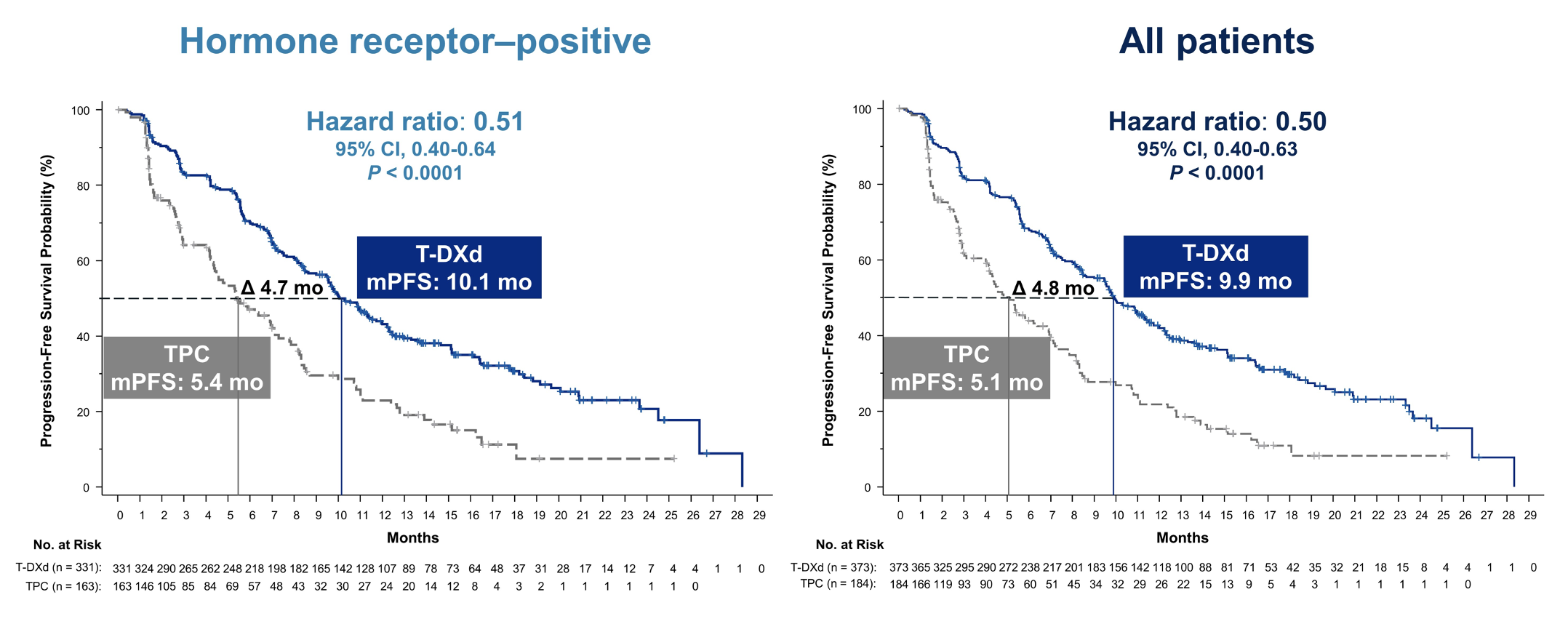 mPFS = median progression-free survival
Modi S et al. ASCO 2022;Abstract LBA3. Modi S et al. N Engl J Med 2022 July 7;387(1):9-20.
DESTINY-Breast04: OS for HR-Positive and All Patients
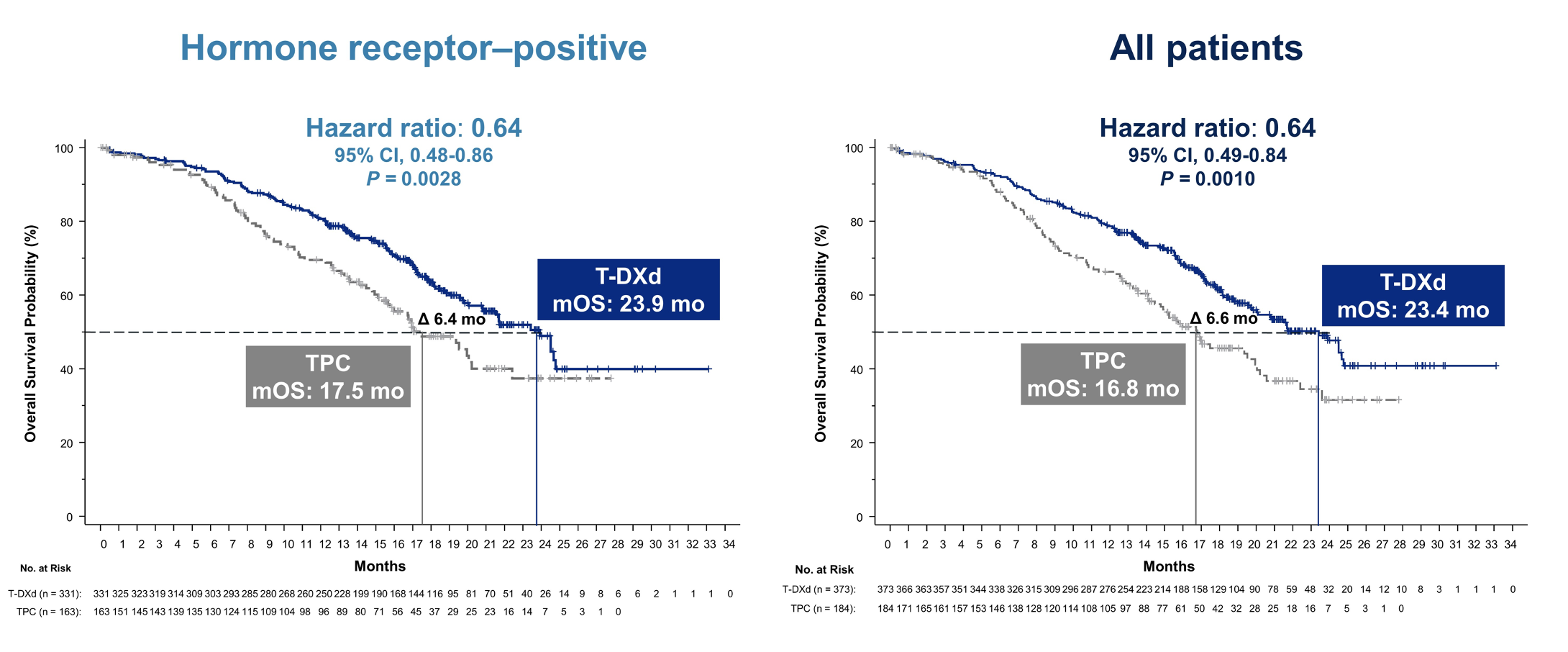 mOS = median overall survival
Modi S et al. ASCO 2022;Abstract LBA3. Modi S et al. N Engl J Med 2022 July 7;387(1):9-20.
DESTINY-Breast04: Confirmed Objective Response Rate
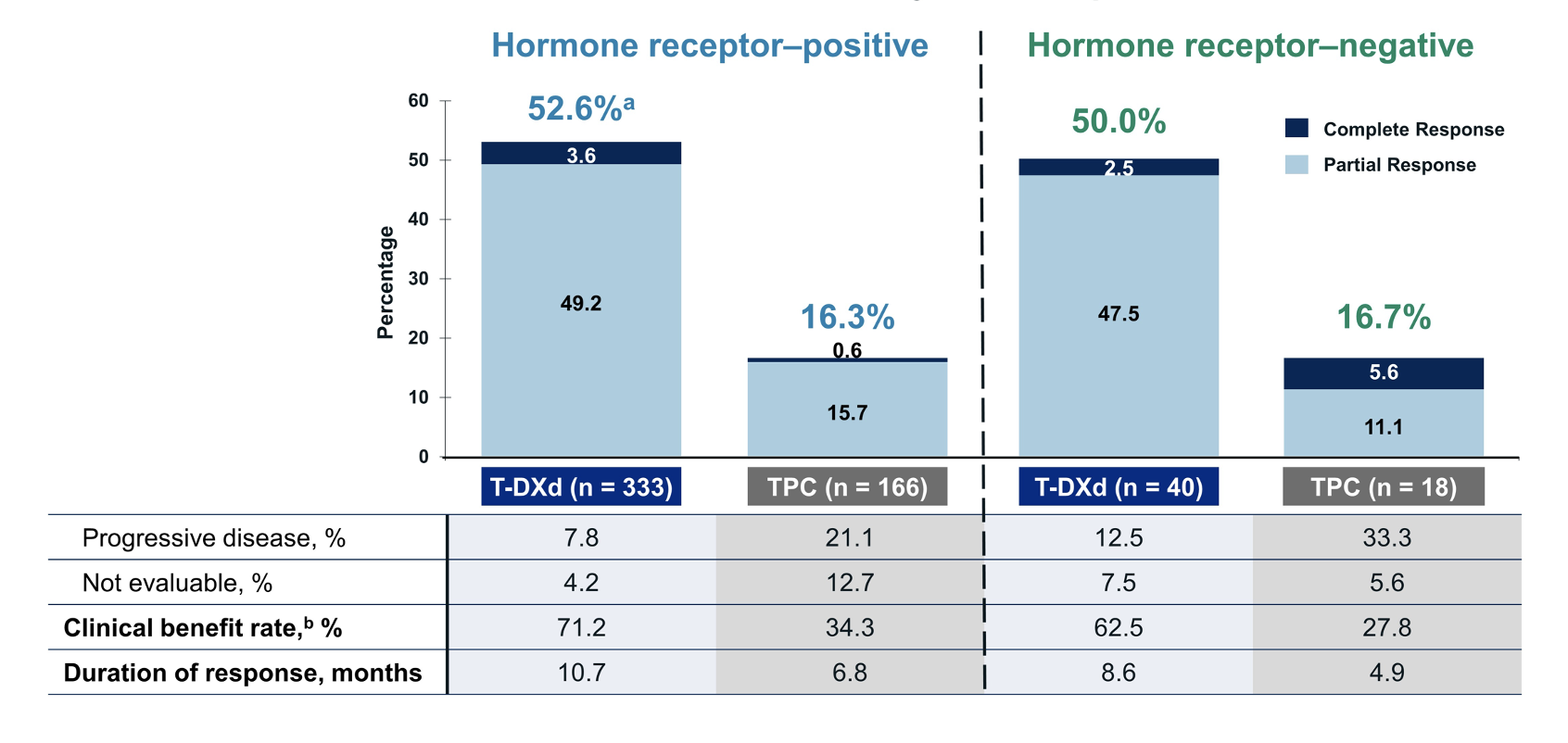 Modi S et al. ASCO 2022;Abstract LBA3. Modi S et al. N Engl J Med 2022 July 7;387(1):9-20.
DESTINY-Breast04: Common Drug-Related TEAEs
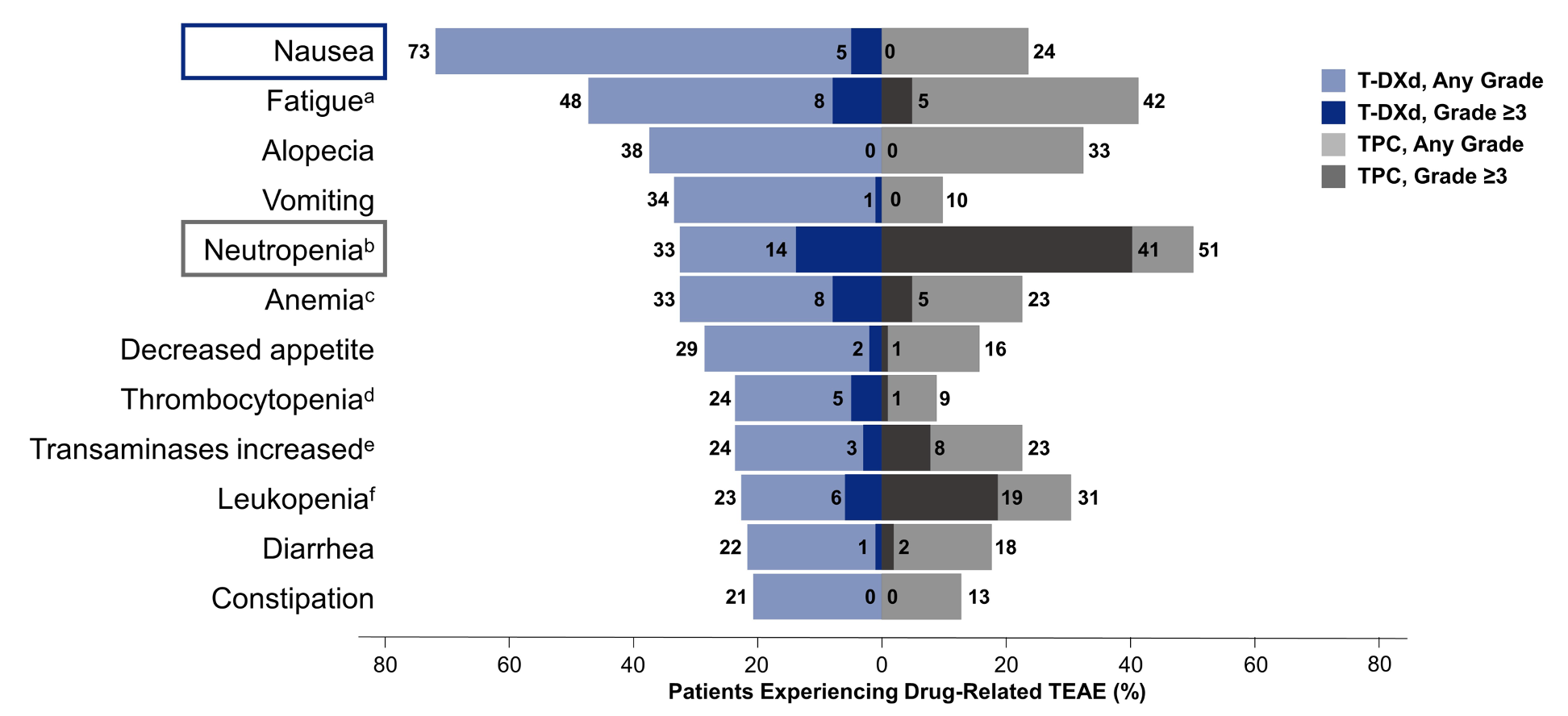 Modi S et al. ASCO 2022;Abstract LBA3. Modi S et al. N Engl J Med 2022 July 7;387(1):9-20.
DESTINY-Breast04: Adverse Events of Special Interest
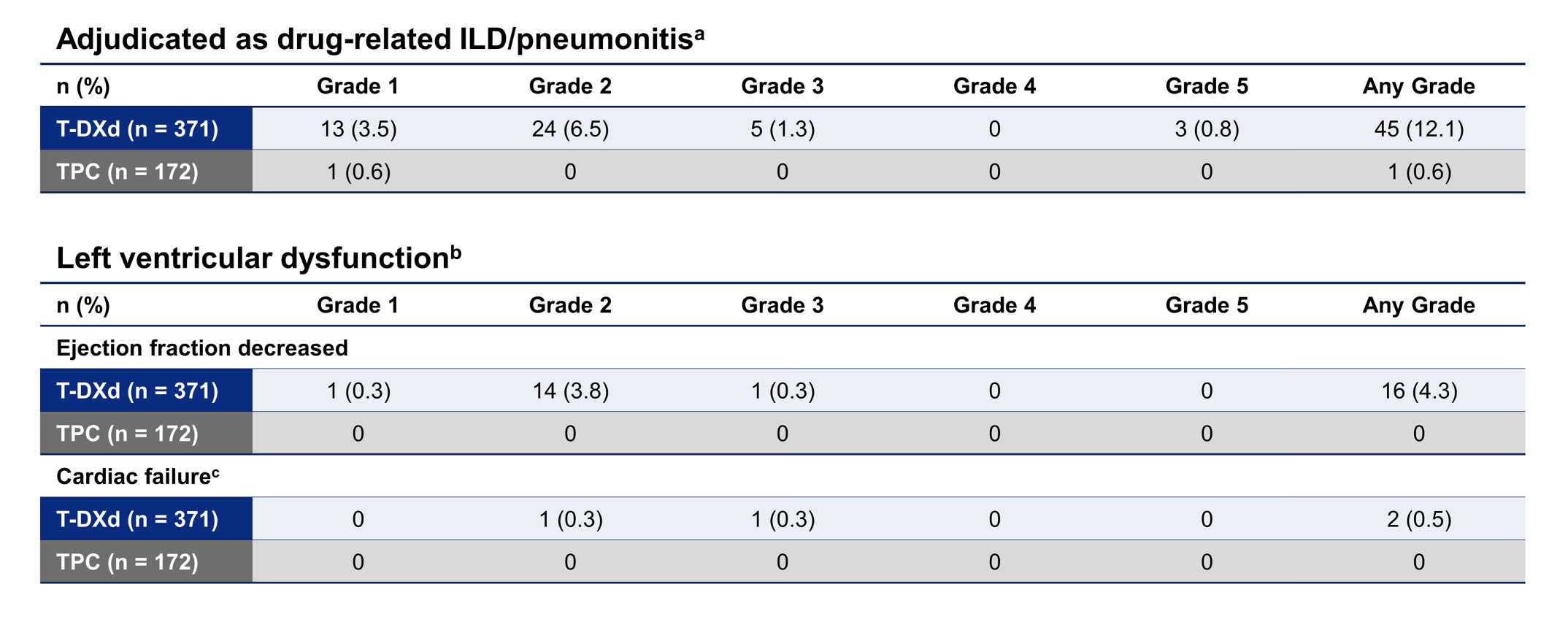 Modi S et al. ASCO 2022;Abstract LBA3. Modi S et al. N Engl J Med 2022 July 7;387(1):9-20.
R
DESTINY-Breast06 Phase III Trial Design
Trastuzumab deruxtecan
Physician’s choice:
Capecitabine or paclitaxel or nab paclitaxel
Primary endpoint: PFS in HR-positive, HER2-low population
www.clinicaltrials.gov. NCT04494425. Accessed August 2022.
DESTINY-Breast08 Phase I Trial Design
T-DXd + capecitabine
T-DXd + durvalumab + paclitaxel
T-DXd + capivasertib
T-DXd + anastrozole
T-DXd + fulvestrant
Primary endpoints: Adverse events, serious adverse events
Secondary endpoints: Objective response rate, progression-free survival, duration of response, overall response
www.clinicaltrials.gov. NCT04538742. Accessed August 2022.
Tucatinib and HER2CLIMB Studies
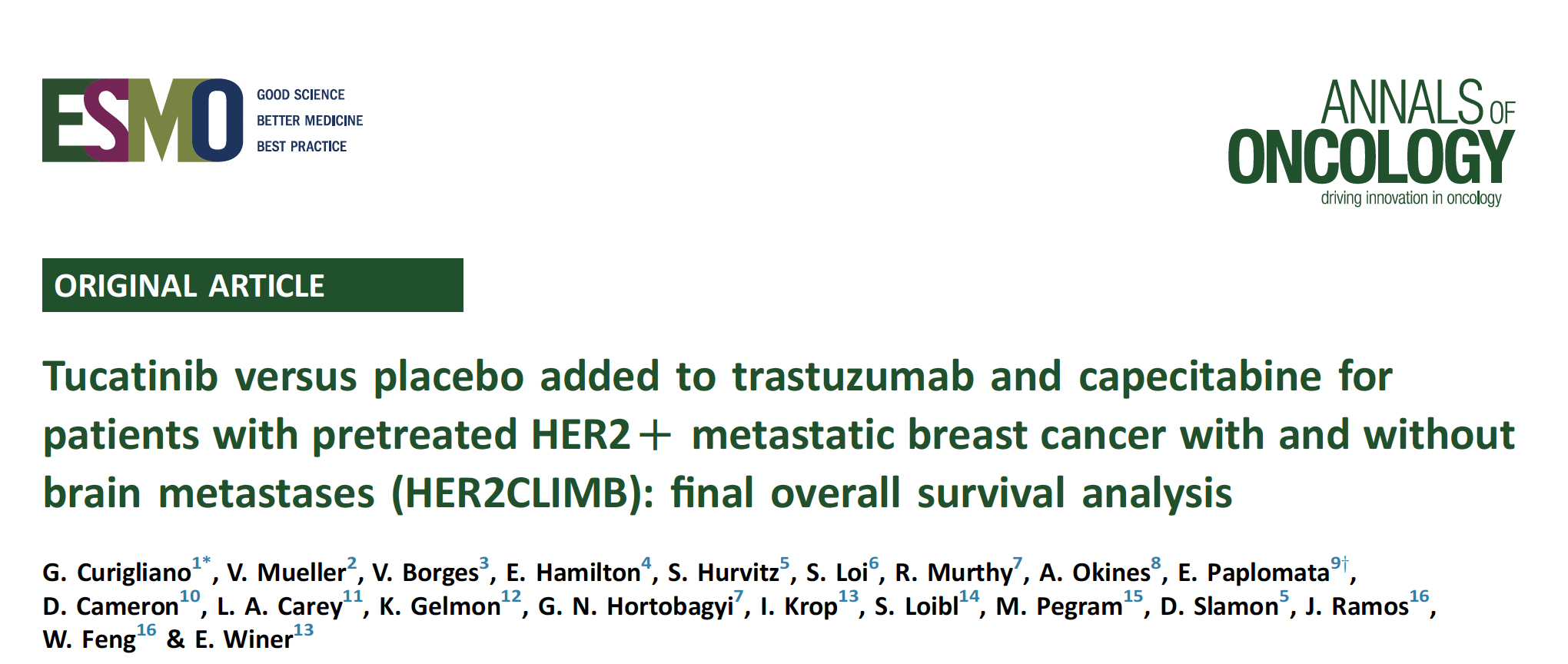 Ann Oncol 2022 March;33(3):321-9.
Tucatinib Mechanism of Action
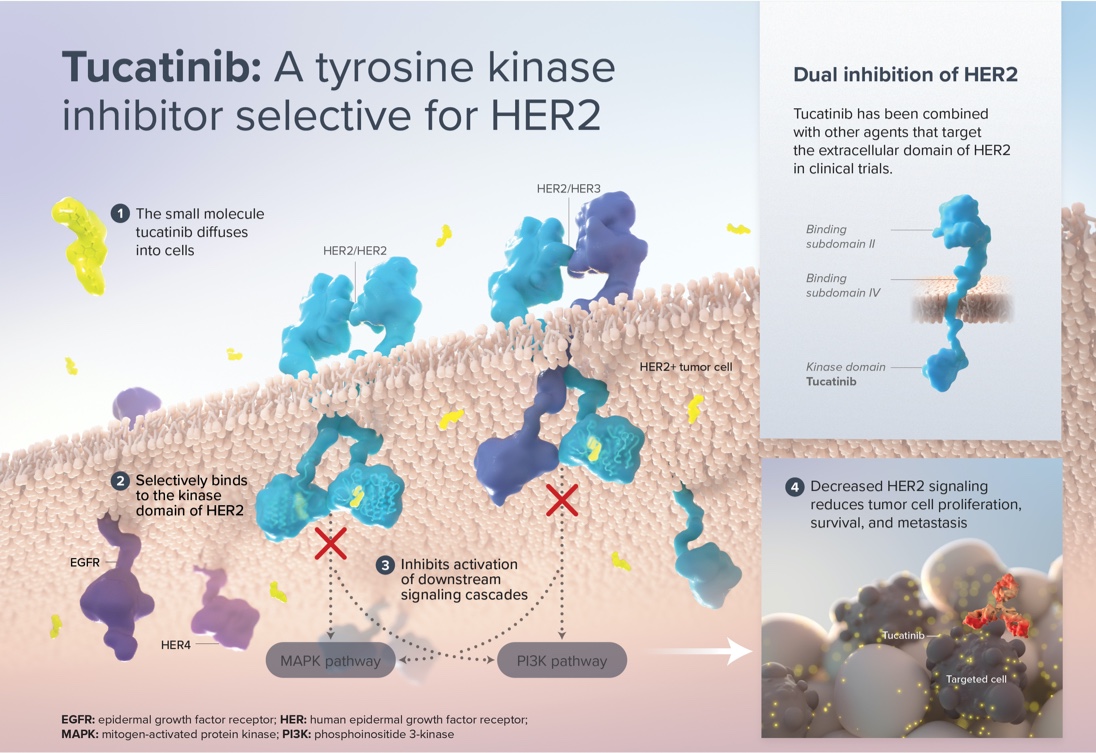 www.seagen.com/science/pipeline/tucatinib
HER2CLIMB: Overall Survival
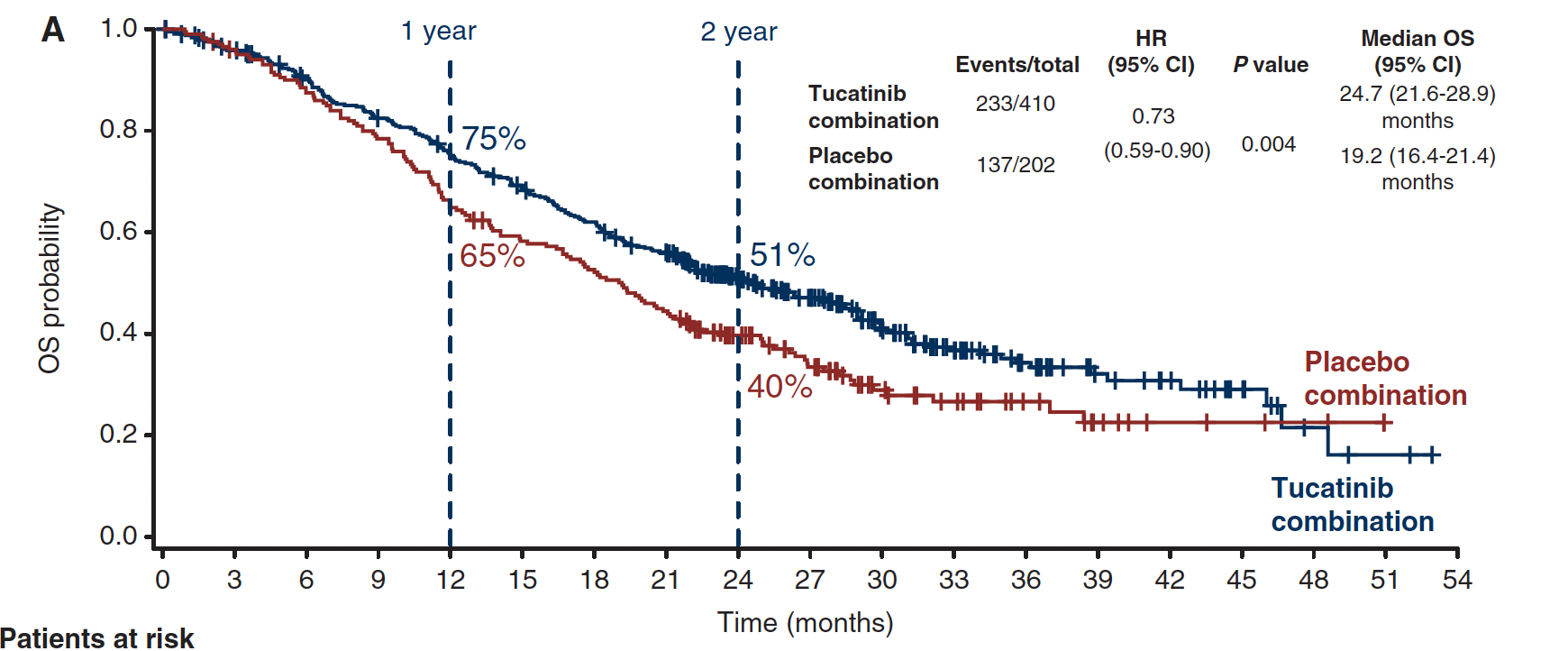 Curigliano G et al. Ann Oncol 2022 March;33(3):321-9.
HER2CLIMB: Progression-Free Survival
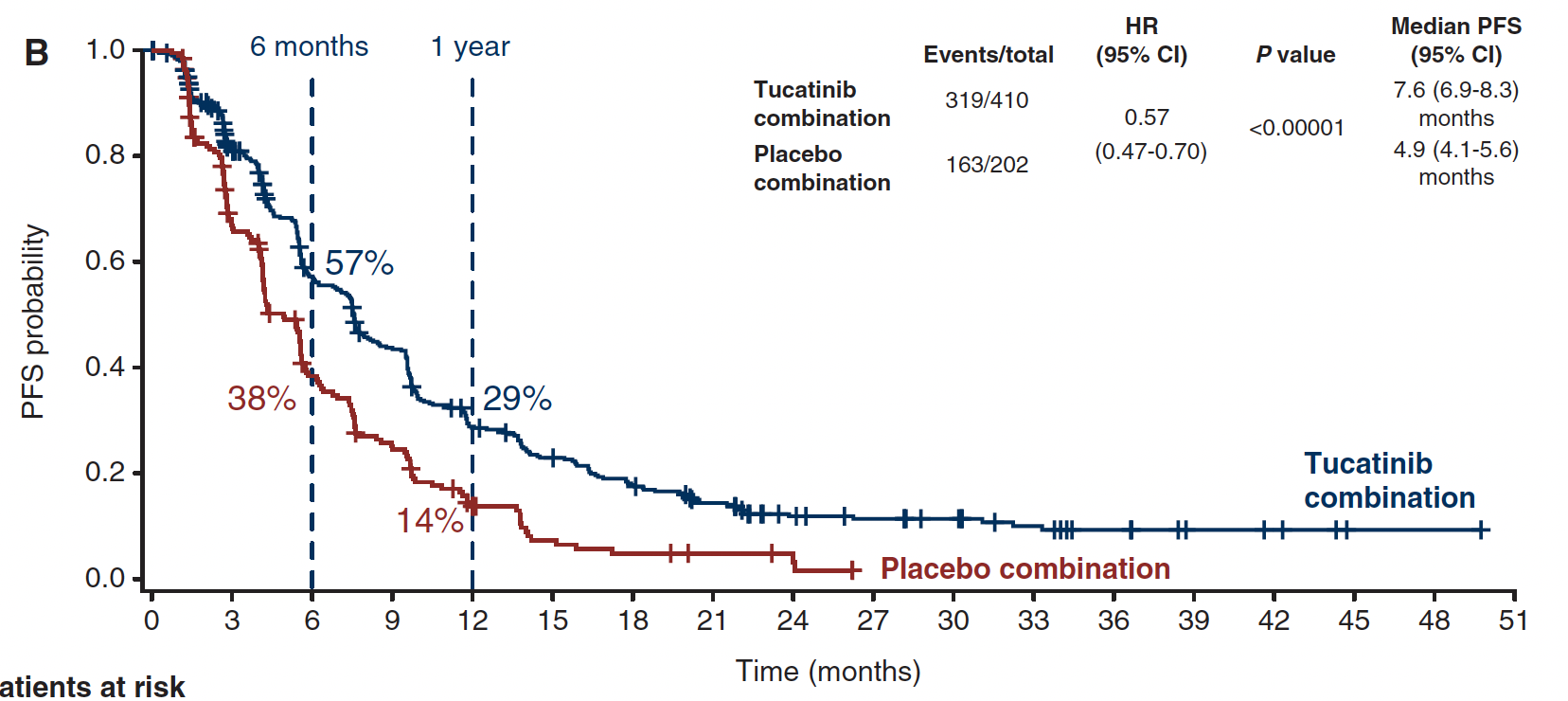 Curigliano G et al. Ann Oncol 2022 March;33(3):321-9.
HER2CLIMB: Forest Plot of Overall Survival
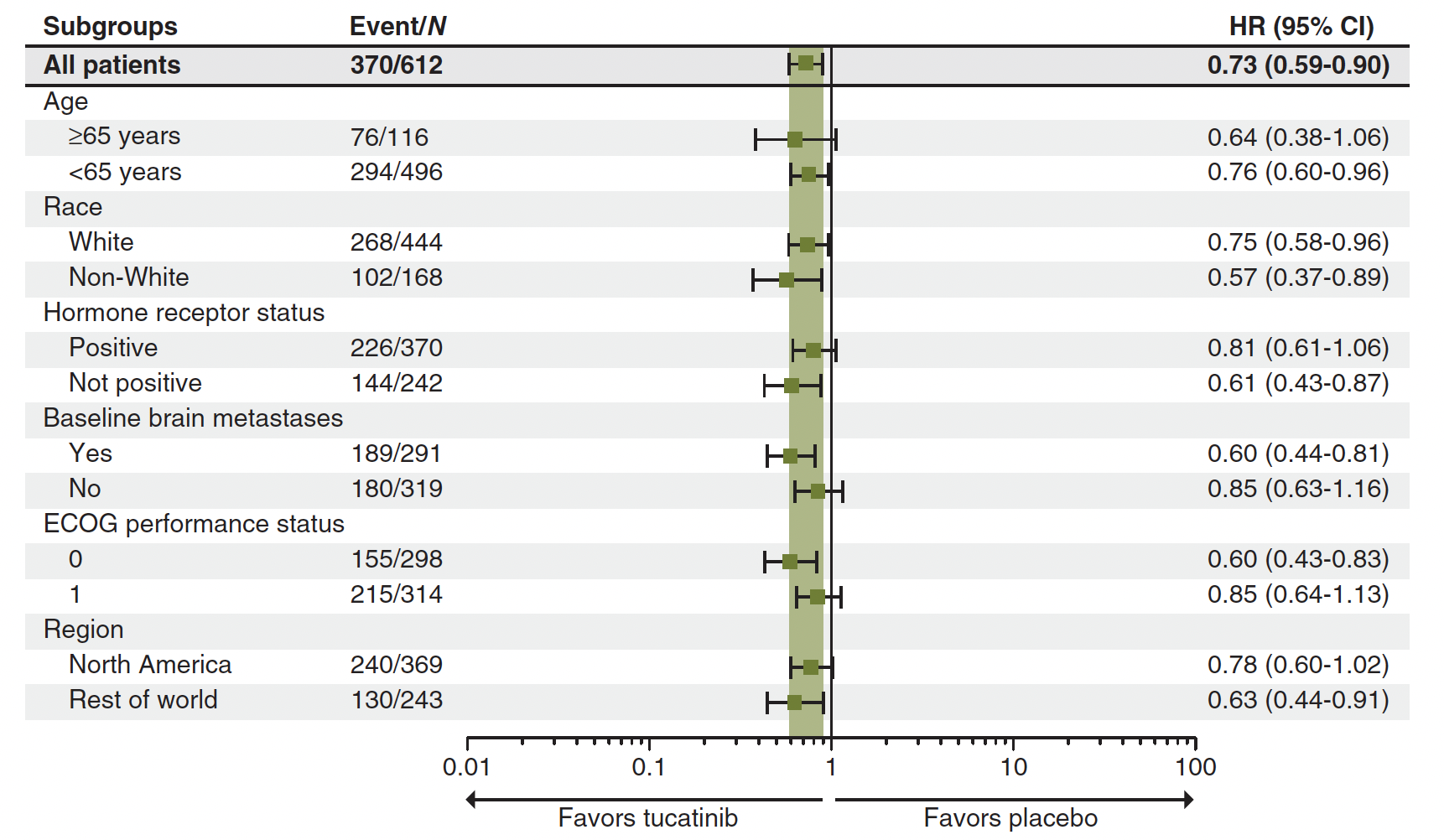 Curigliano G et al. Ann Oncol 2022 March;33(3):321-9.
HER2CLIMB: Summary of Adverse Events
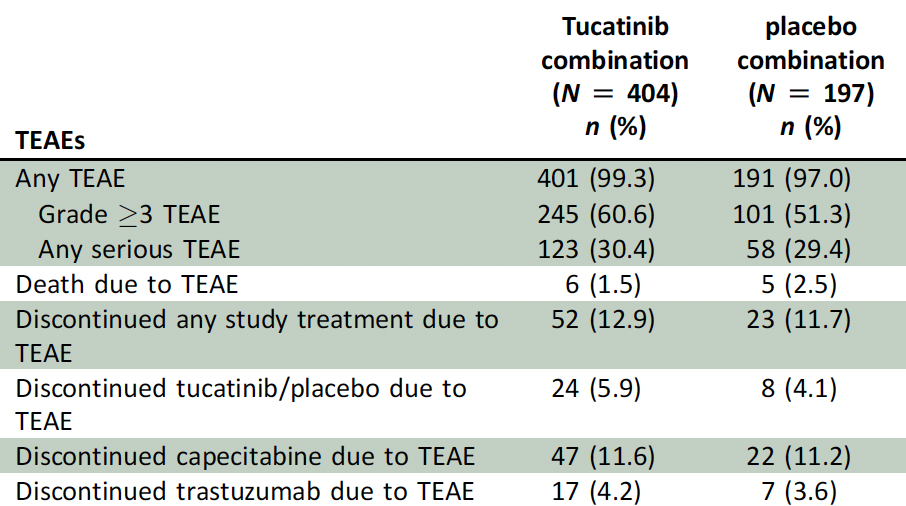 Curigliano G et al. Ann Oncol 2022 March;33(3):321-9.
HER2CLIMB: Adverse Events
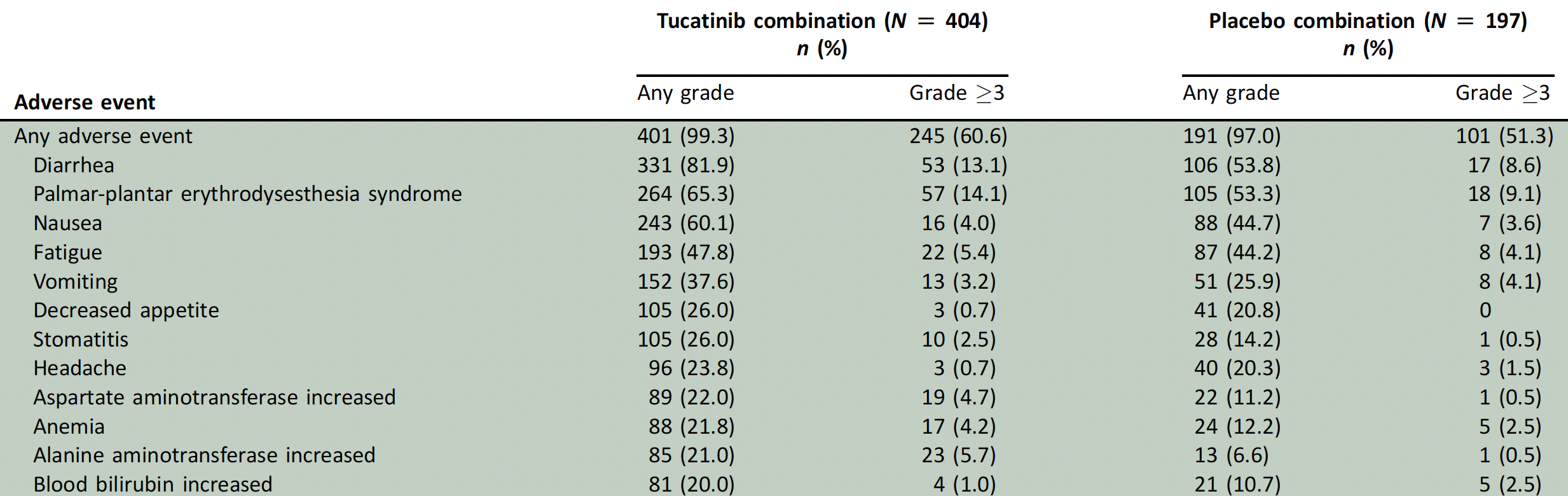 Curigliano G et al. Ann Oncol 2022 March;33(3):321-9.
R
HER2CLIMB-02 Phase III Trial Design
Tucatinib + T-DM1
Placebo + T-DM1
Primary endpoint: PFS by investigator assessment
www.clinicaltrials.gov. NCT03975647. Accessed August 2022.
HER2CLIMB-04 Phase II Study Schema
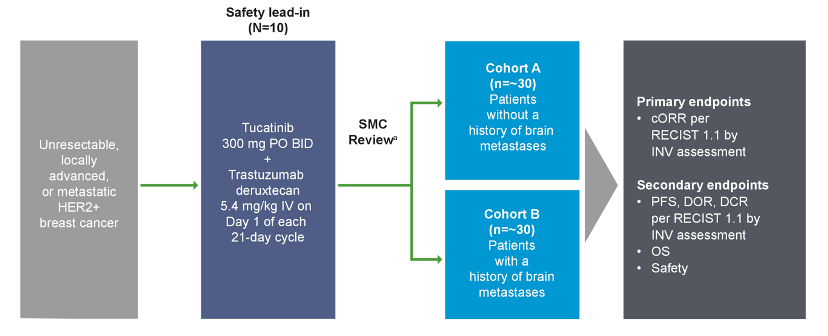 Eligibility
HER2-positive locally advanced or metastatic breast cancer
Prior treatment with taxane and trastuzumab (+/- pertuzumab) in the locally advanced or metastatic setting or disease progression within 6 months of (neo)adjuvant therapy with taxane and trastuzumab (+/- pertuzumab)
cORR = confirmed objective response rate
Krop I et al. ASCO 2022;Abstract TPS1111.
HER2CLIMB-05 Phase III Study Schema
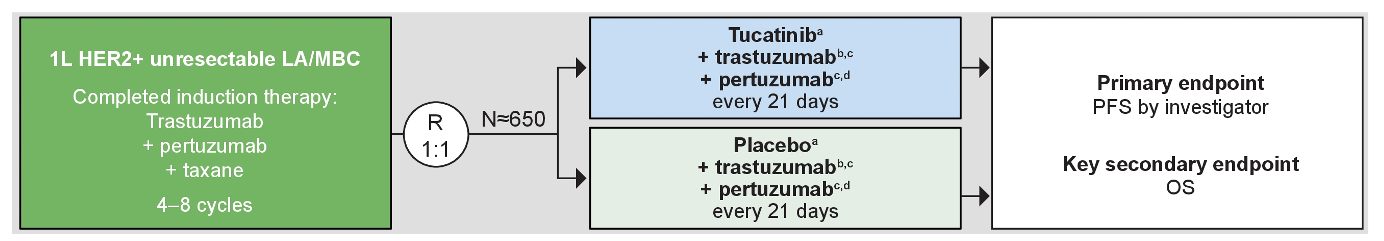 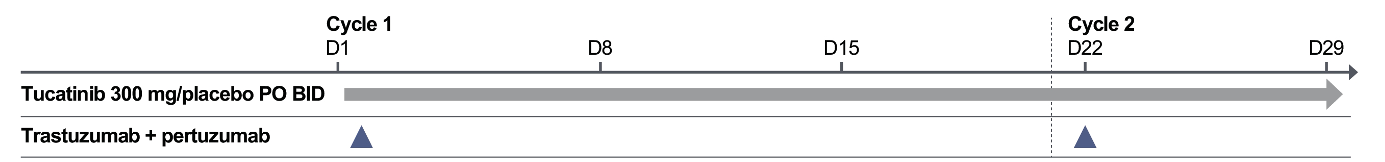 Hamilton E et al. ASCO 2022;Abstract TPS1108.
Neratinib and the NALA Study
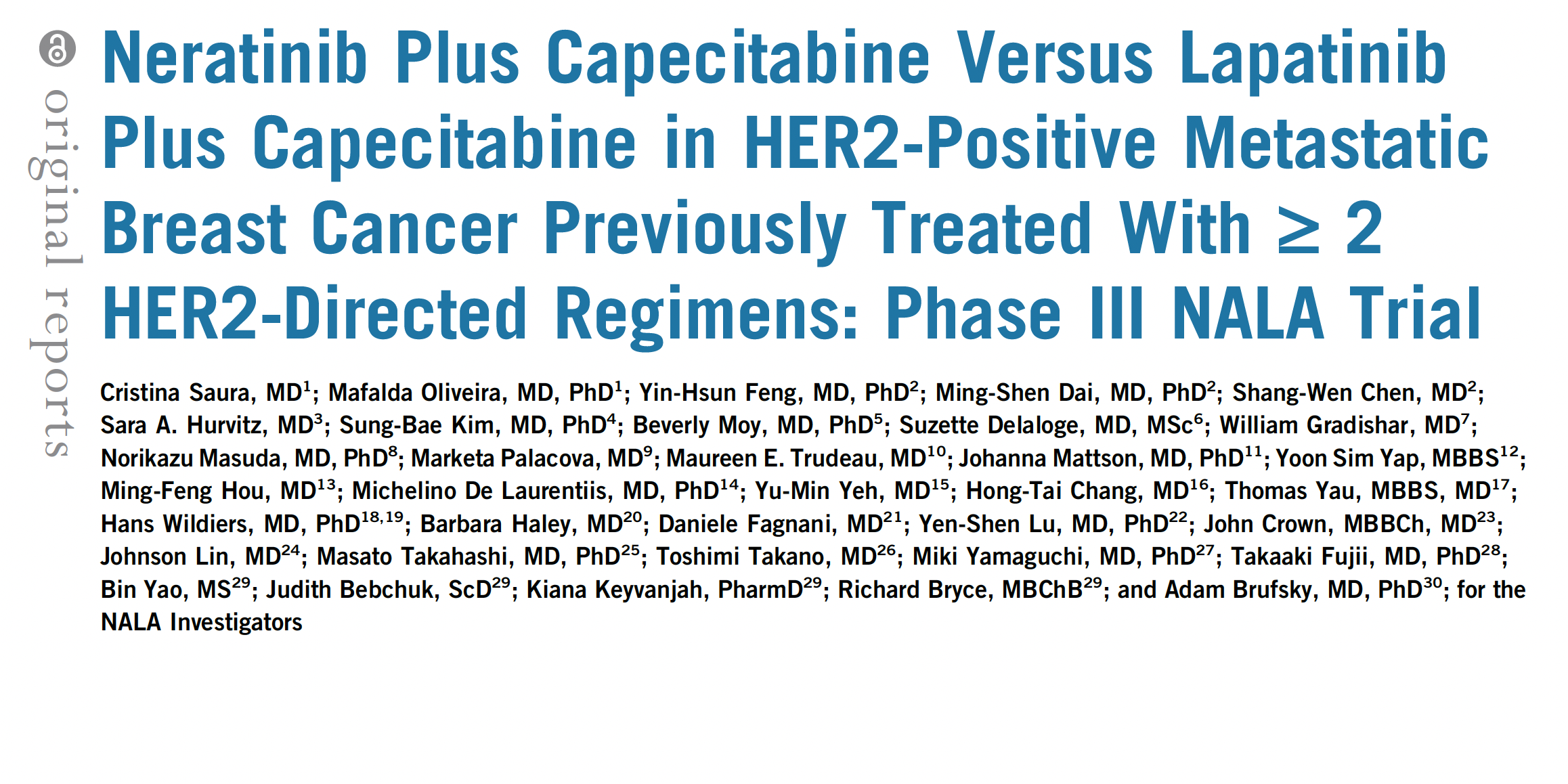 J Clin Oncol 2020;38:3138-49.
NALA: Centrally Assessed PFS
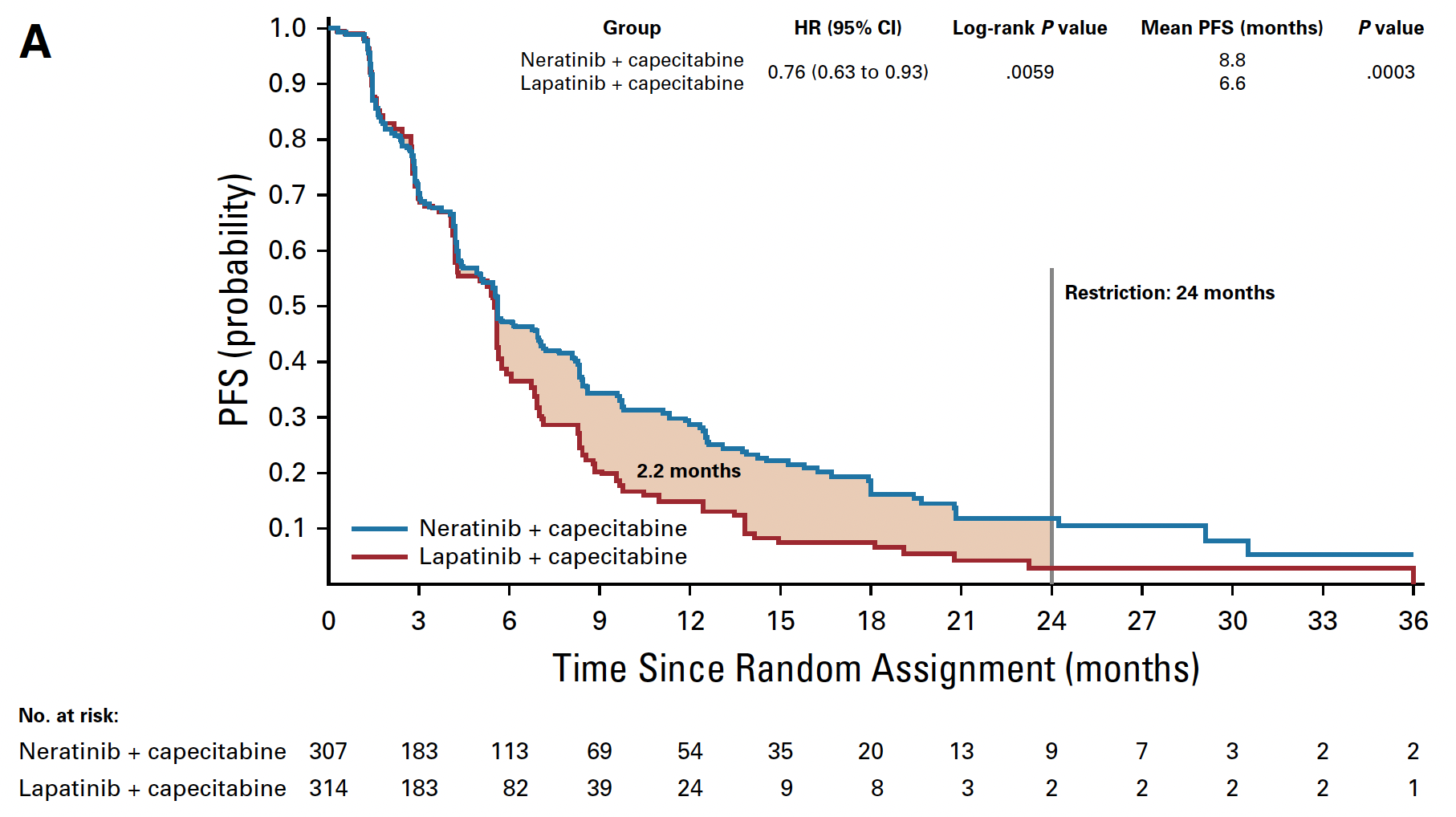 Saura C et al. J Clin Oncol 2020;38:3138-49.
NALA: Overall Survival (ITT Population)
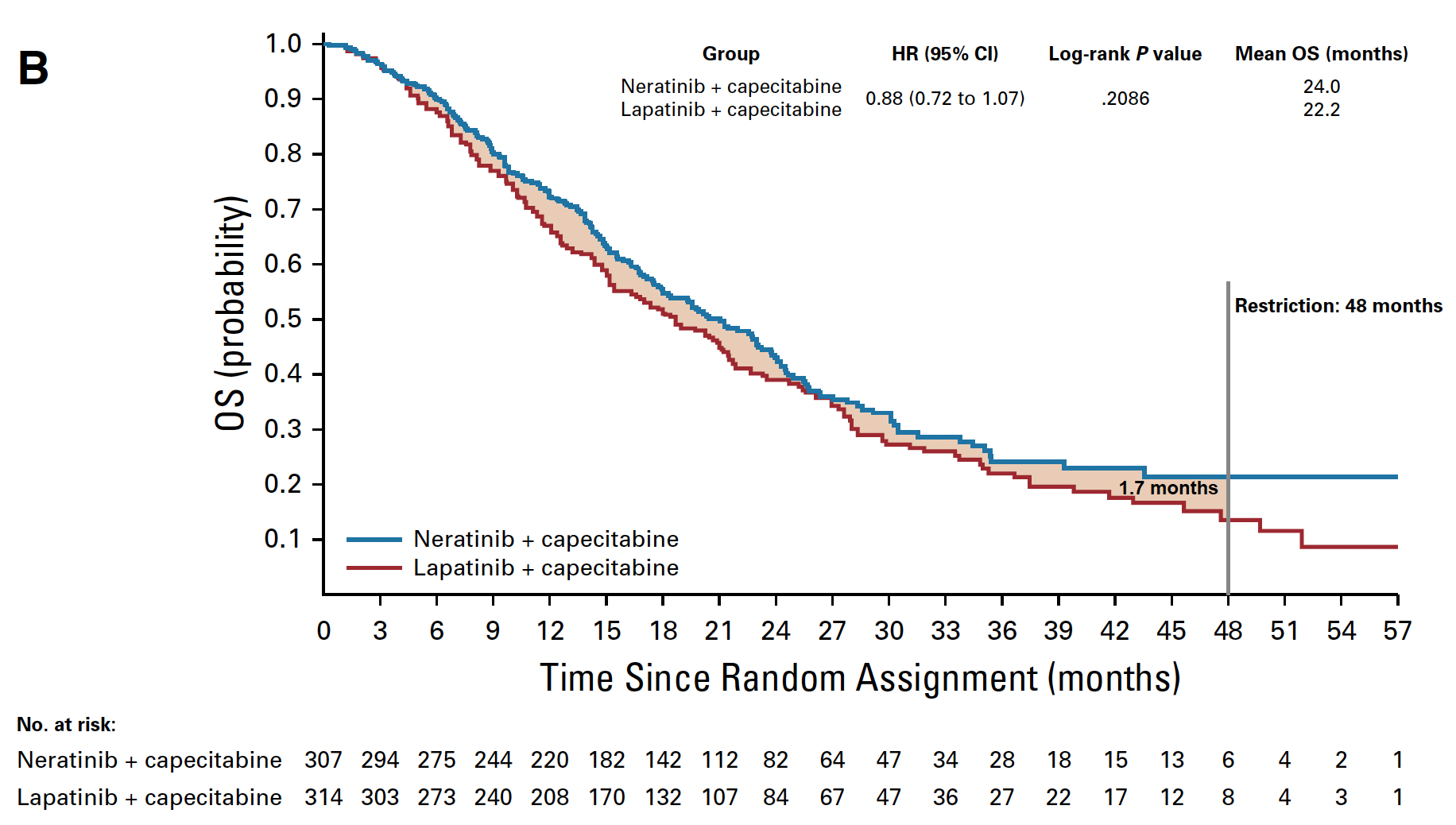 Saura C et al. J Clin Oncol 2020;38:3138-49.
NALA: Treatment-Emergent AEs in >15% of Patients
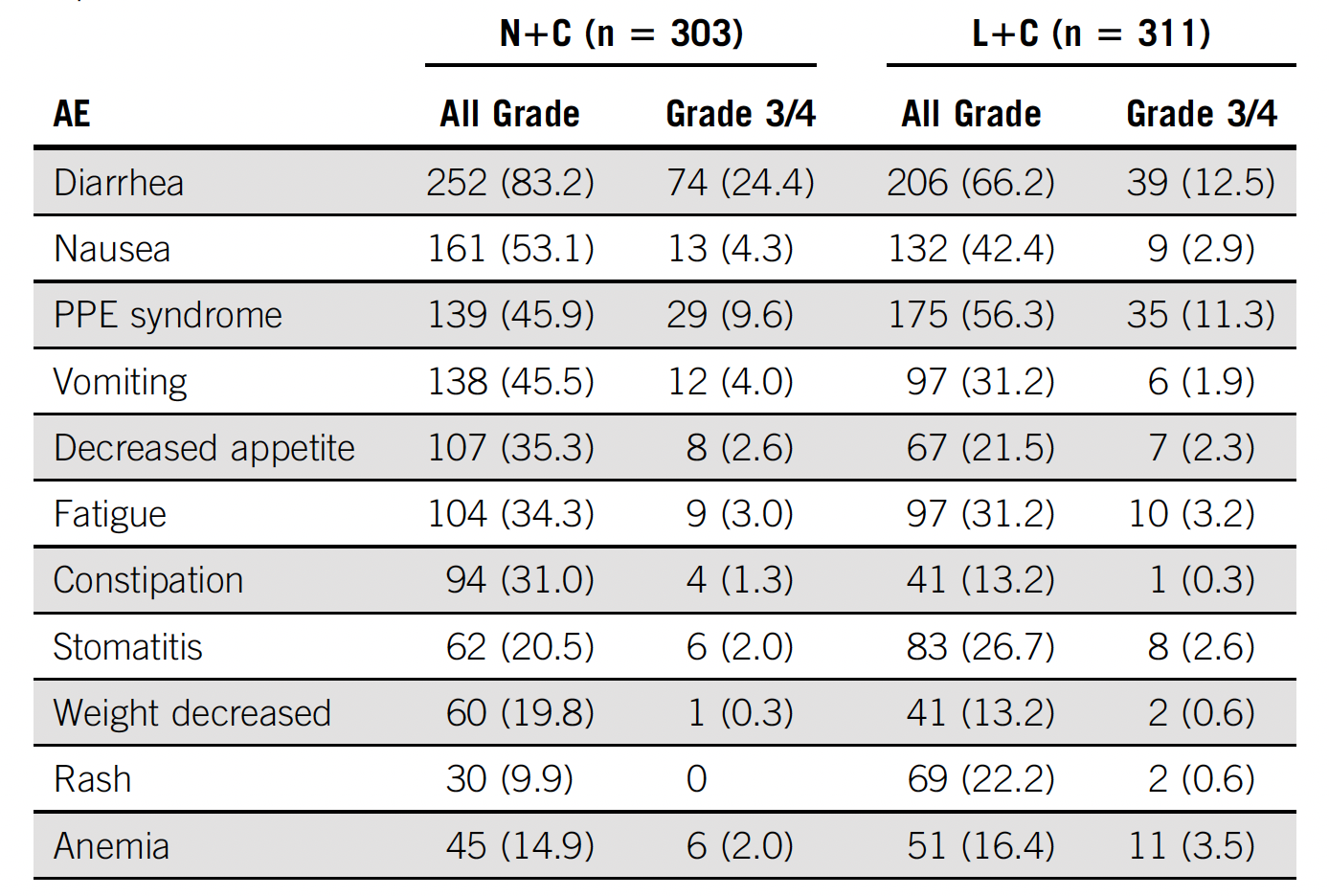 Saura C et al. J Clin Oncol 2020;38:3138-49.
NALA: Changes Over Time in Global Quality of Life and Functioning
Global Health Status Score
EORTC QoL
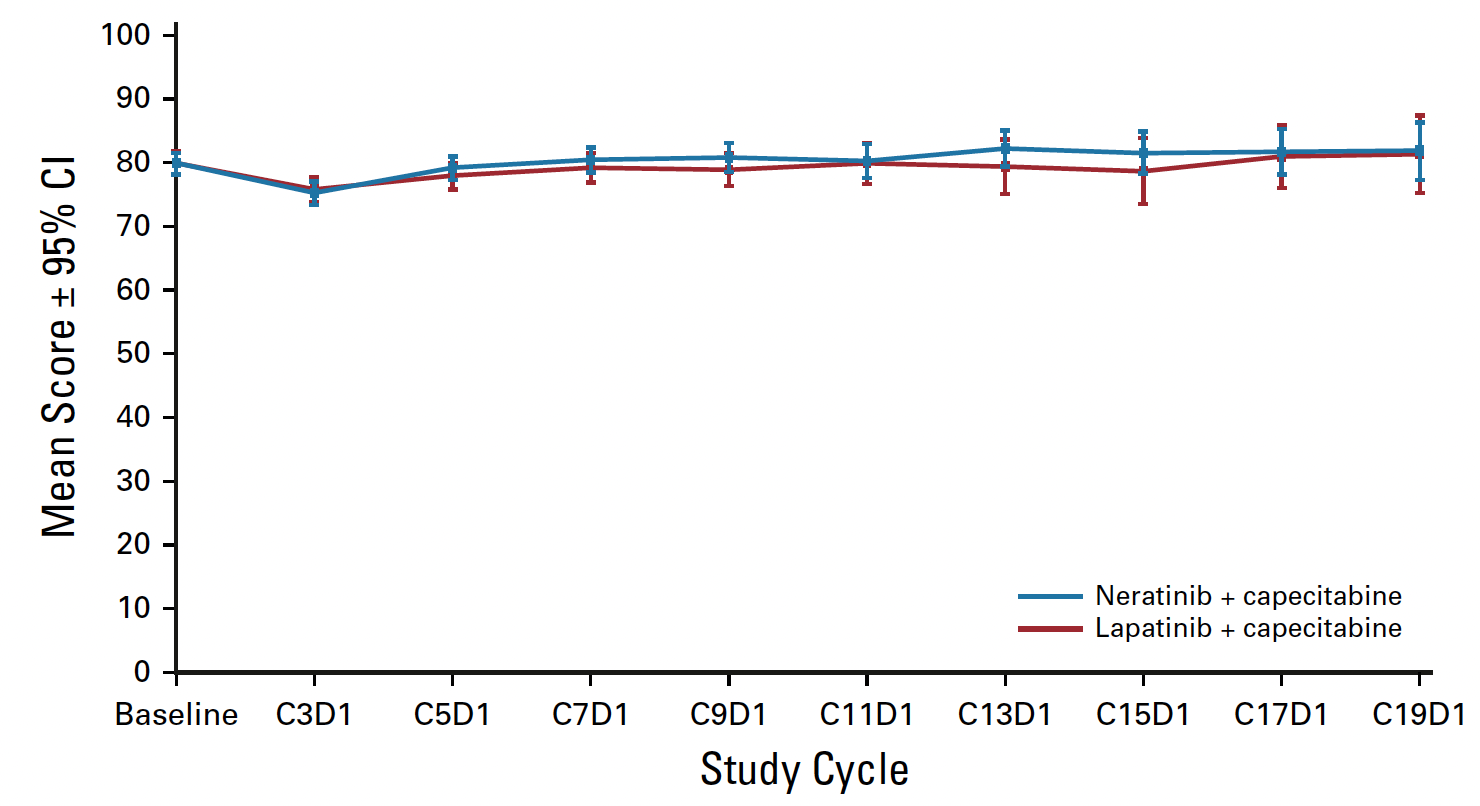 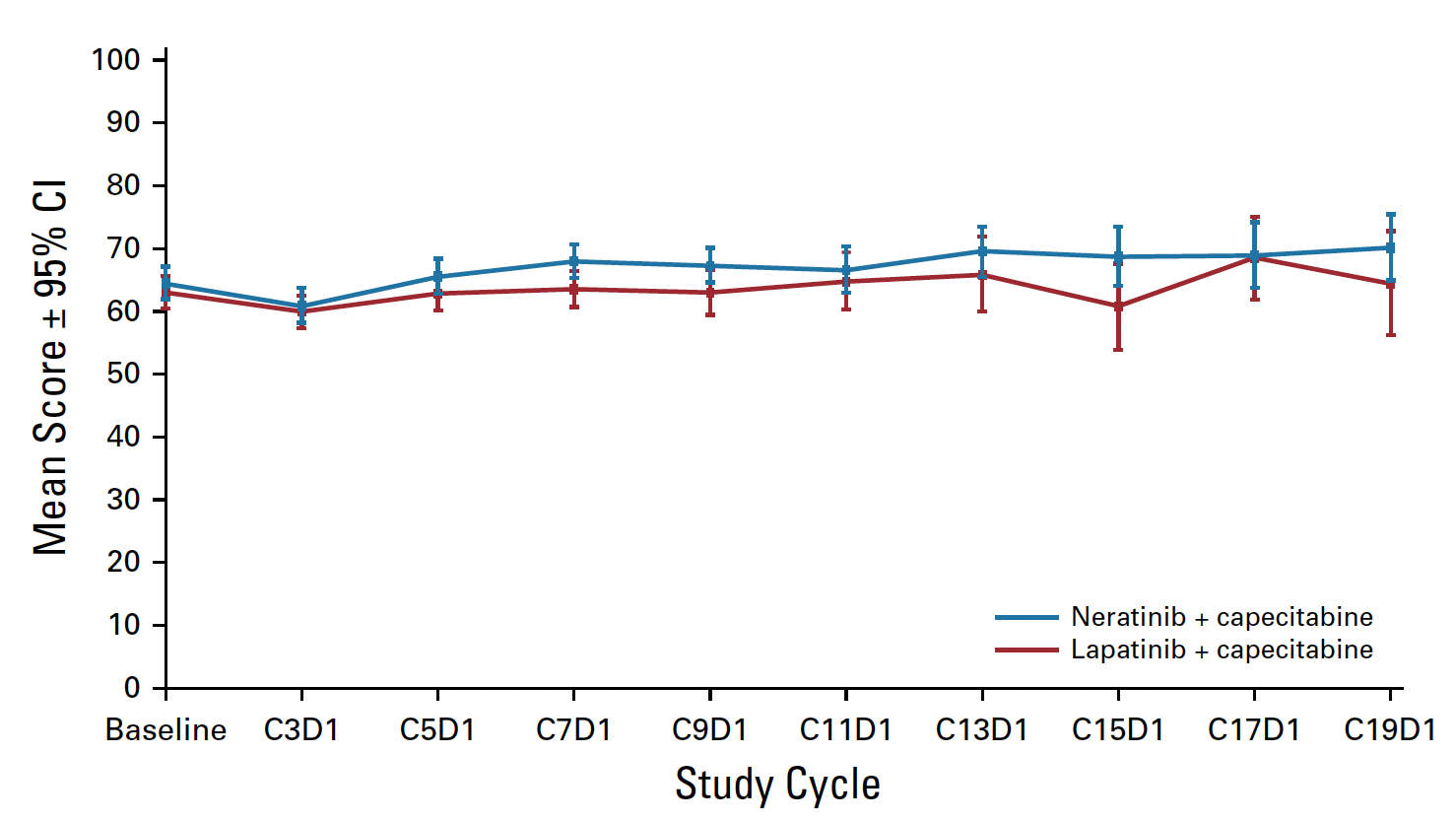 Saura C et al. J Clin Oncol 2020;38:3138-49.
Key Considerations in the Care of Patients with HER2-Positive BC with Brain Metastasis
Incidence and Prognosis of HER2-Positive CNS Metastases
registHER (N = 1,012) and SystHERs (N = 997) observational studies for patients with HER2-Positive breast cancer treated with trastuzumab and other anti-HER2 therapies
Prognosis
Incidence
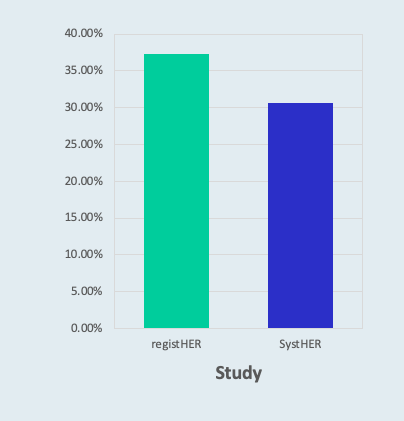 44.6 mo
37.3%
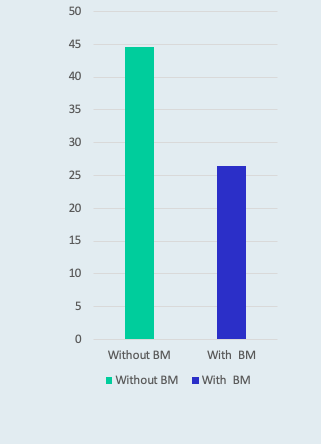 38 mo
30.6%
Overall Survival (months)
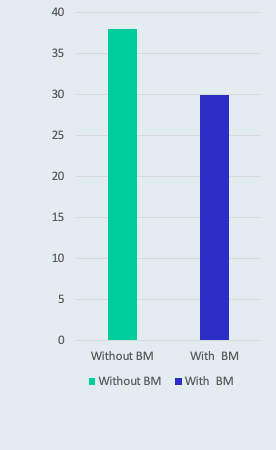 30 mo
26.4 mo
Incidence
registHER
SystHERs
Brufsky AM et al. Clin Cancer Res 2011;17(14):4834-43. Hurvitz SA et al. Clin Cancer Res 2019;25(8): 2433-41.
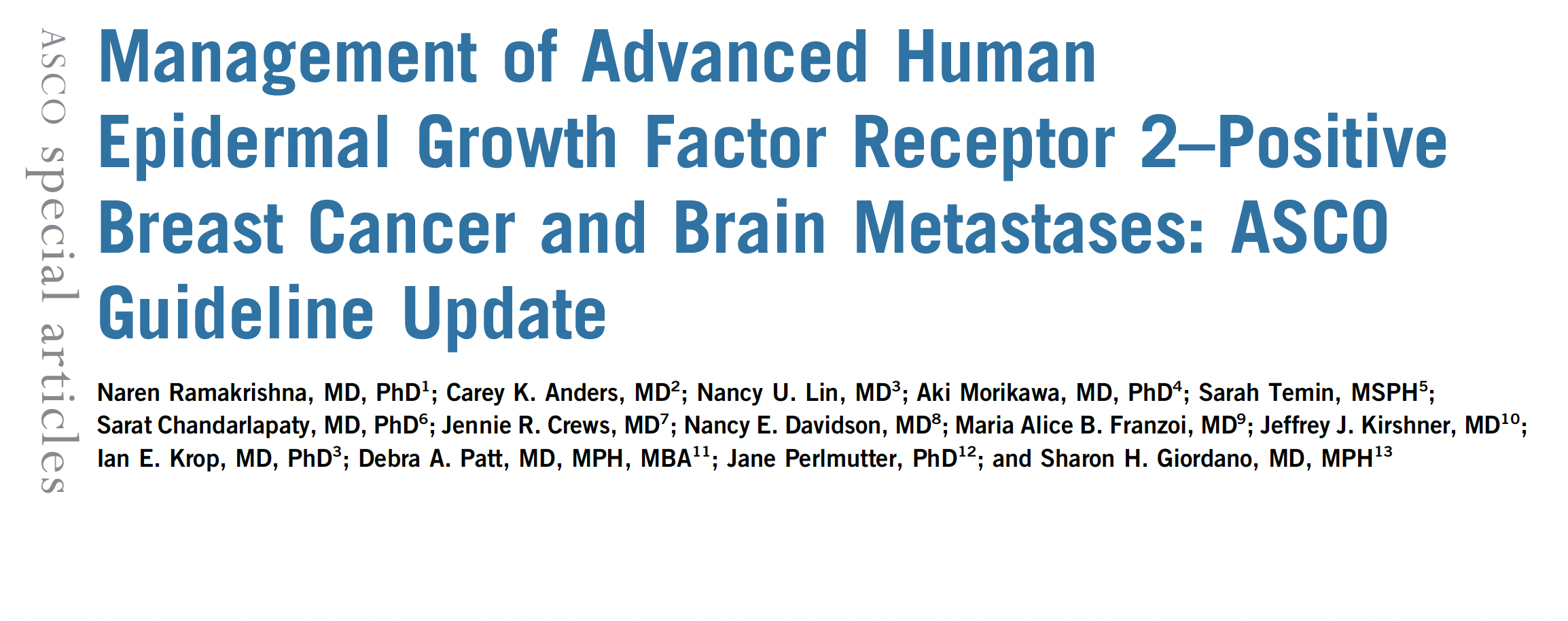 J Clin Oncol 2022 August;40:2636-55.
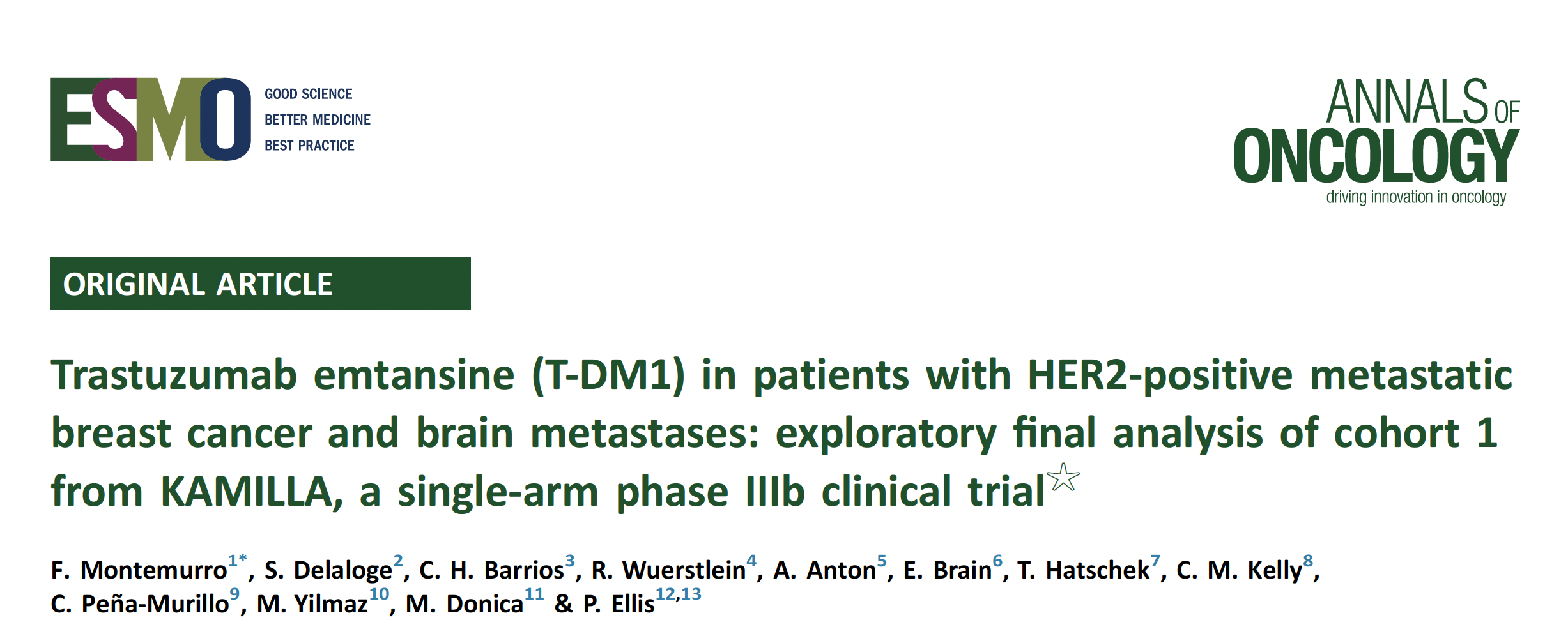 Ann Oncol 2020 October;31(10):1350-8.
KAMILLA: Percent Change in Sum of Dimensions of Target Brain Lesions
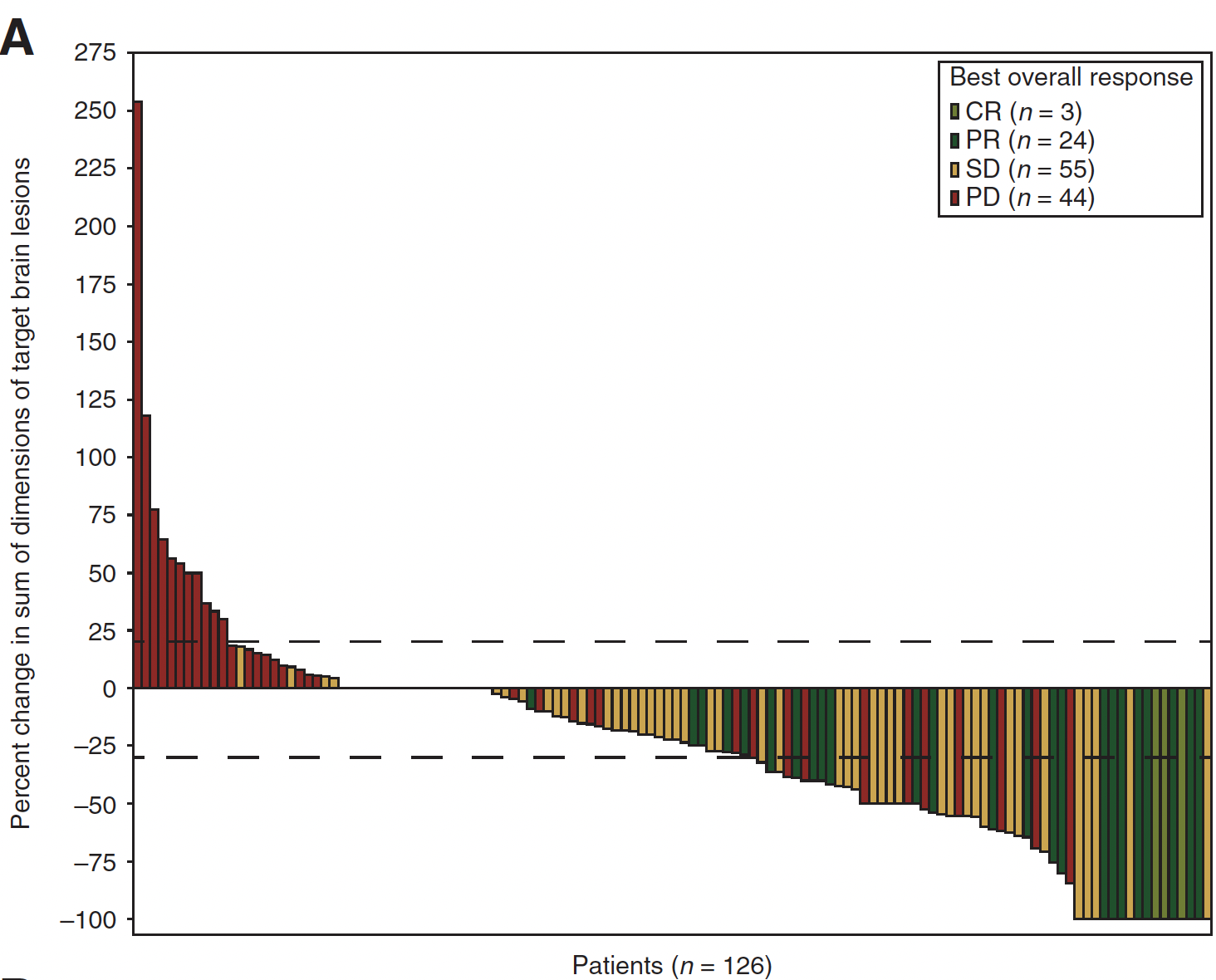 Montemurro F et al. Ann Oncol 2020 October;31(10):1350-8.
KAMILLA: Progression-Free Survival
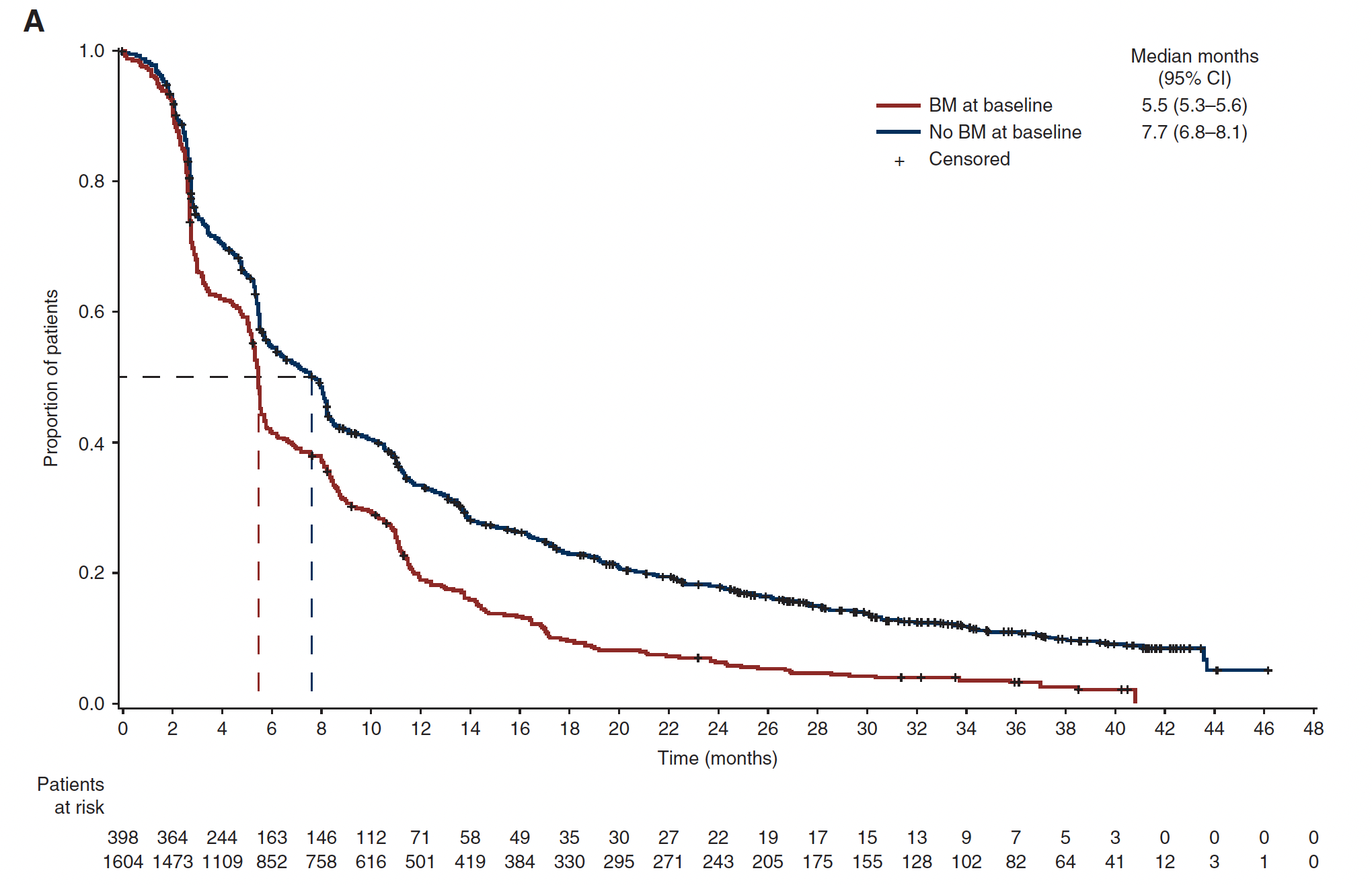 BM = brain metastases
Montemurro F et al. Ann Oncol 2020 October;31(10):1350-8.
KAMILLA: Overall Survival
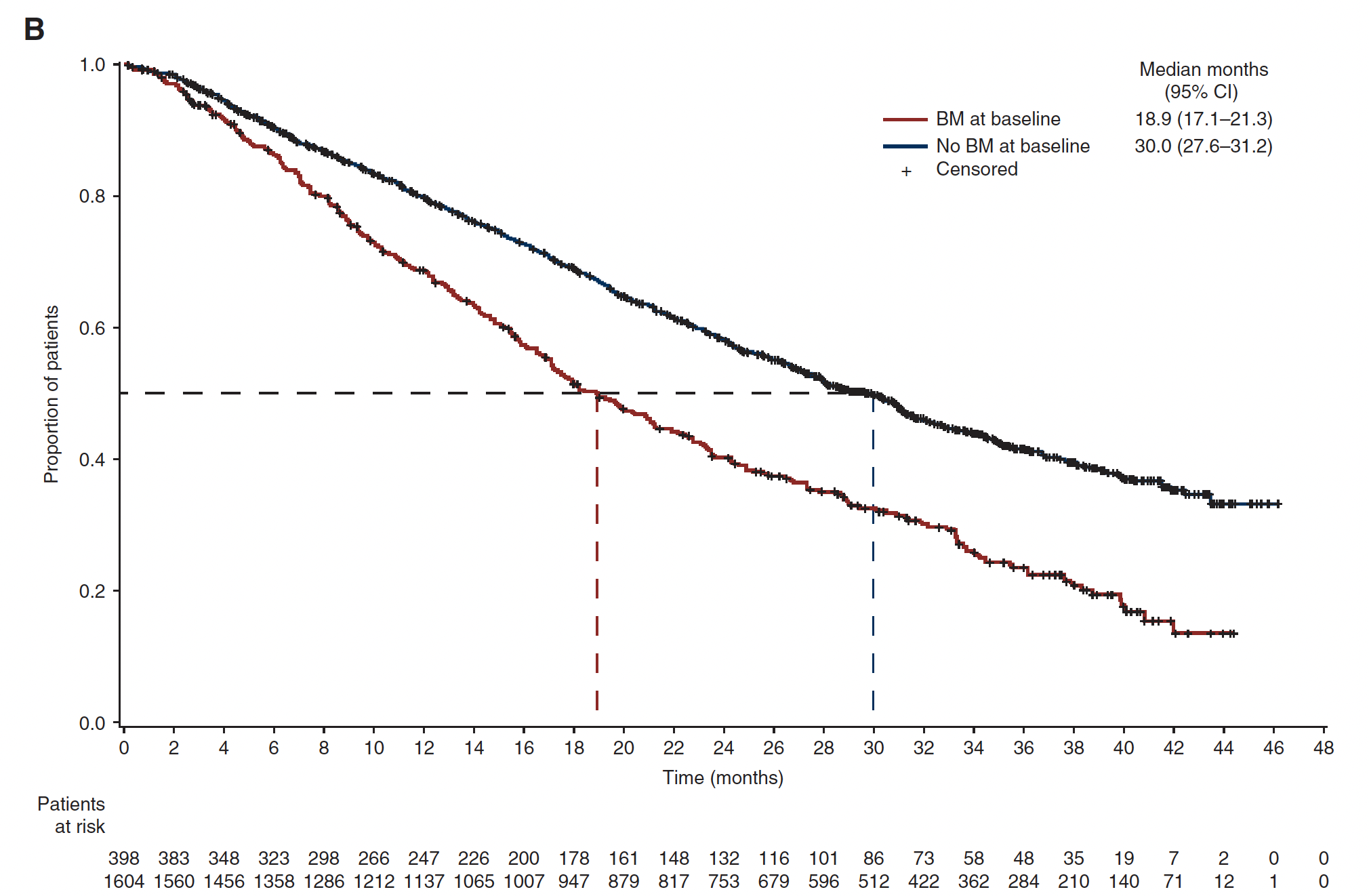 Montemurro F et al. Ann Oncol 2020 October;31(10):1350-8.
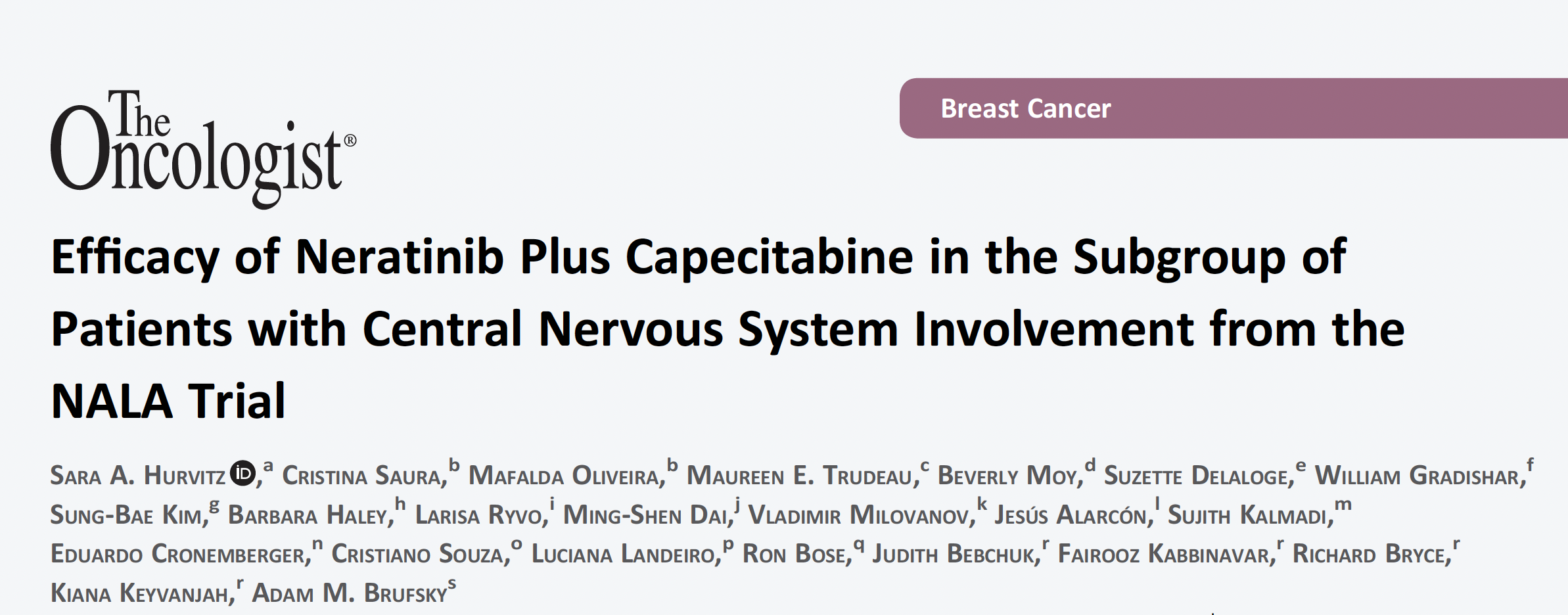 Oncologist 2021 August;26(8):e1327-38.
NALA: PFS for Patients with CNS Metastases at Baseline
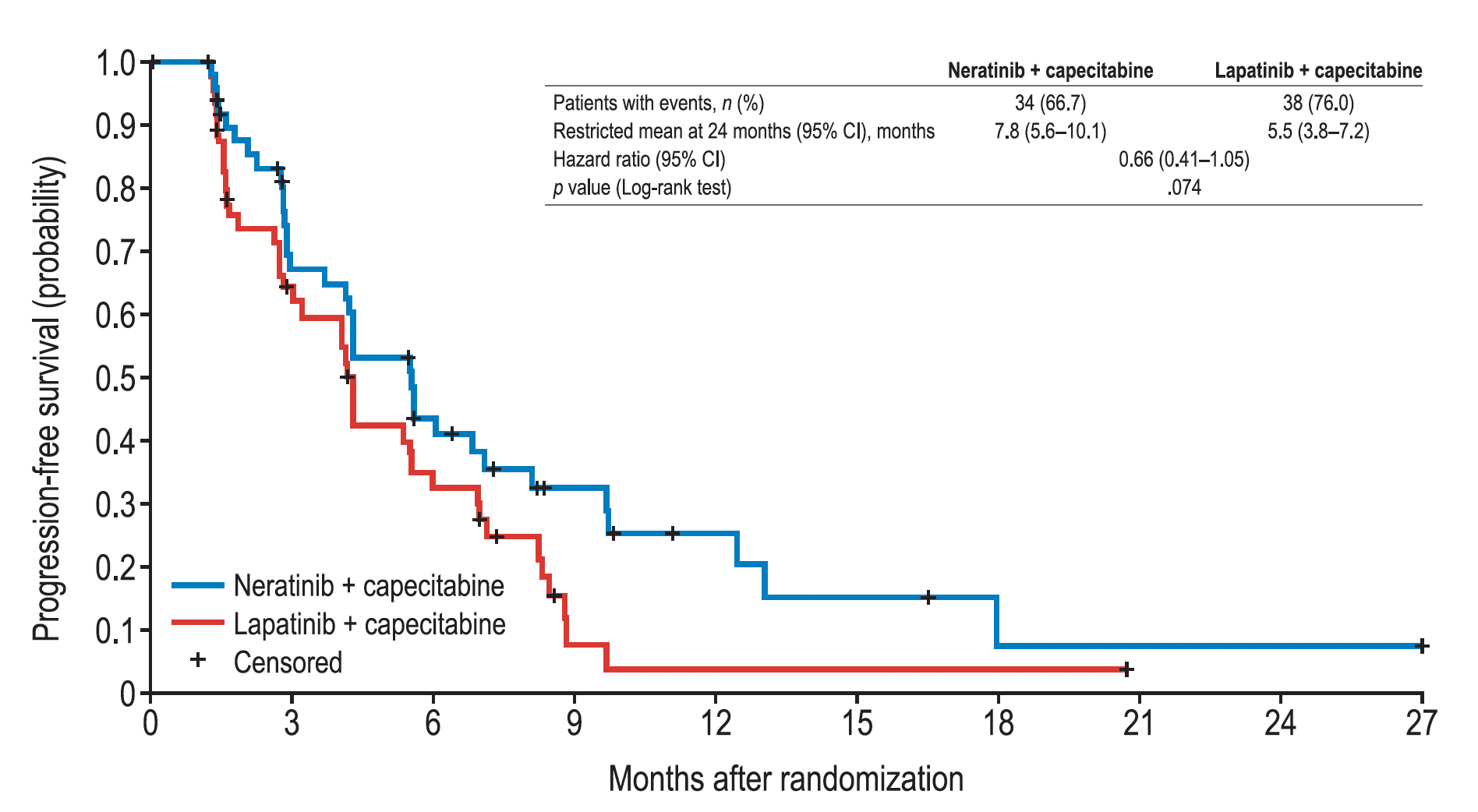 Hurvitz SA et al. Oncologist 2021 August;26(8):e1327-38.
NALA: OS for Patients with CNS Metastases at Baseline
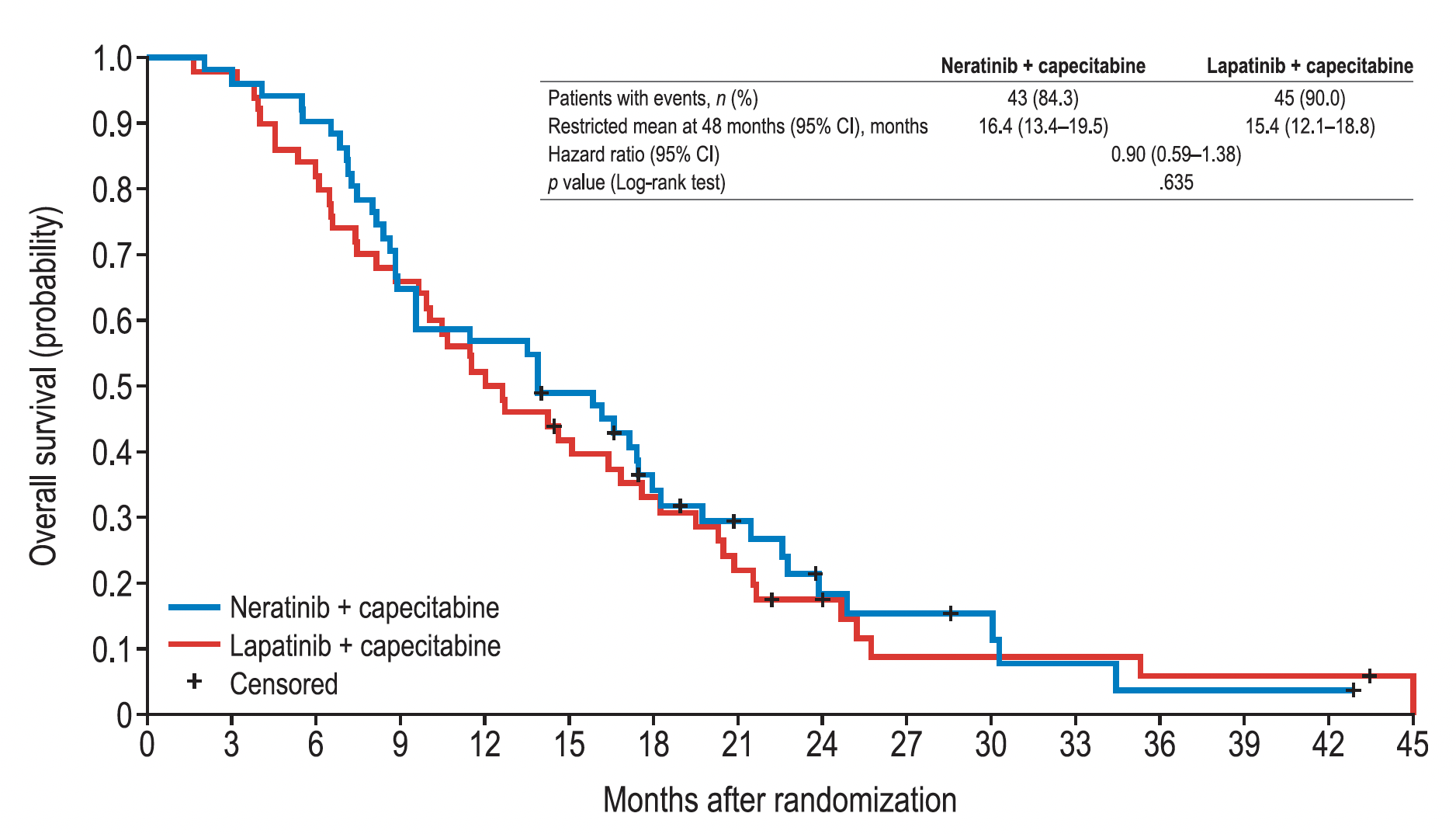 Hurvitz SA et al. Oncologist 2021 August;26(8):e1327-38.
NALA: Efficacy in Patients with CNS Metastases at Baseline
Hurvitz SA et al. Oncologist 2021 August;26(8):e1327-38.
NALA: Time to Intervention for CNS Disease – Progressive CNS Disease
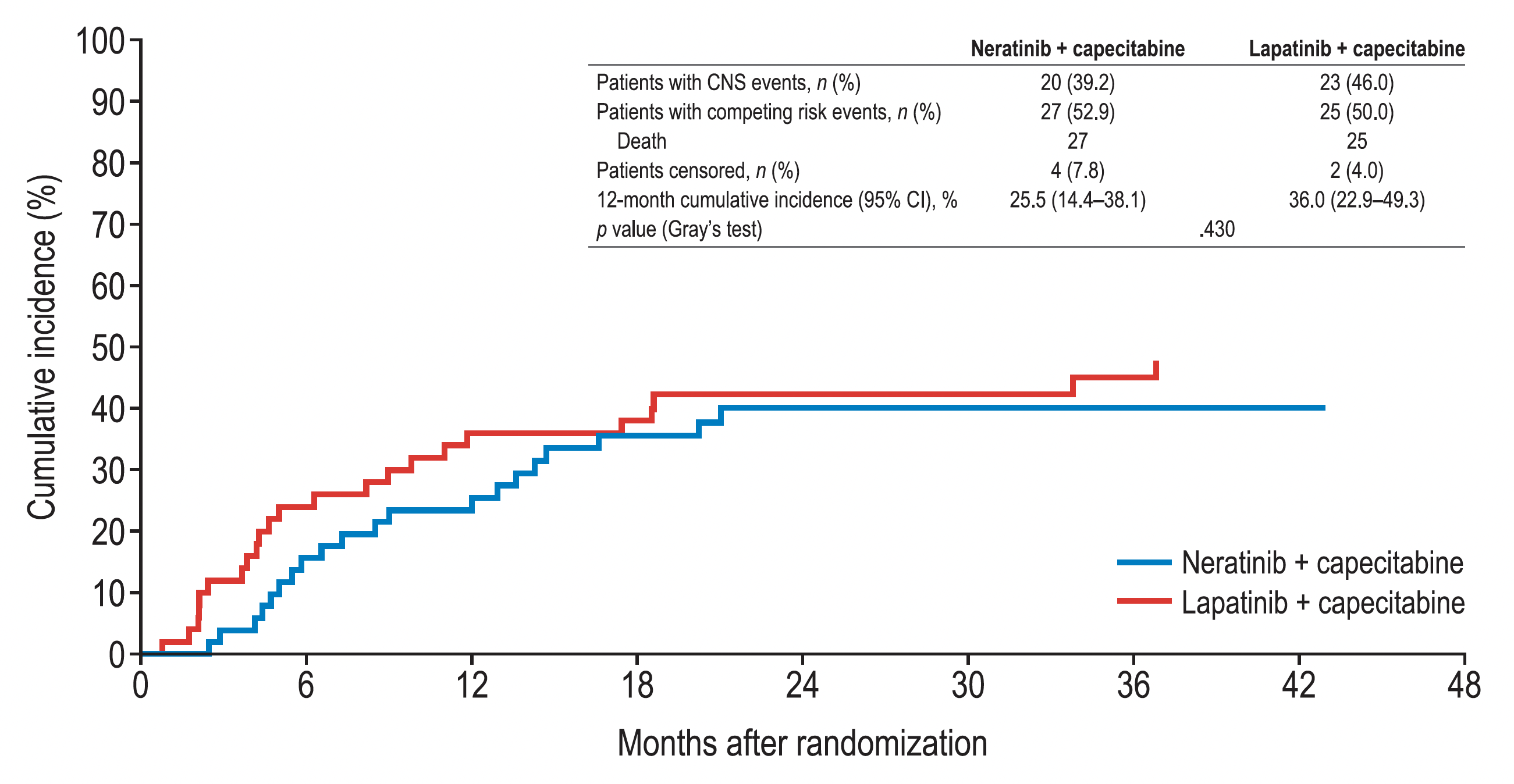 Hurvitz SA et al. Oncologist 2021 August;26(8):e1327-38.
NALA: Time to Intervention for CNS Disease – CNS PFS
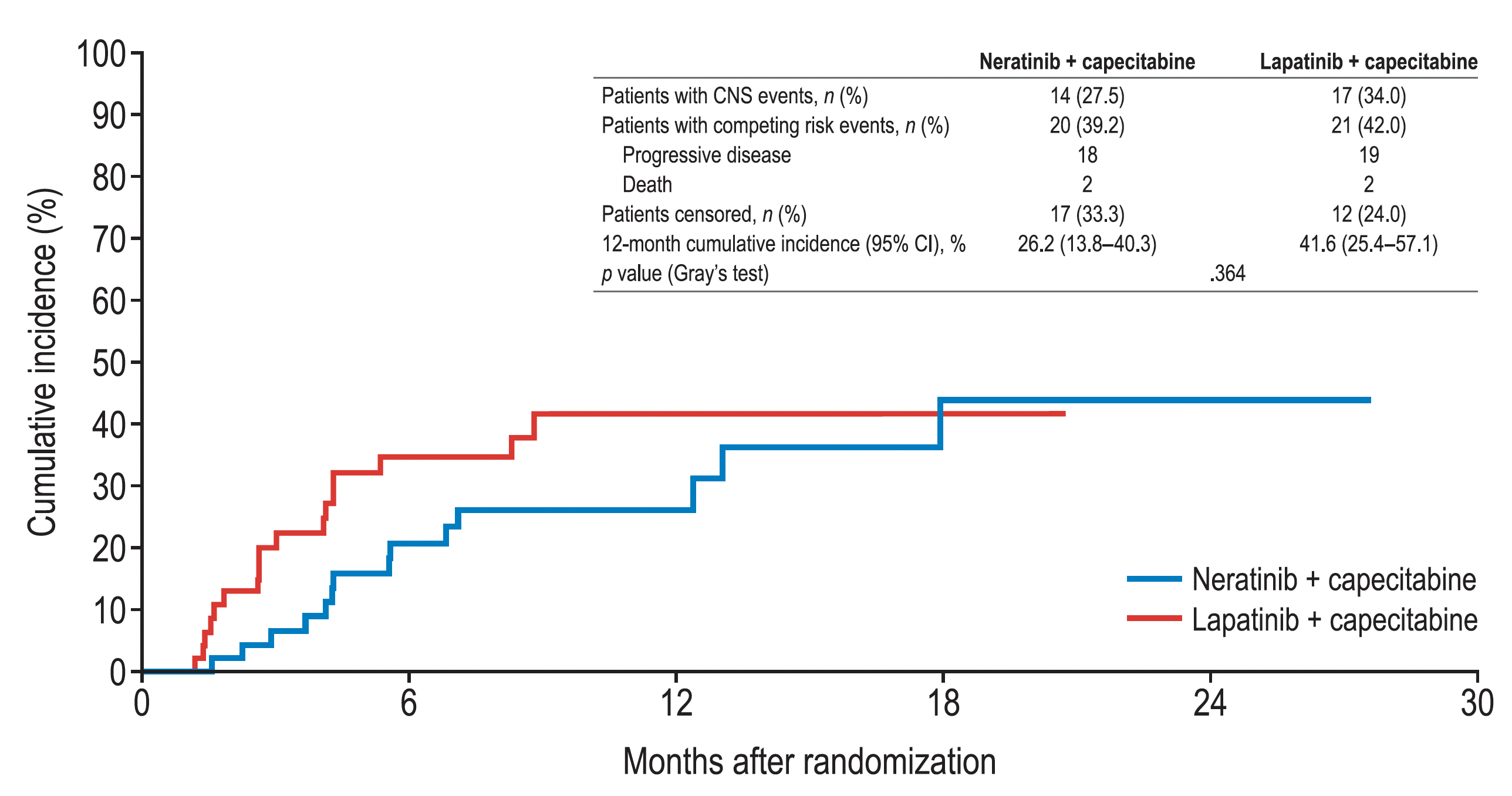 Hurvitz SA et al. Oncologist 2021 August;26(8):e1327-38.
NALA: Time to Intervention for CNS Disease – Patients with CNS Metastases at Baseline
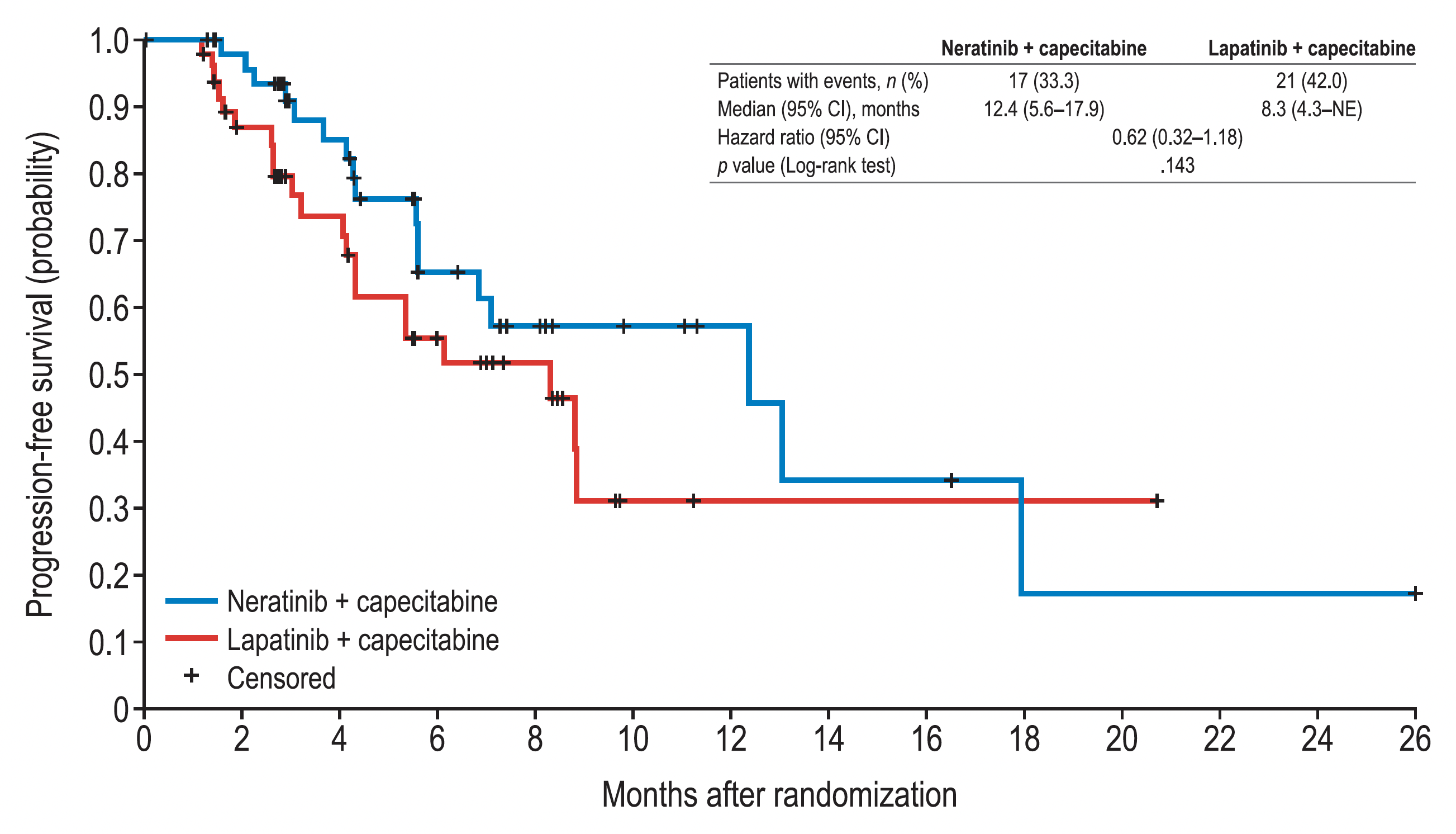 Hurvitz SA et al. Oncologist 2021 August;26(8):e1327-38.
NALA: Best Change in Intracranial Tumor Size from Baseline in Patients with Target CNS Lesions at Screening
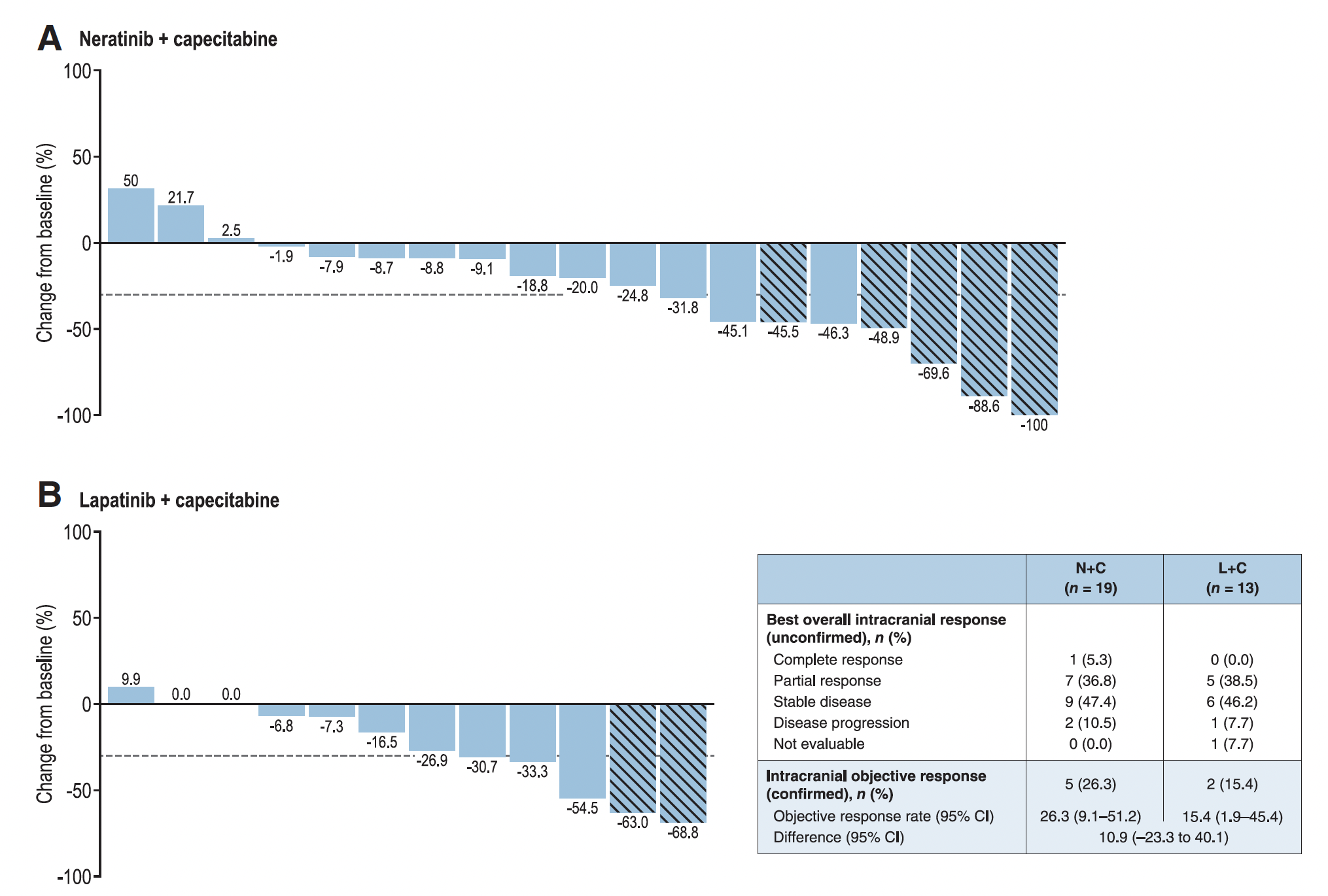 Intracranial ORR: 26.3%
Intracranial ORR: 15.4%
Hurvitz SA et al. Oncologist 2021 August;26(8):e1327-38.
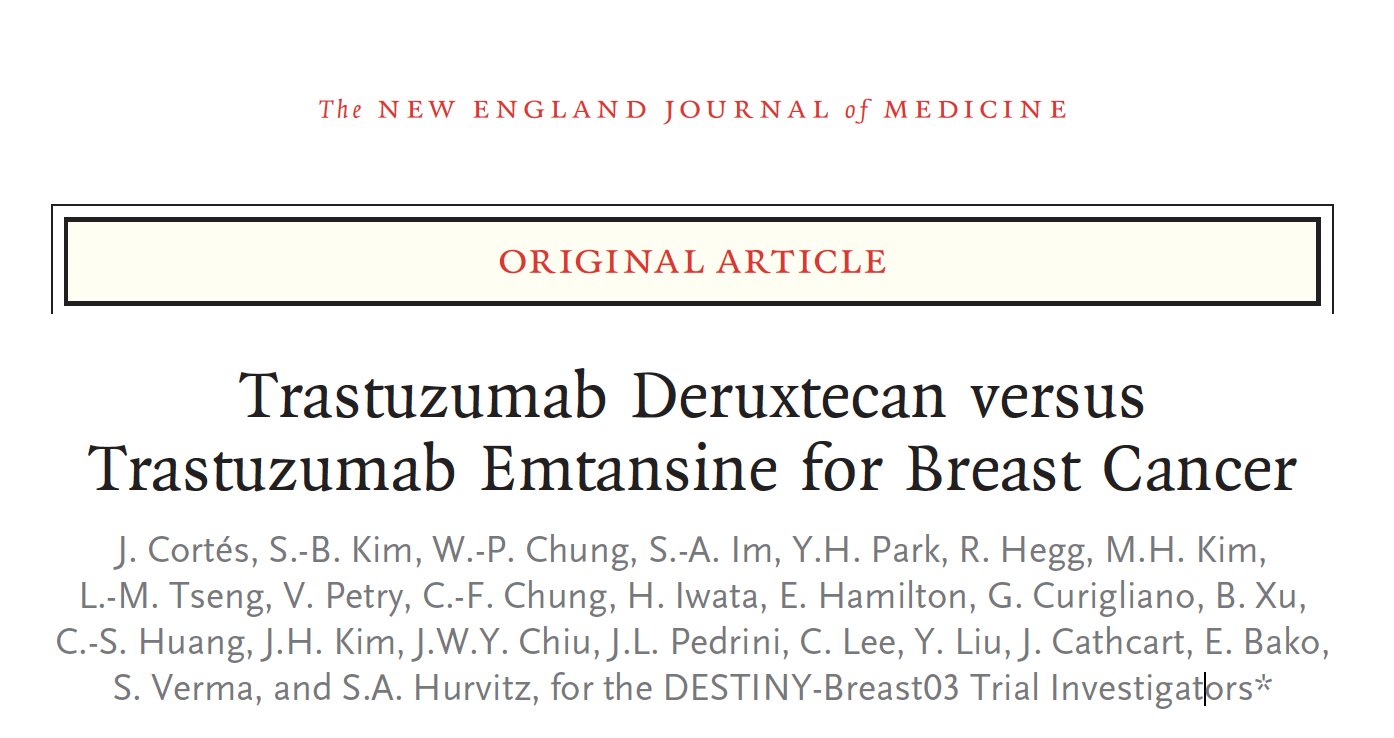 N Engl J Med 2022 March 24;386:1143-54.
DESTINY-Breast03: Progression-Free Survival for Patients with Brain Metastases
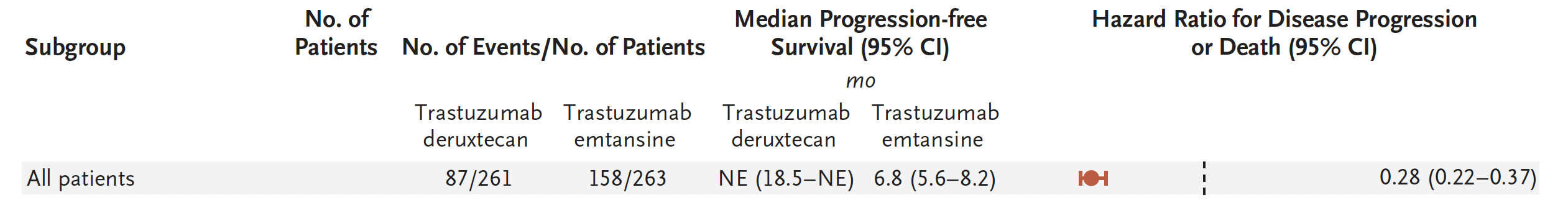 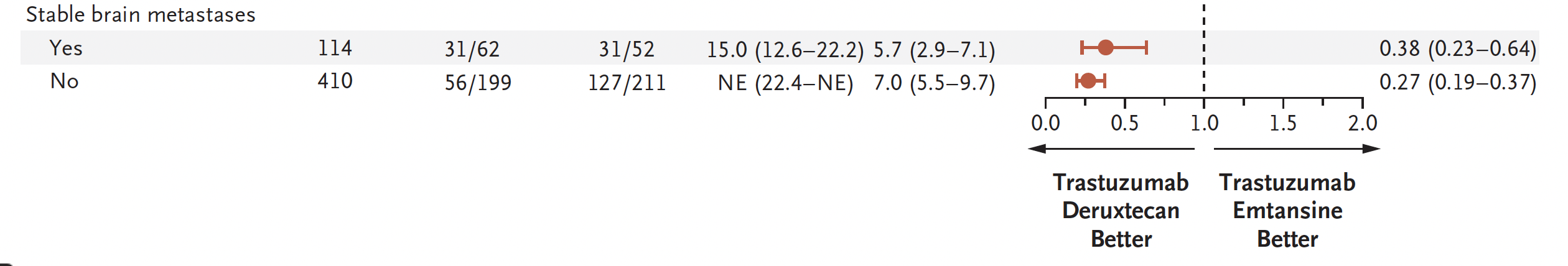 Cortés J et al. N Engl J Med 2022;386(12):1143-54.
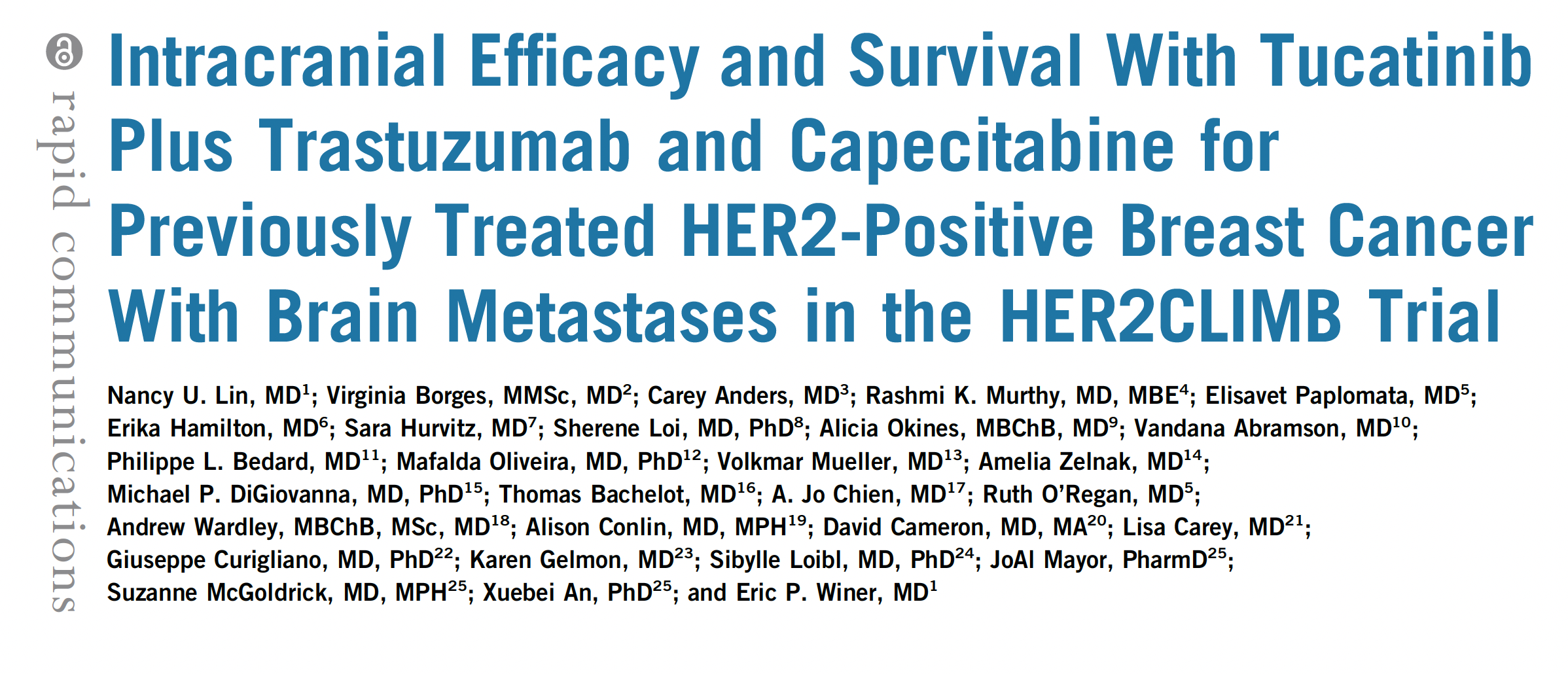 Lin NU et al. J Clin Oncol 2020;38:2610-9.
HER2CLIMB: CNS Progression-Free Survival and Overall Survival for Patients with Brain Metastases
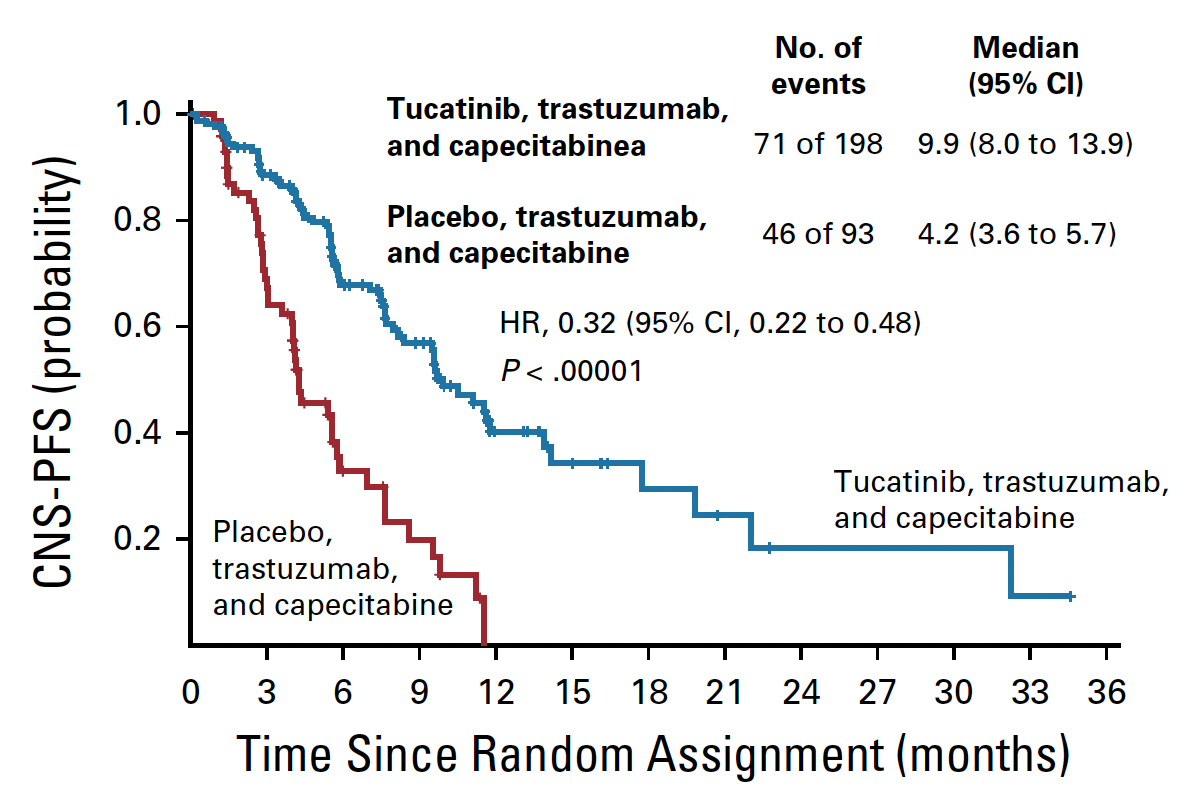 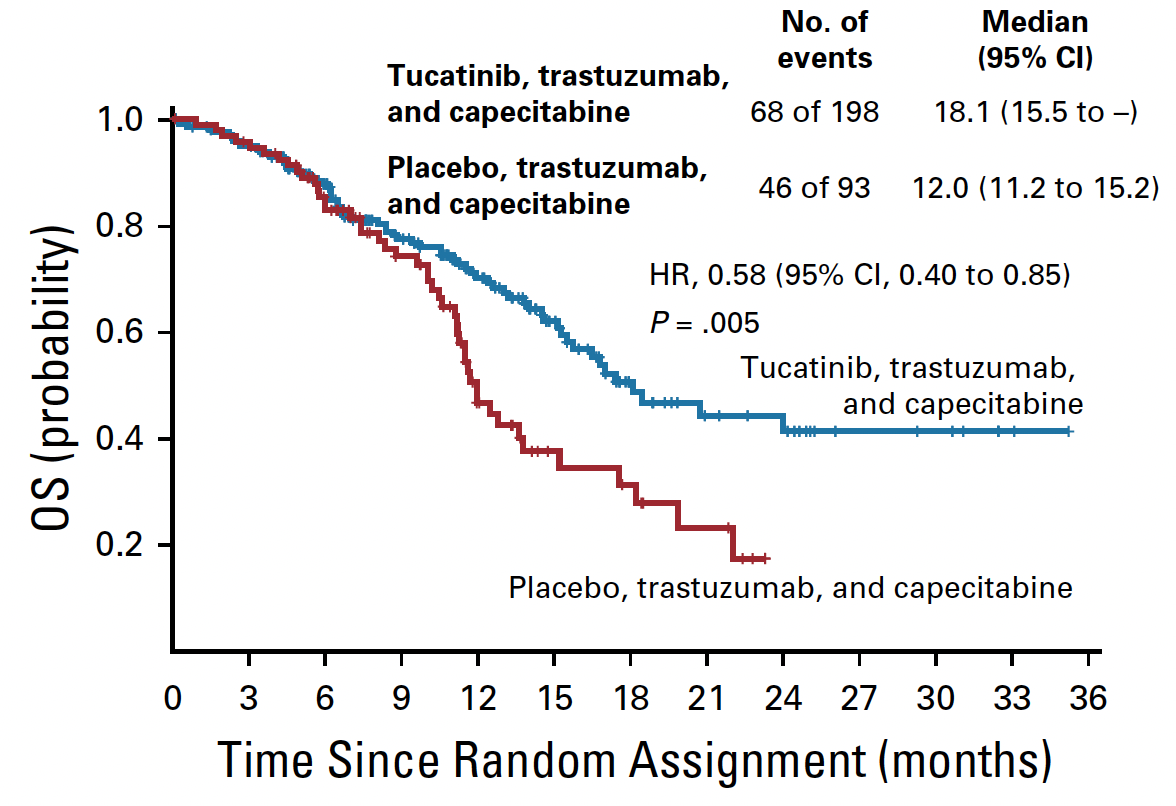 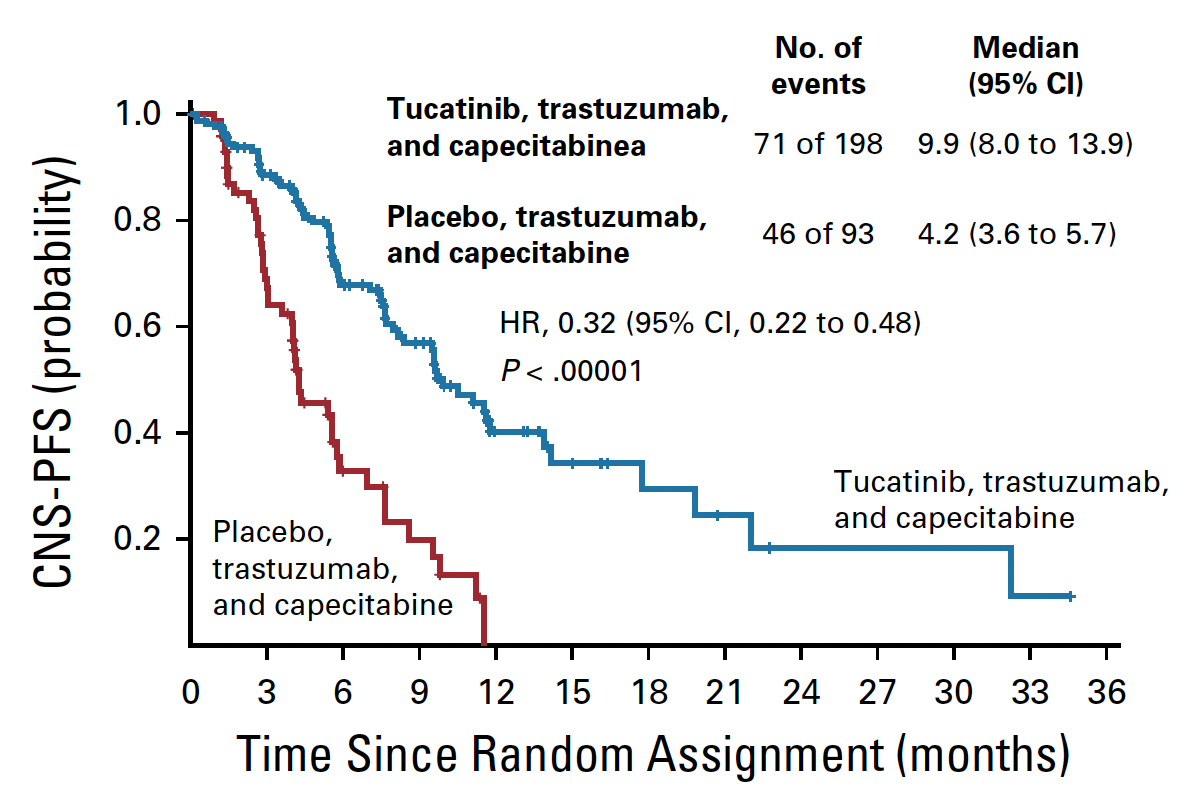 Lin NU et al. J Clin Oncol 2020;38:2610-9.
HER2CLIMB: CNS Progression-Free Survival and Overall Survival for Patients with Active Brain Metastases
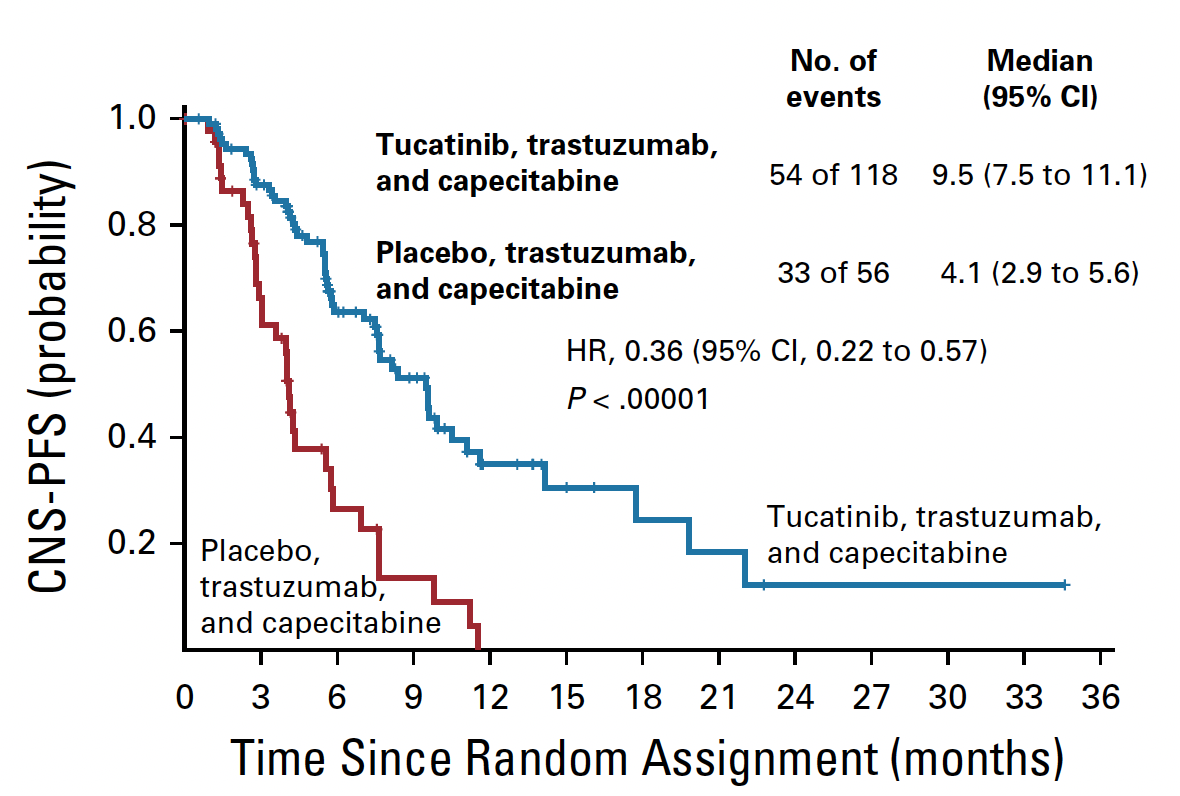 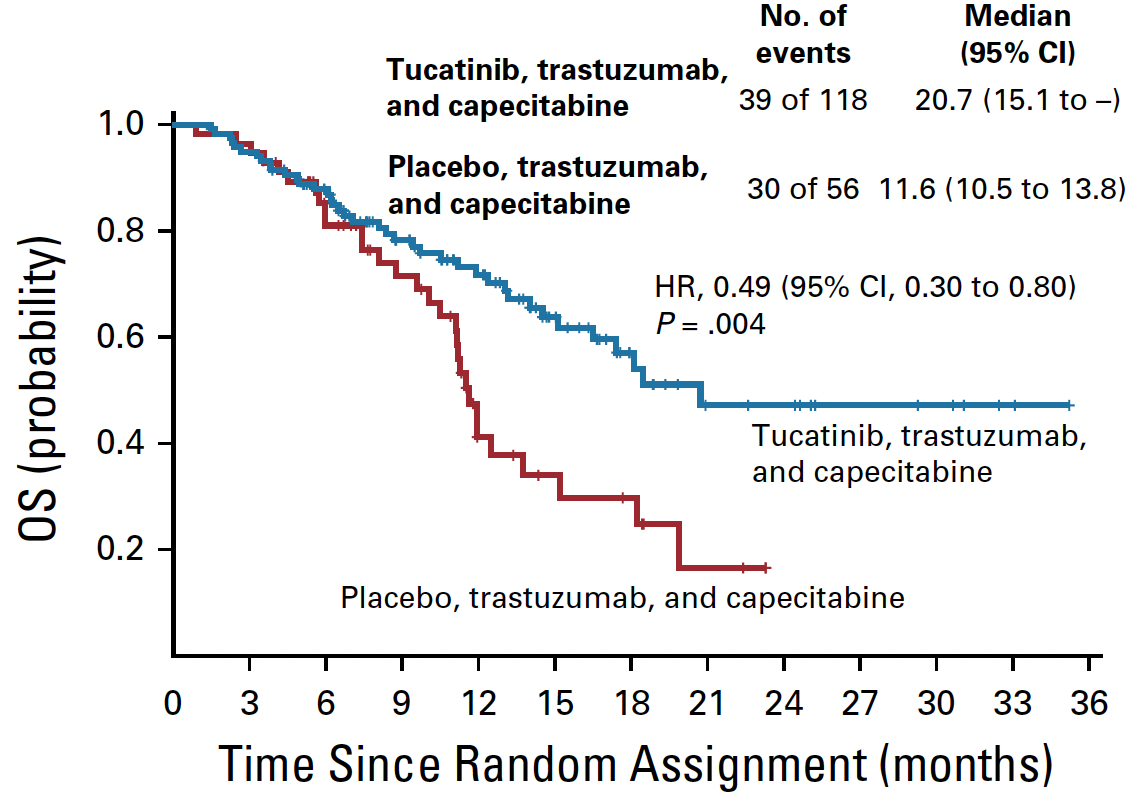 Lin NU et al. J Clin Oncol 2020;38:2610-9.
HER2CLIMB: Intracranial Confirmed Objective Response Rate for Patients with Active Brain Metastases and Measurable Intracranial Lesions at Baseline
DoR = duration of response
Lin NU et al. J Clin Oncol 2020;38:2610-9.
HER2CLIMB: CNS Progression-Free Survival and Overall Survival for Patients with Stable Brain Metastases
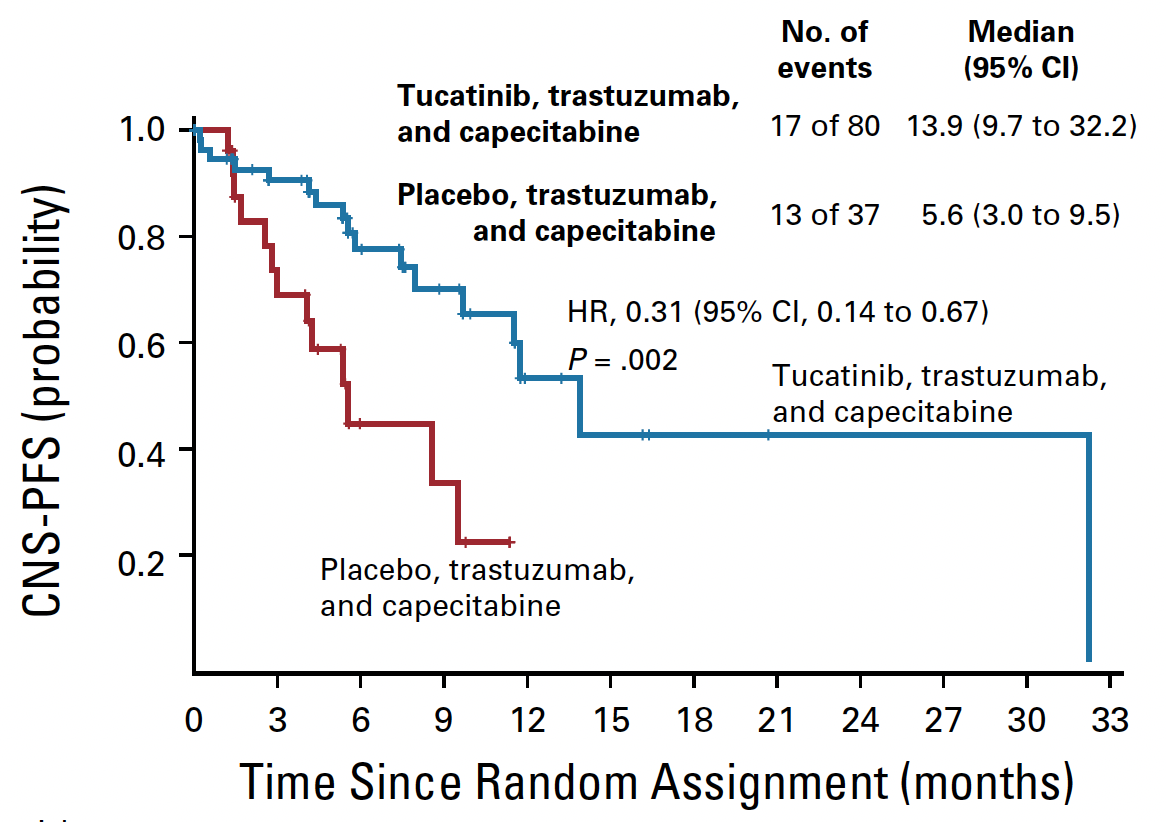 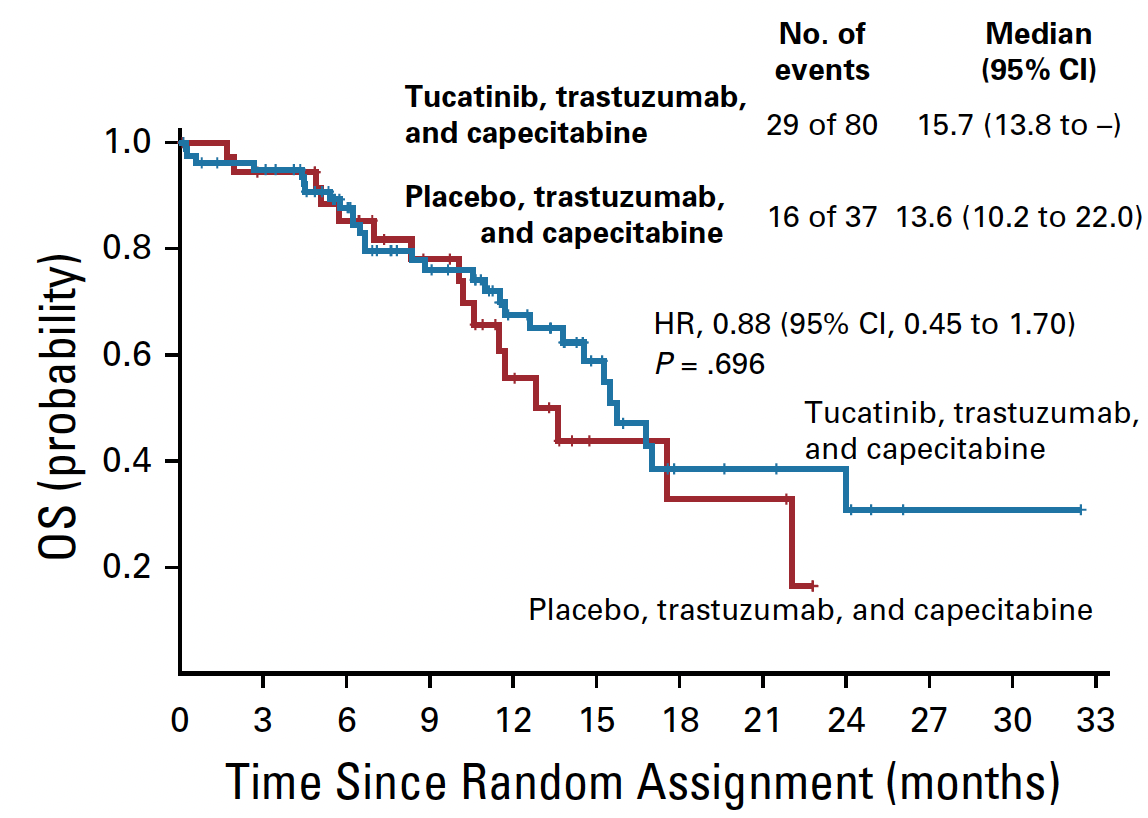 Lin NU et al. J Clin Oncol 2020;38:2610-9.
HER2CLIMB: Duration of Treatment for Patients with Isolated Progression in the Brain Who Continued Assigned Study Treatment
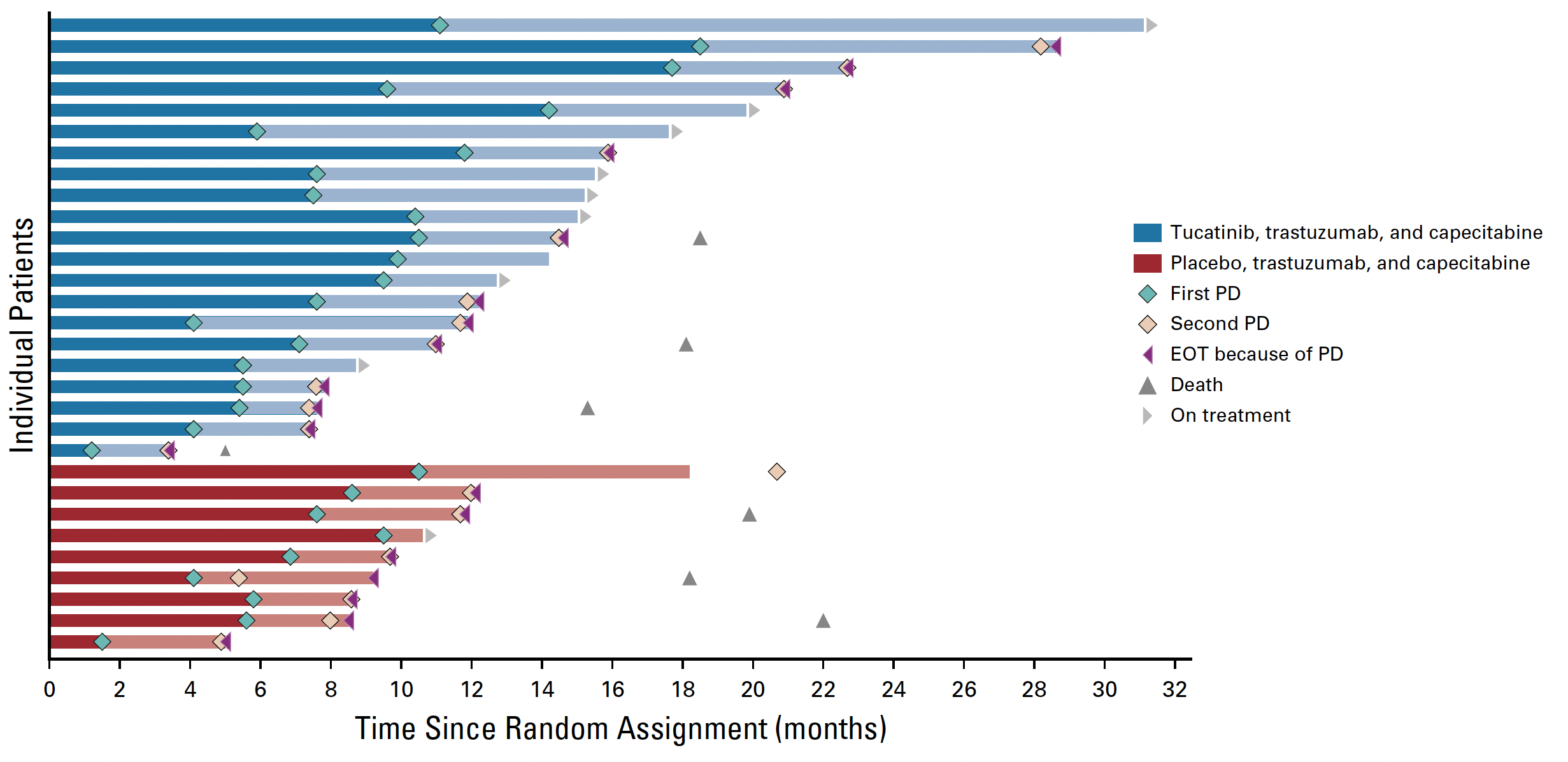 Lin NU et al. J Clin Oncol 2020;38:2610-9.
HER2CLIMB: Time to Second Disease Progression
Time from random assignment to 
second disease progression
Time from first PD to 
second disease progression
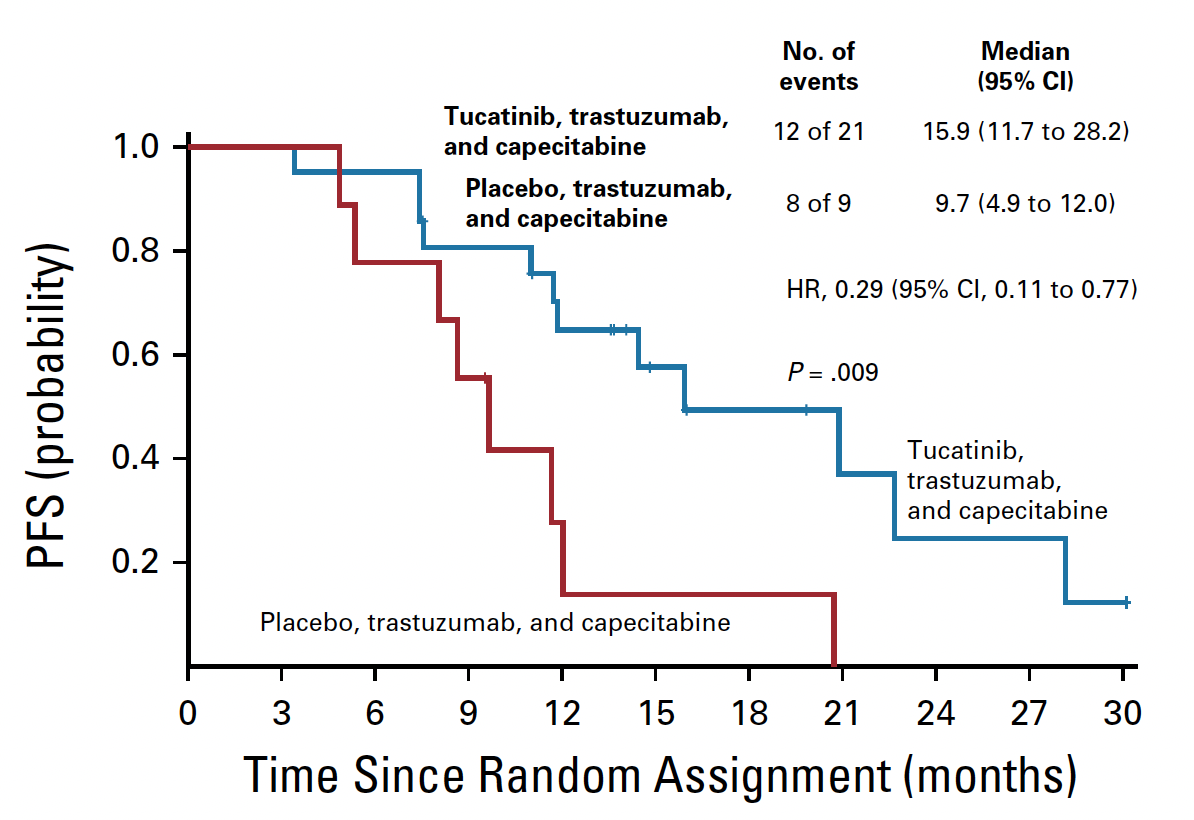 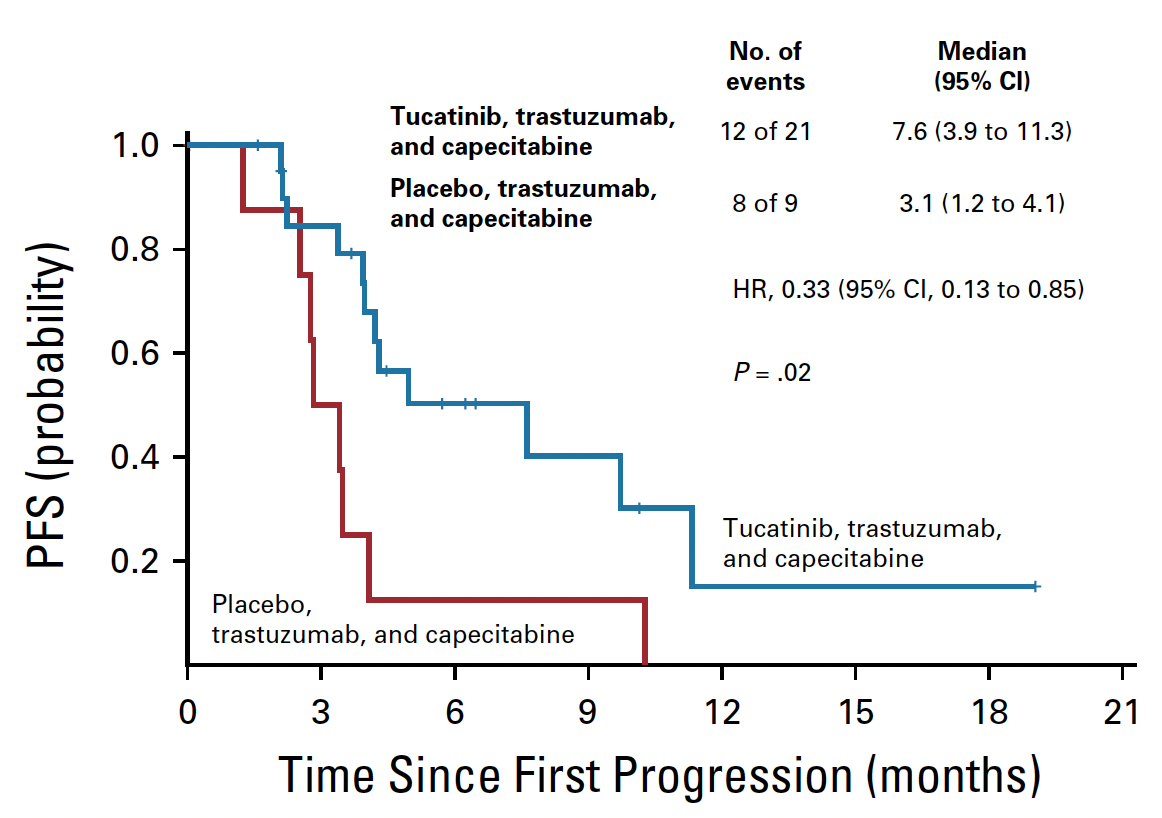 Lin NU et al. J Clin Oncol 2020;38:2610-9.
Trastuzumab-Deruxtecan (T-DXd) in HER2-Positive Breast Cancer Patients (Pts) with Active Brain Metastases: Primary Outcome Analysis from the TUXEDO-1 Trial
Bartsch R et al. ESMO Breast 2022;Abstract 165MO.
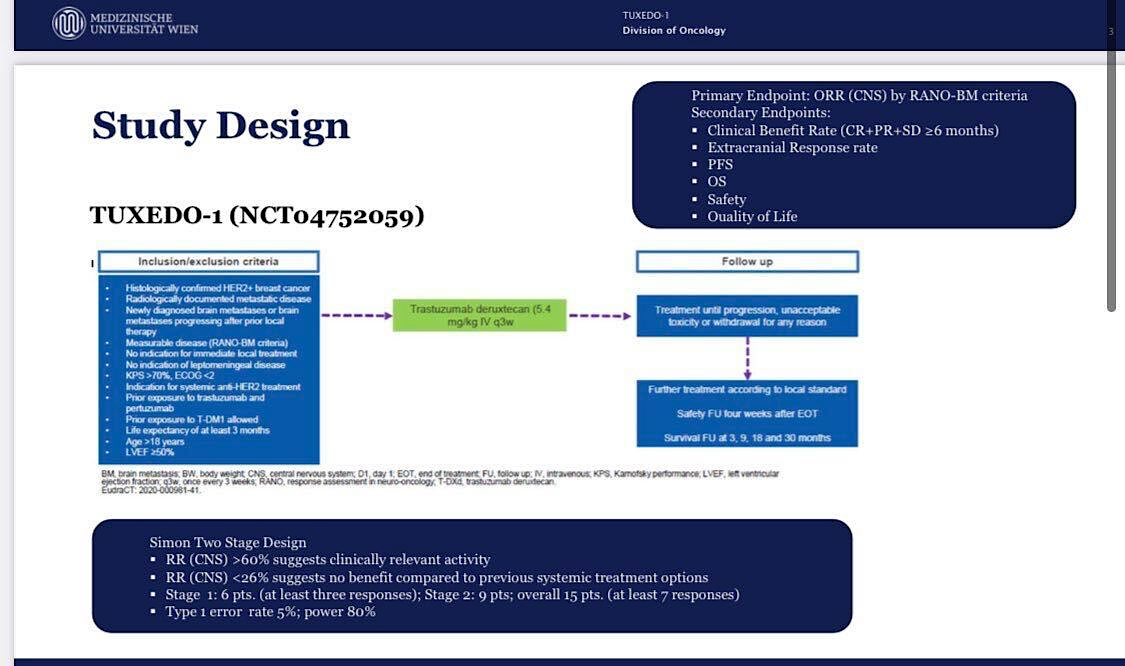 Bartsch R et al. ESMO Breast 2022;Abstract 165MO.
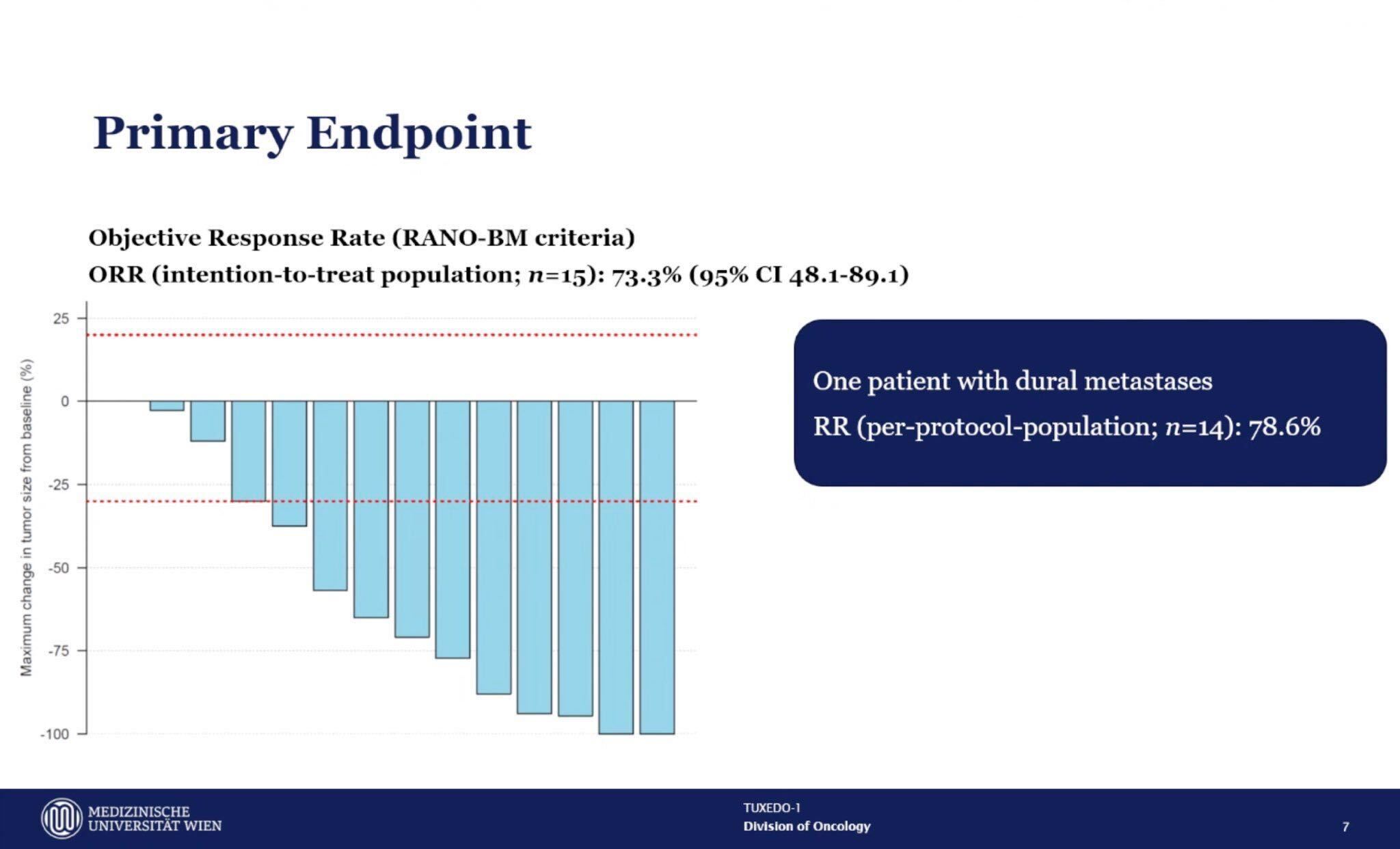 Bartsch R et al. ESMO Breast 2022;Abstract 165MO.
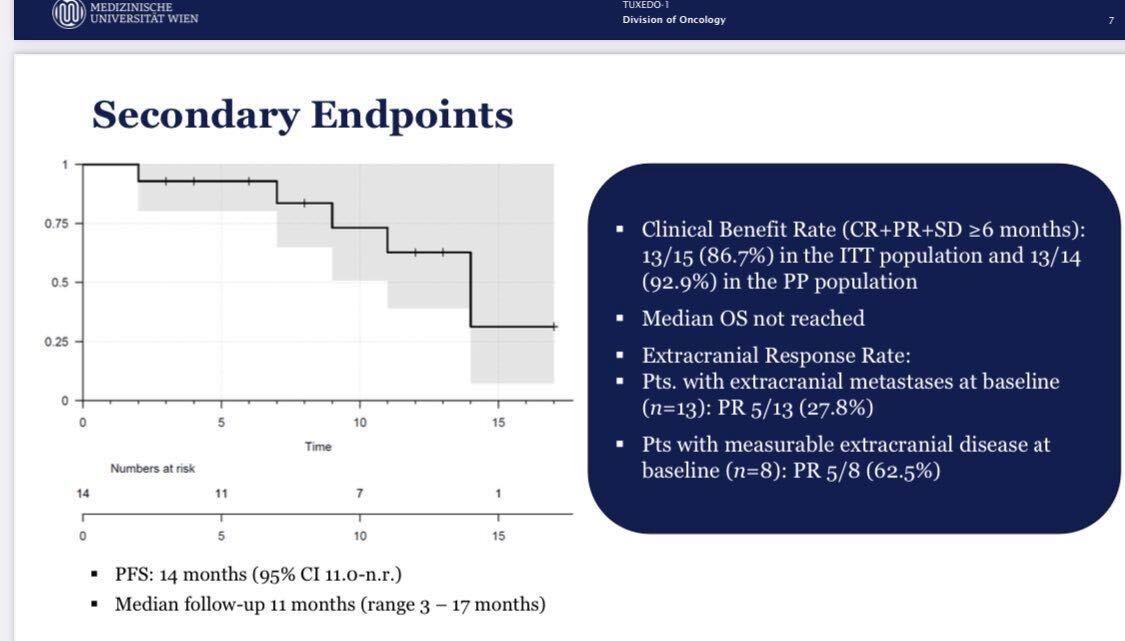 Bartsch R et al. ESMO Breast 2022;Abstract 165MO.
DESTINY-Breast07 Phase I/II Trial Design
T-DXd + durvalumab
T-DXd + pertuzumab
T-DXd + paclitaxel
T-DXd + durvalumab + paclitaxel
T-DXd
Part 2, patients with active brain metastases
T-DXd + tucatinib
Primary endpoints: AEs, serious AEs
Secondary endpoints: Objective response rate, PFS, PFS2, DoR, OS
www.clinicaltrials.gov. NCT04538742. Accessed August 2022.
DESTINY-Breast12 Phase IIIb/IV Trial Design
Trastuzumab deruxtecan
Cohort 1: Absence of BM at baseline
Trastuzumab deruxtecan
Cohort 2: Presence of BM at baseline
Primary endpoints: Objective response rate for patients without BM at baseline (Cohort 1), PFS for patients with BM at baseline (Cohort 2)
www.clinicaltrials.gov. NCT04739761. Accessed August 2022.